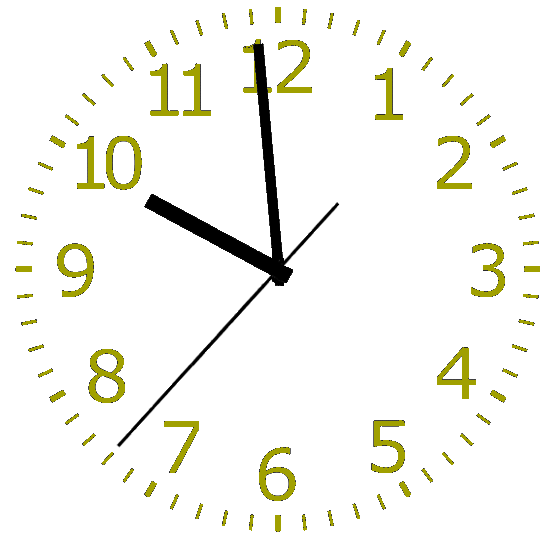 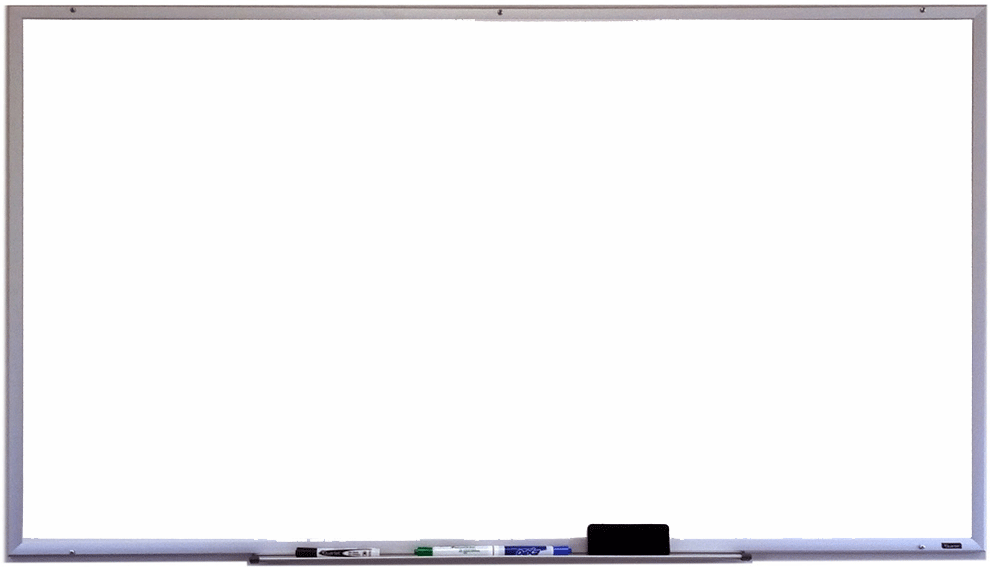 القوانين الصفية الإلكترونية
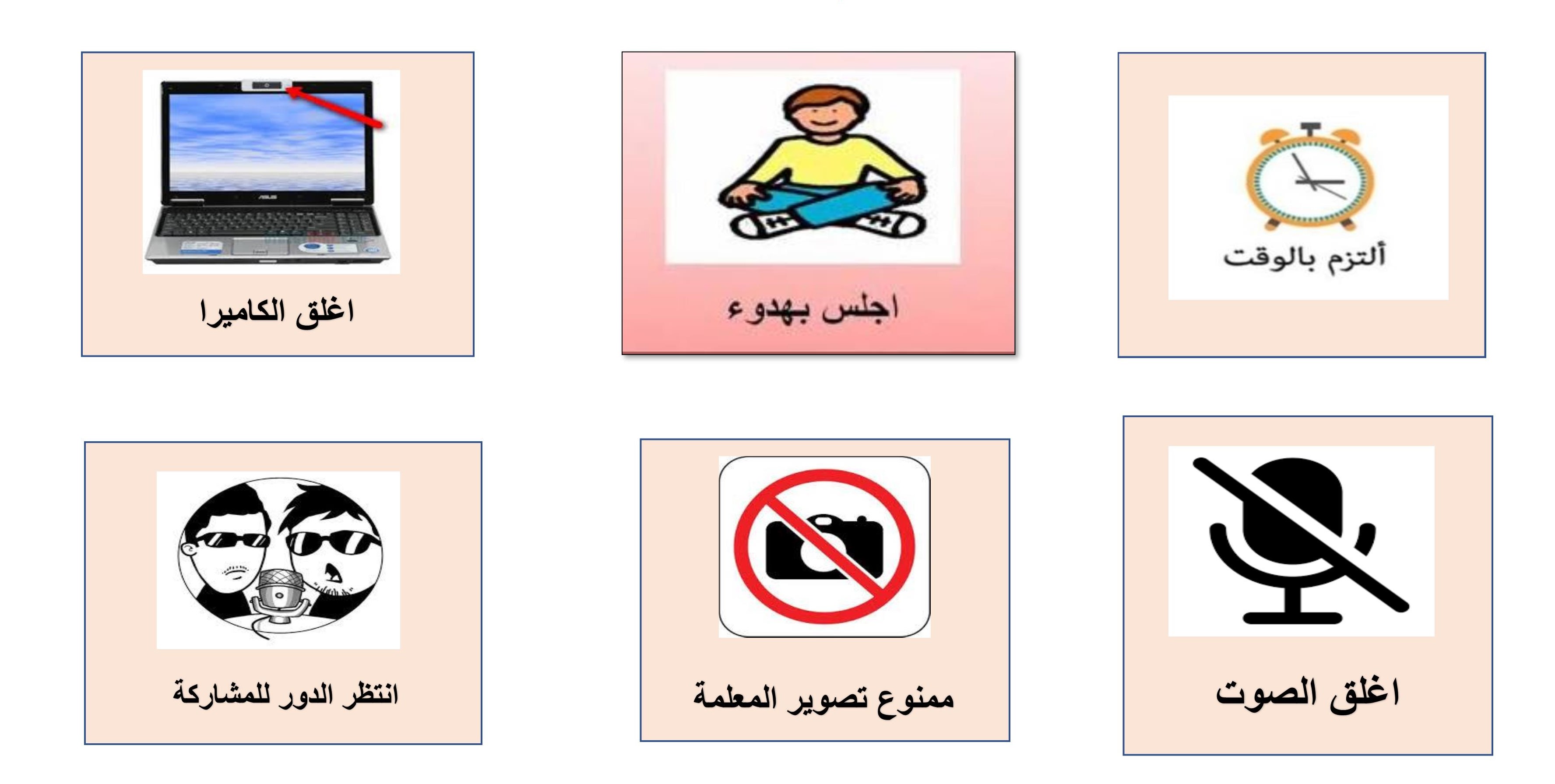 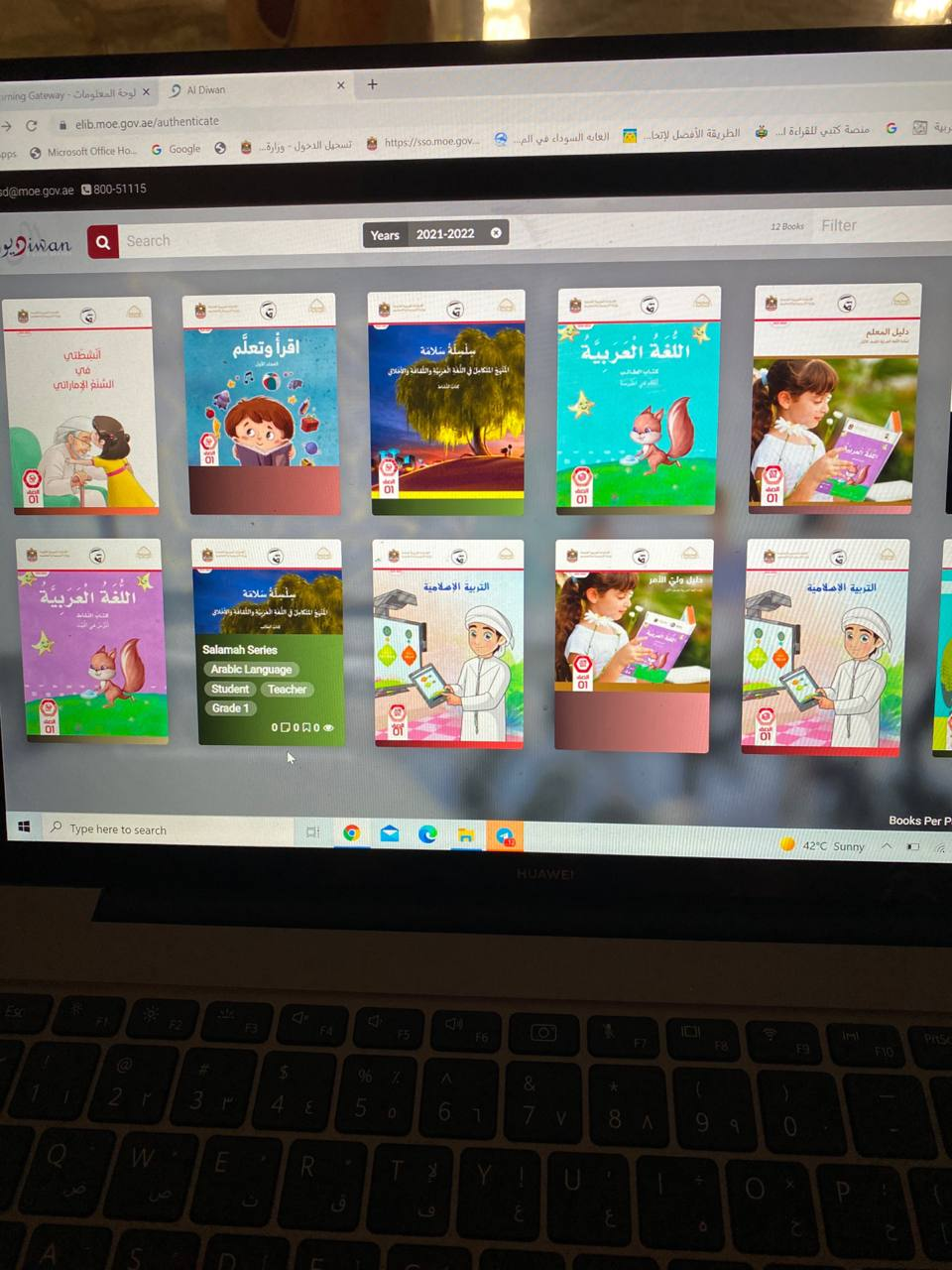 التربية الإسلامية
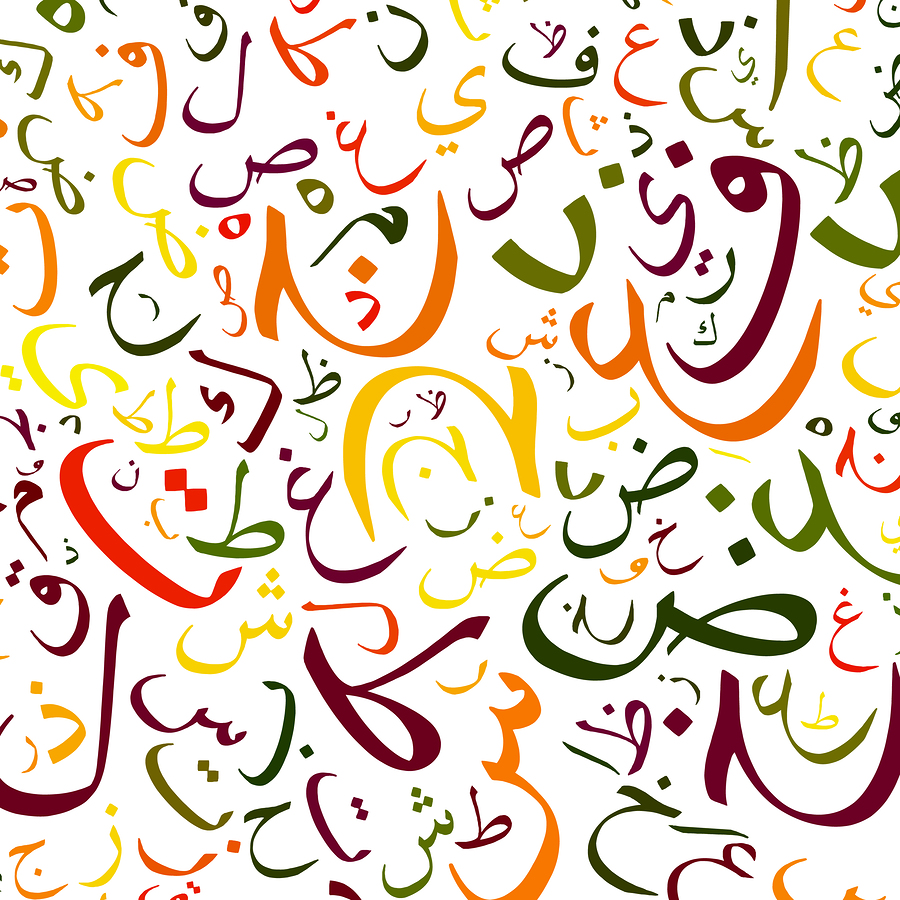 القيم الإسلامية
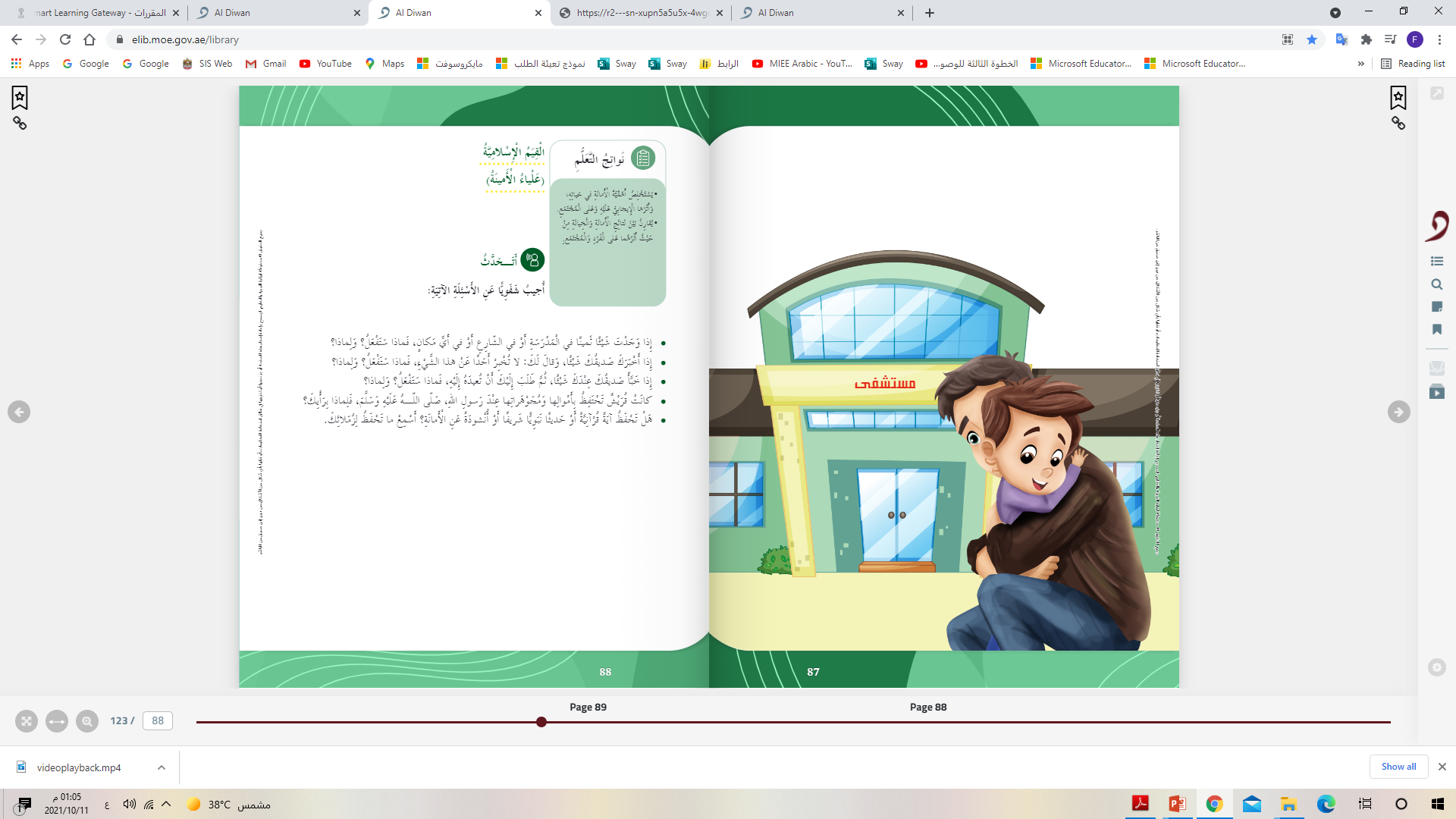 احرص أن تكون من الصادقين 1
أتحدث / أتعلم
إعداد المعلمة :فاطمة رباع                           روضة و مدرسة الرمس ح1
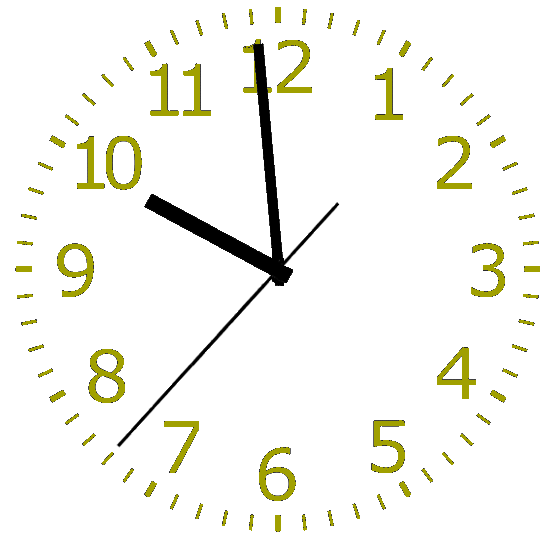 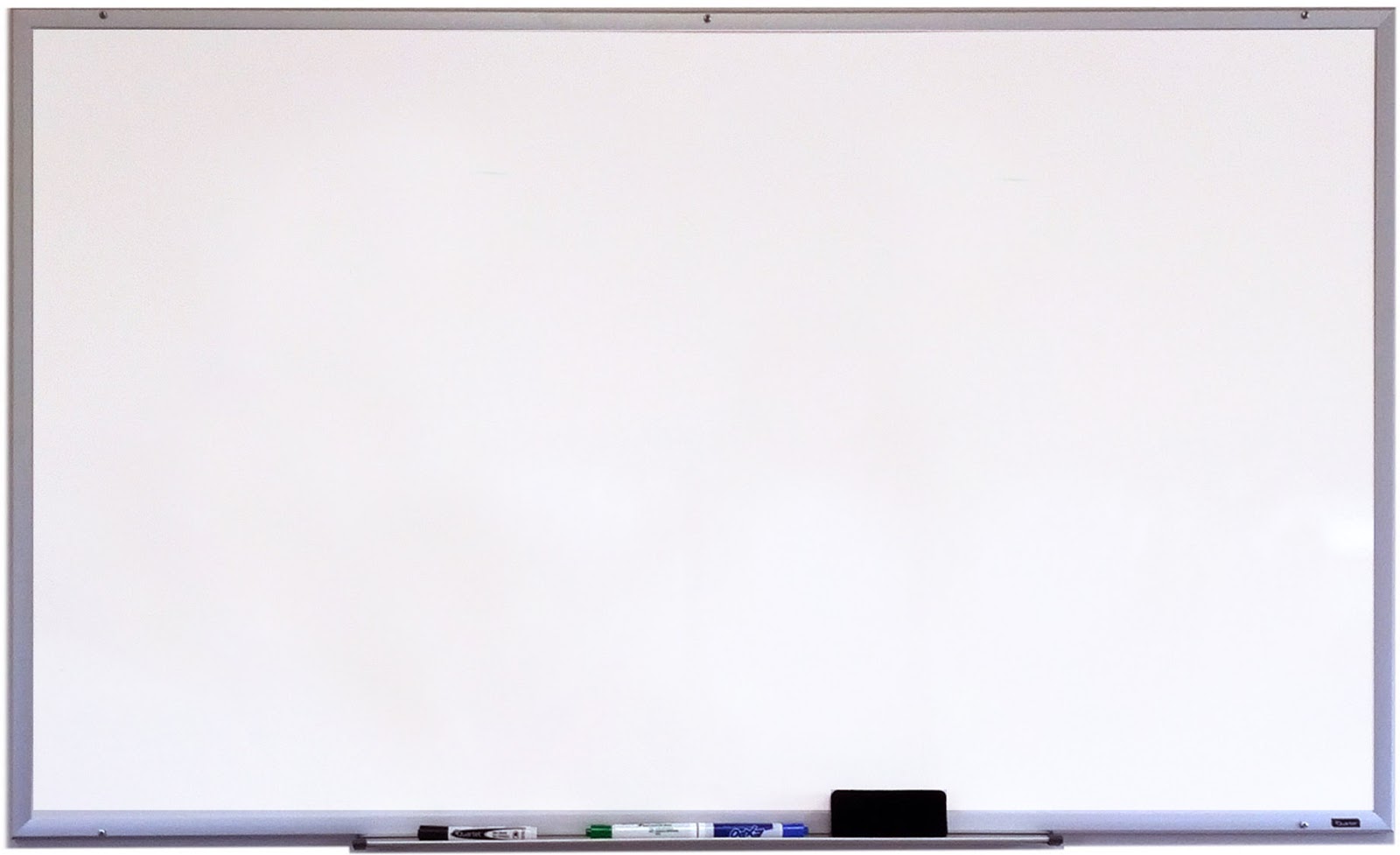 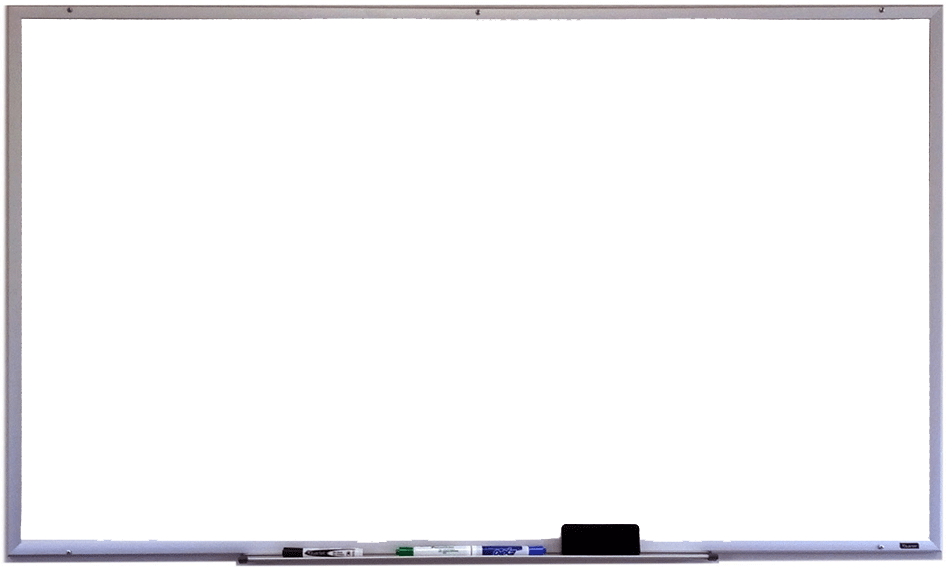 التهيئة
القوانين الصفية الإلكترونية
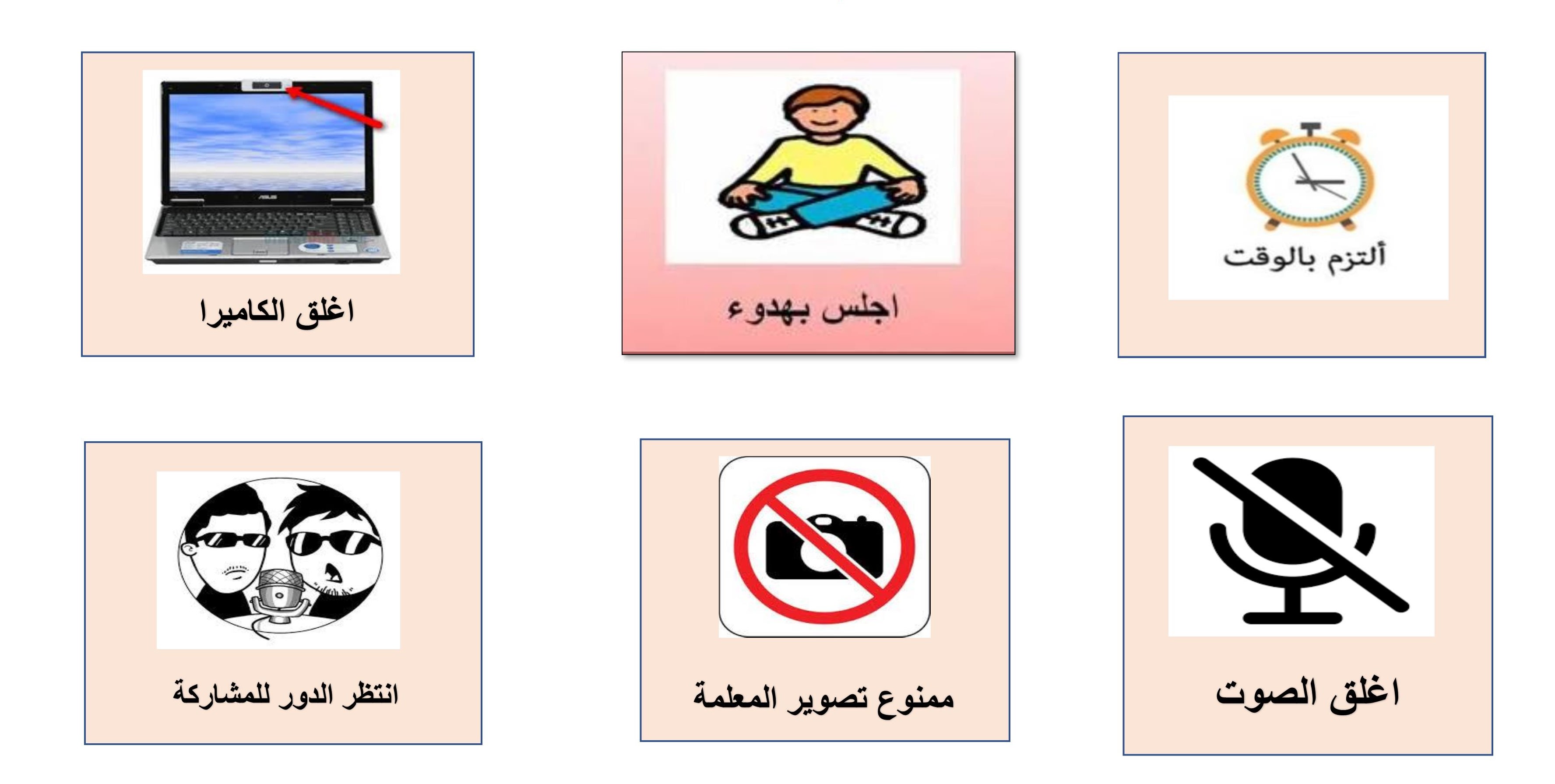 ماذا نقول قبل بداية كل عمل ؟ لـمـاذا ؟
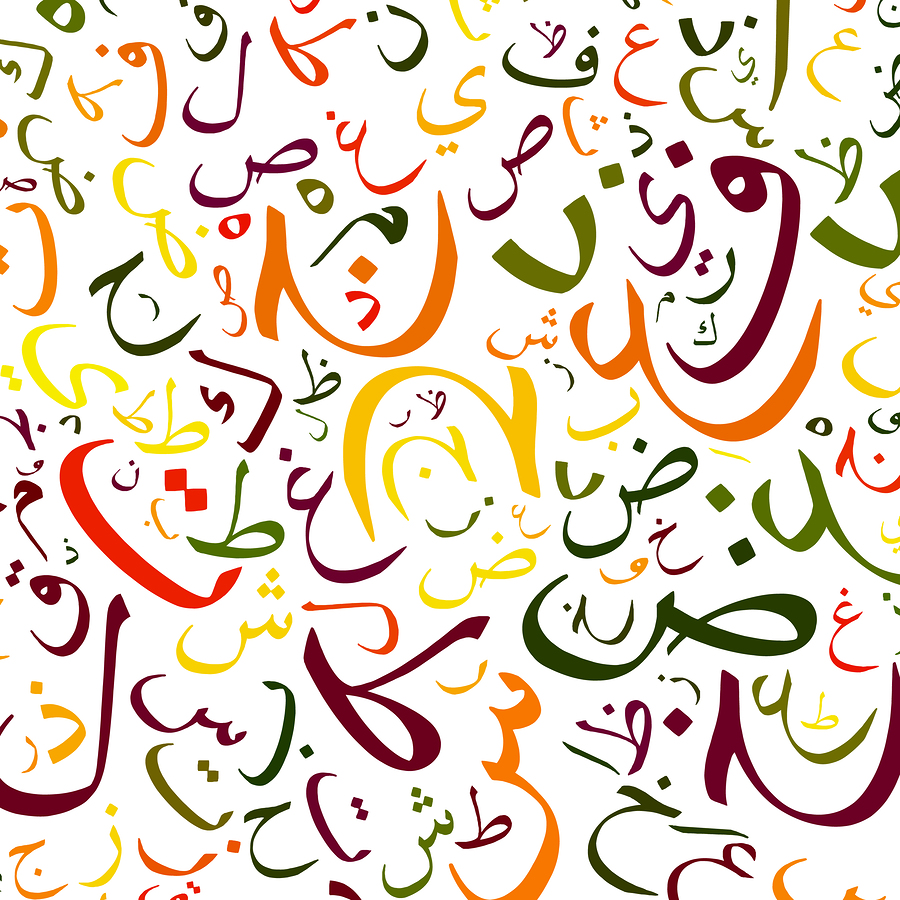 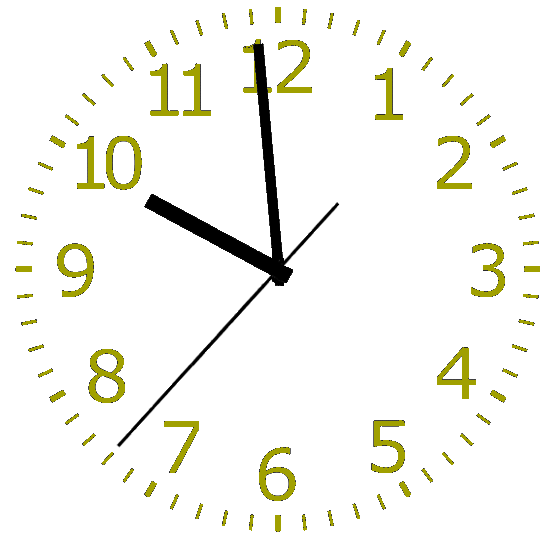 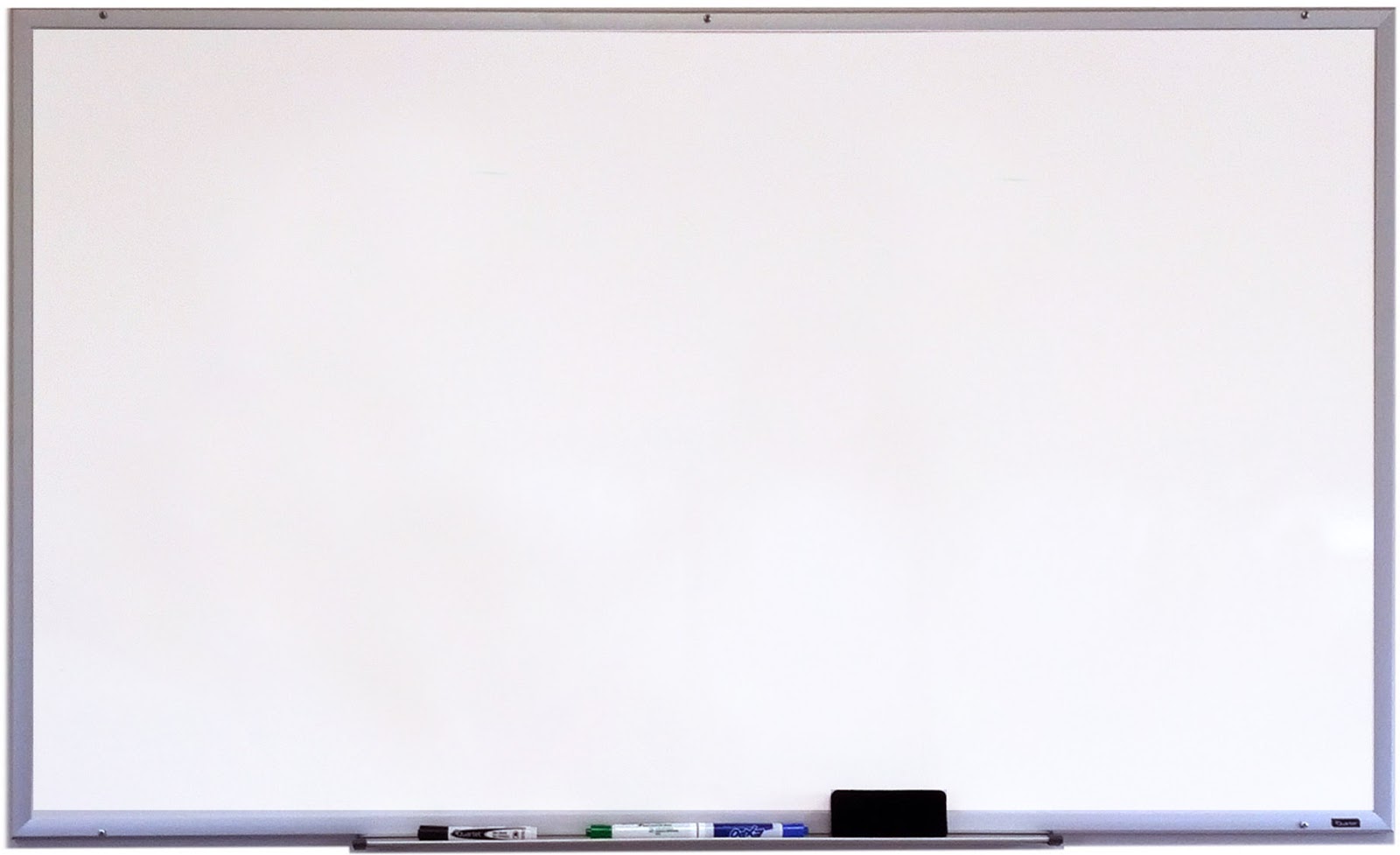 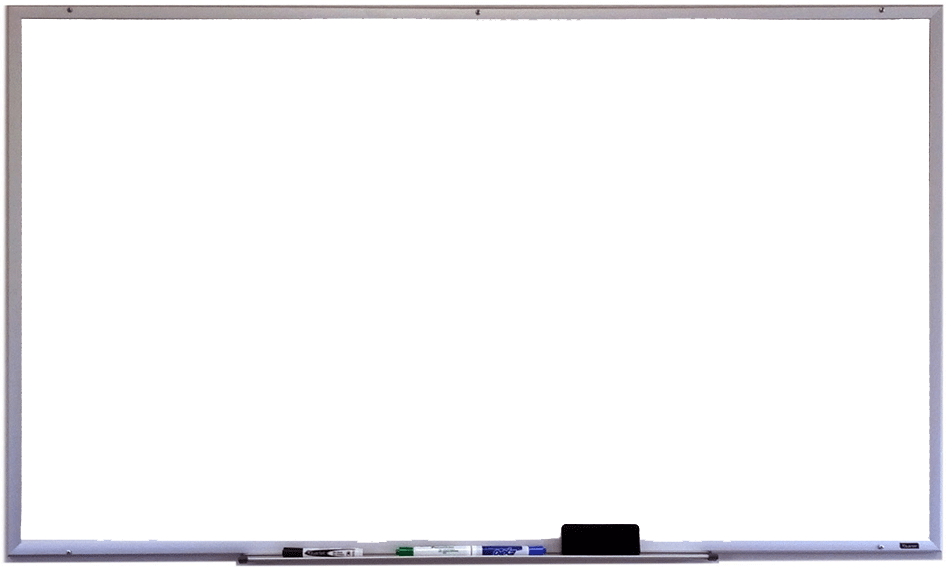 القوانين الصفية الإلكترونية
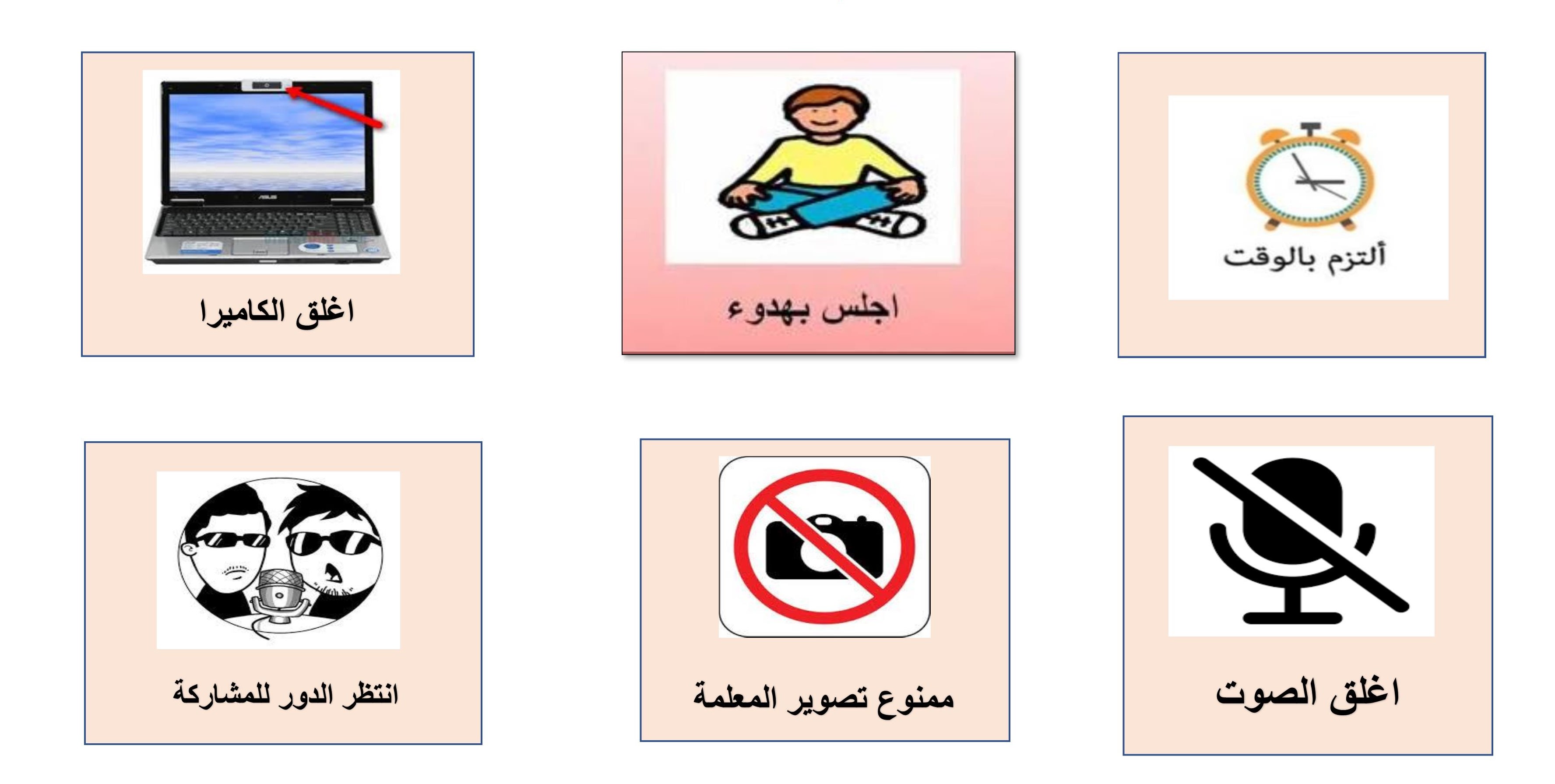 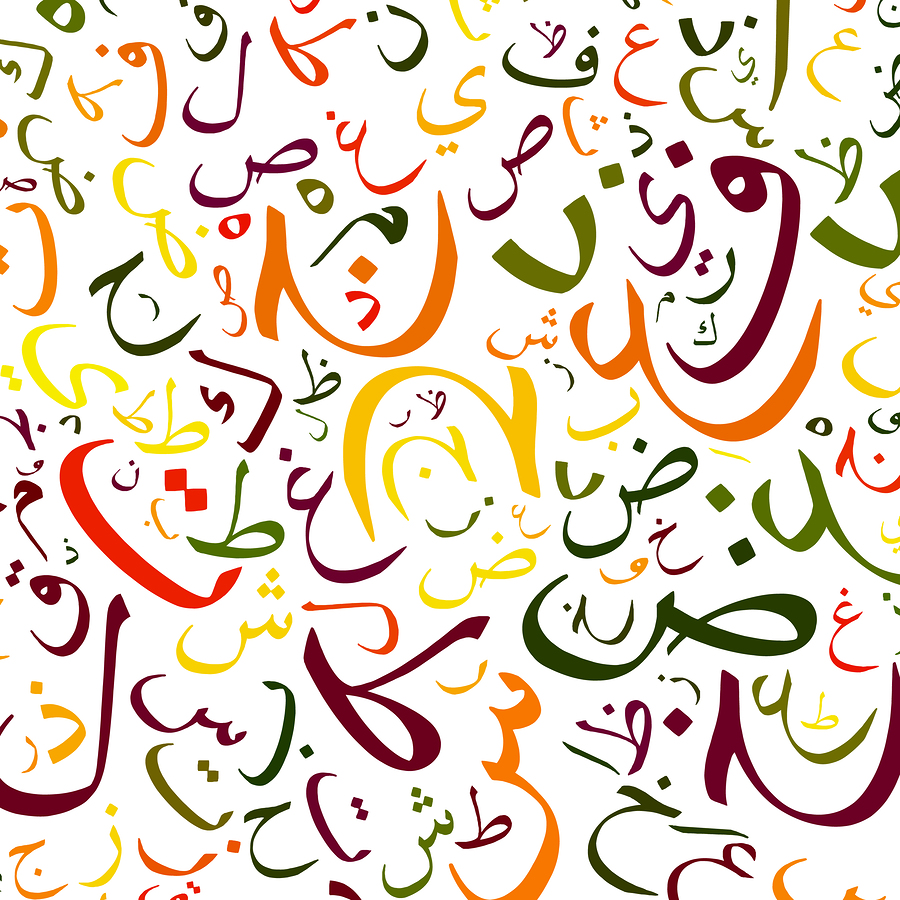 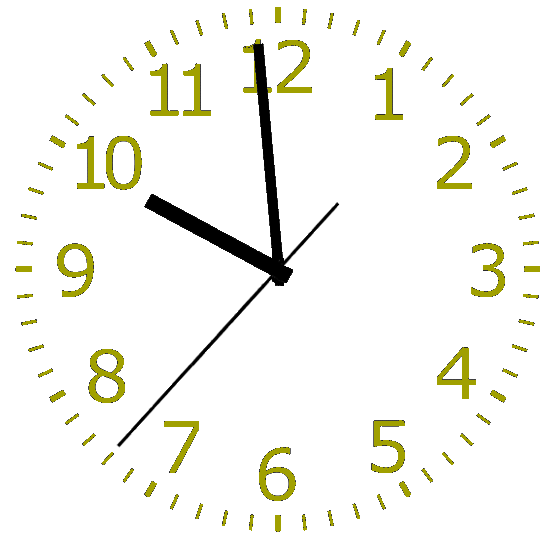 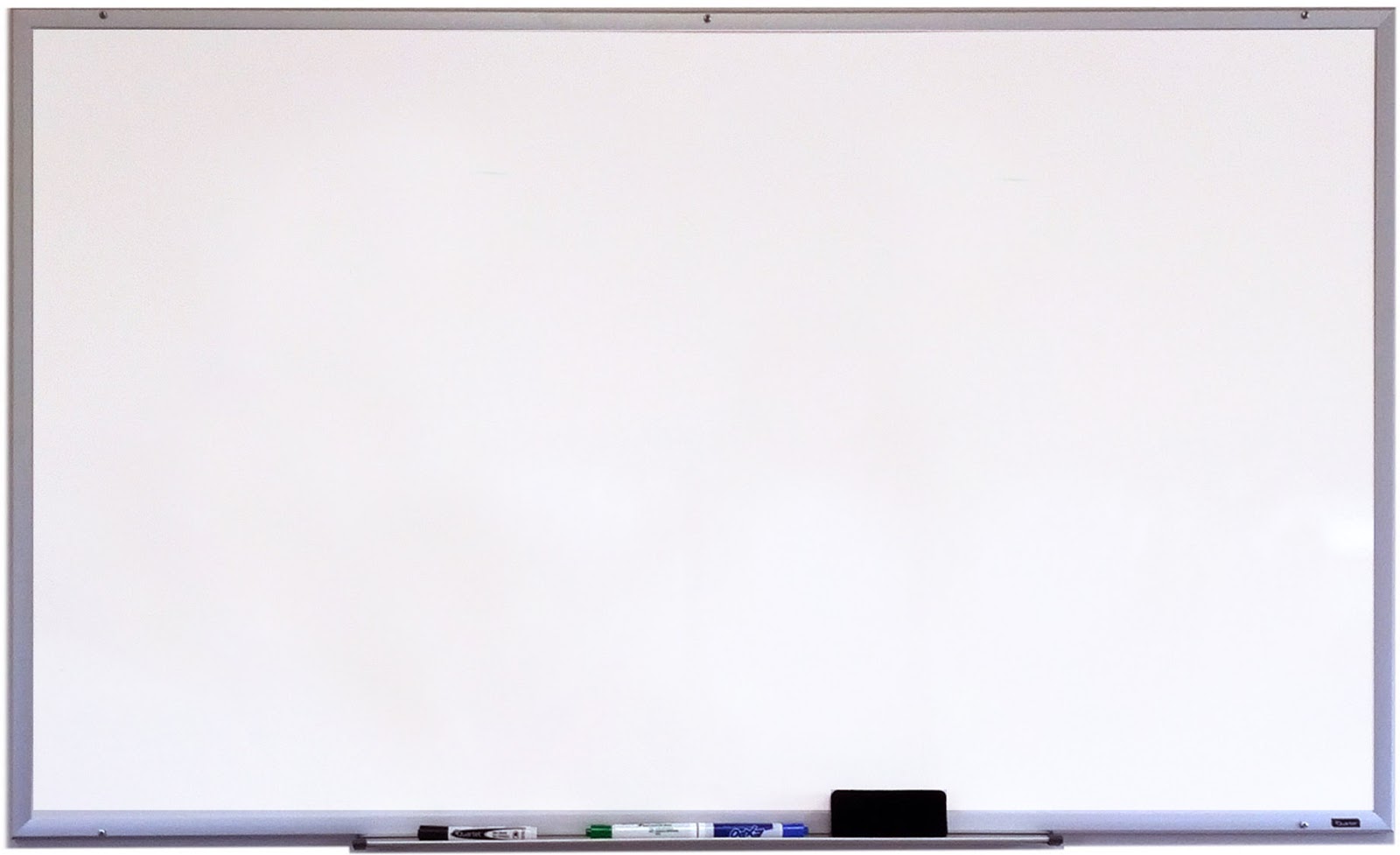 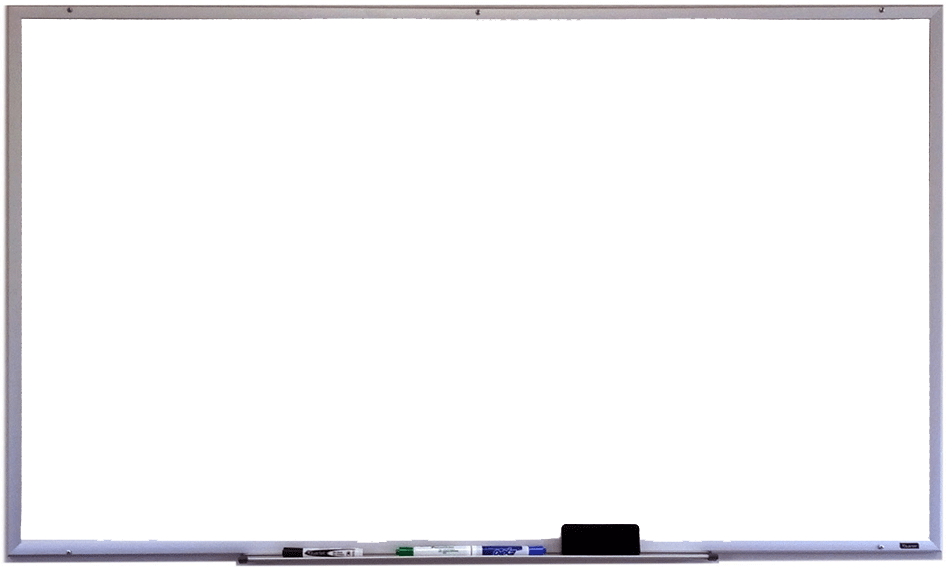 عنوان الدرس
القوانين الصفية الإلكترونية
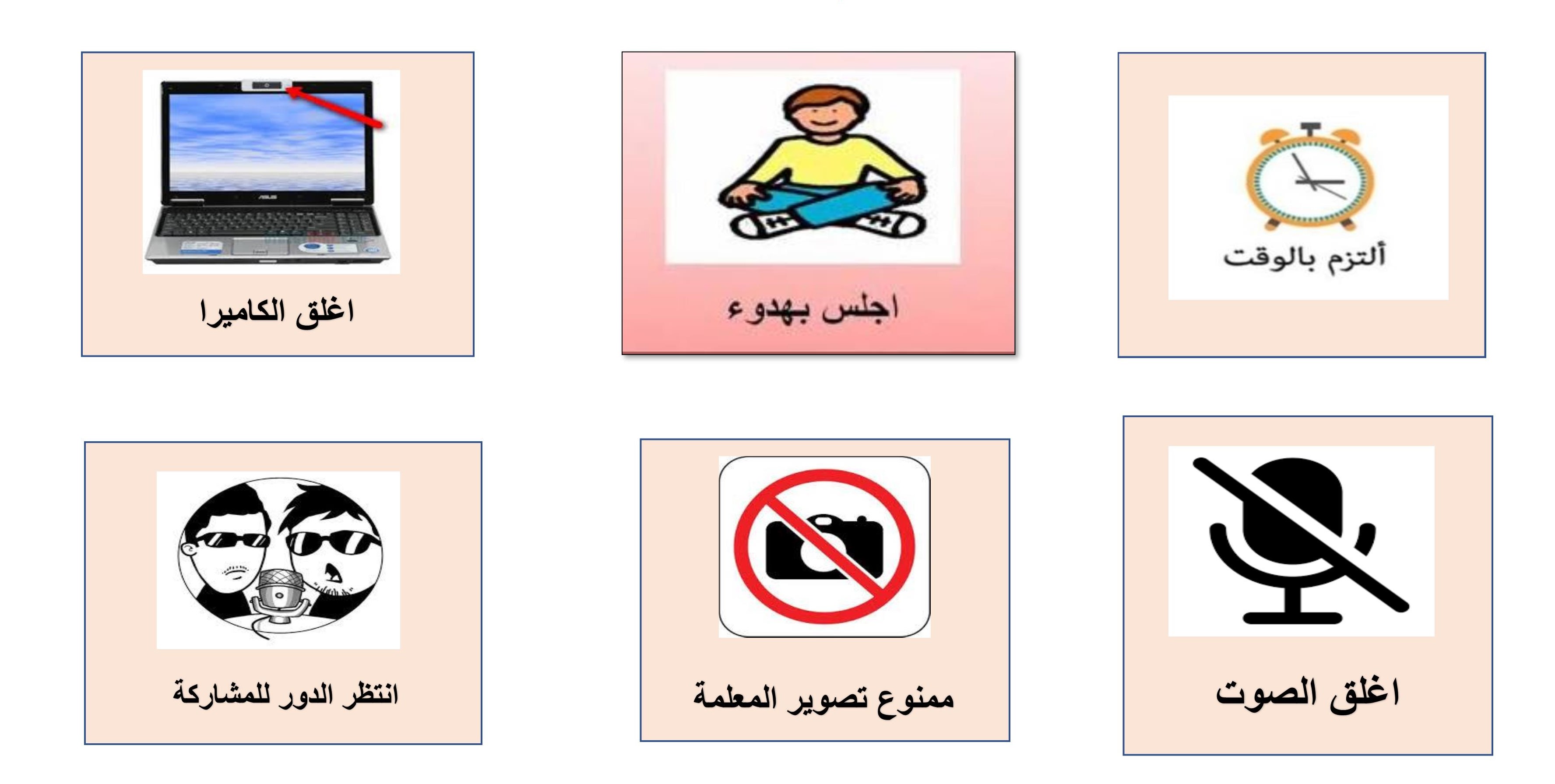 احرص أن تكون من الصادقين
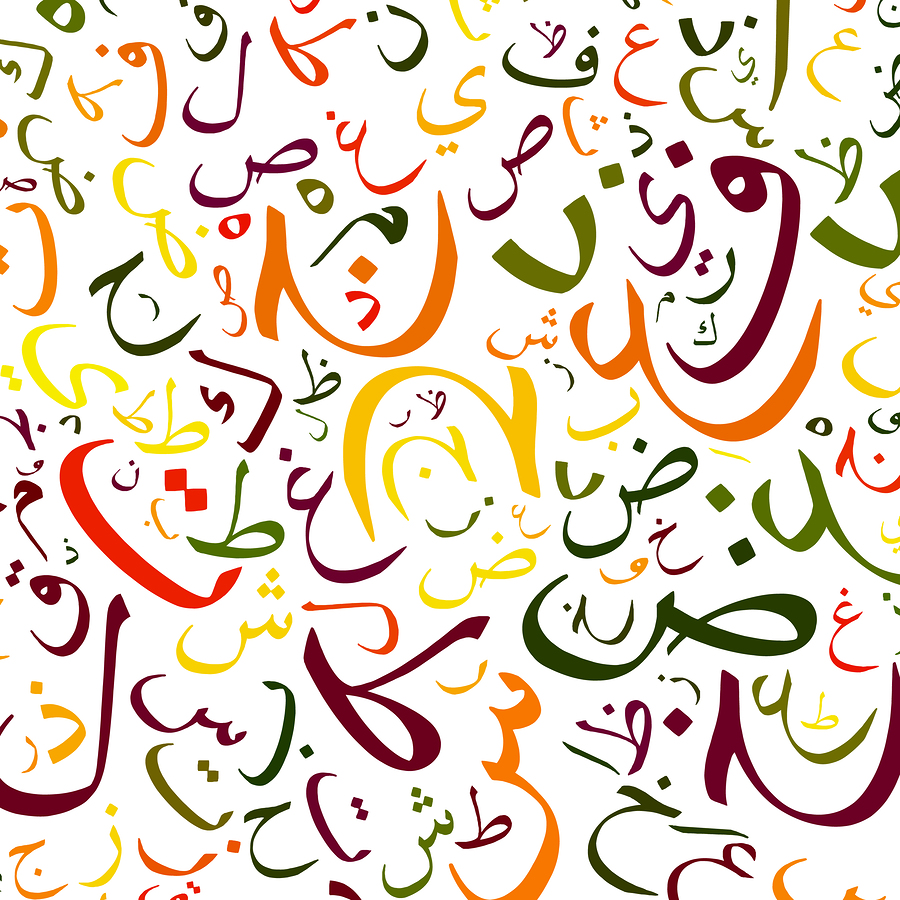 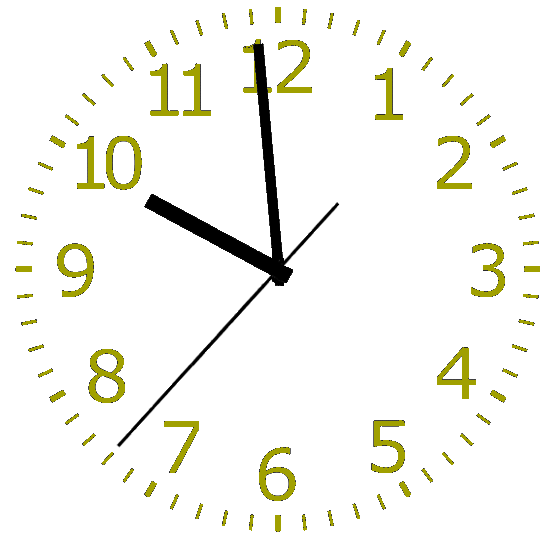 القوانين الصفية الإلكترونية
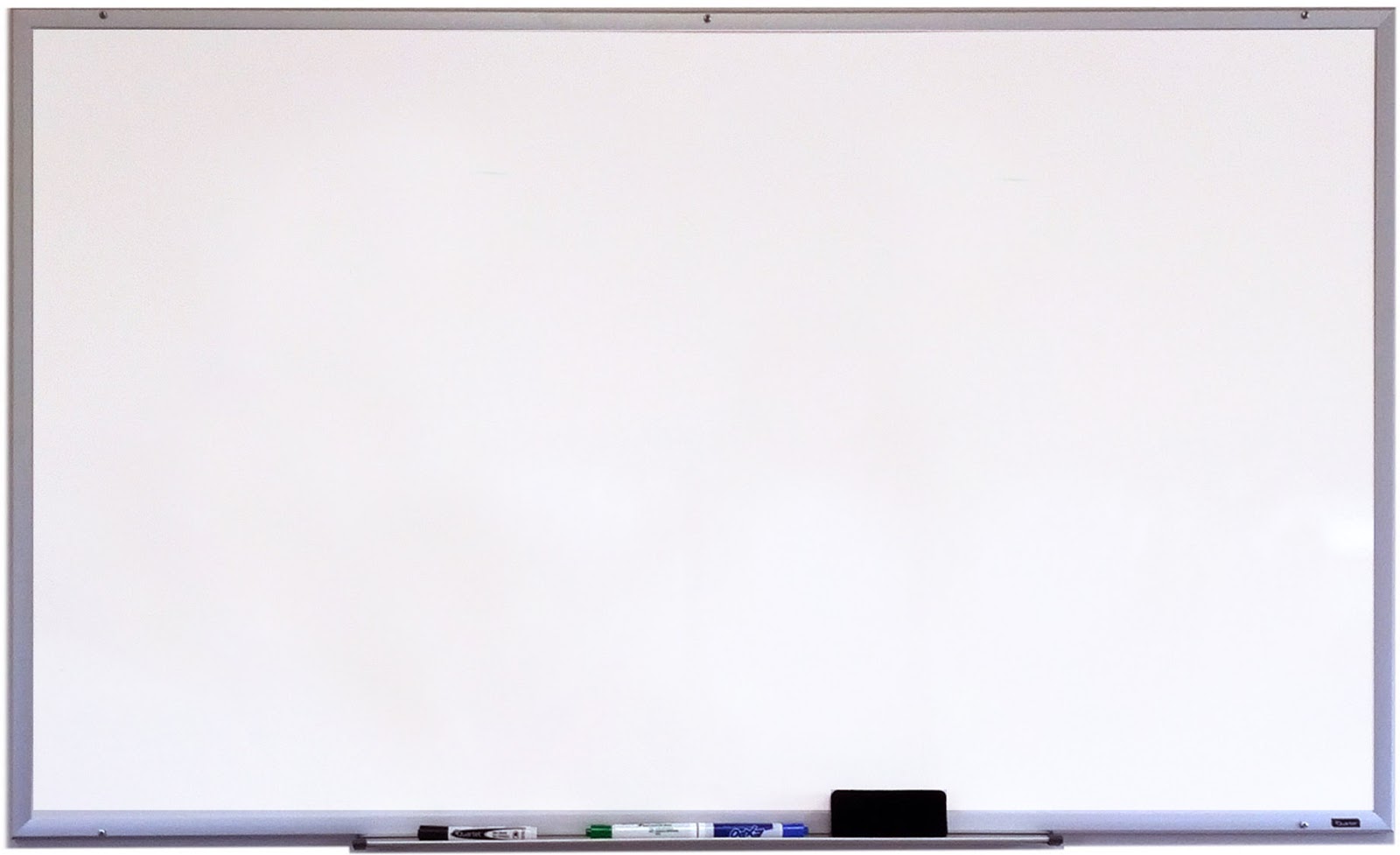 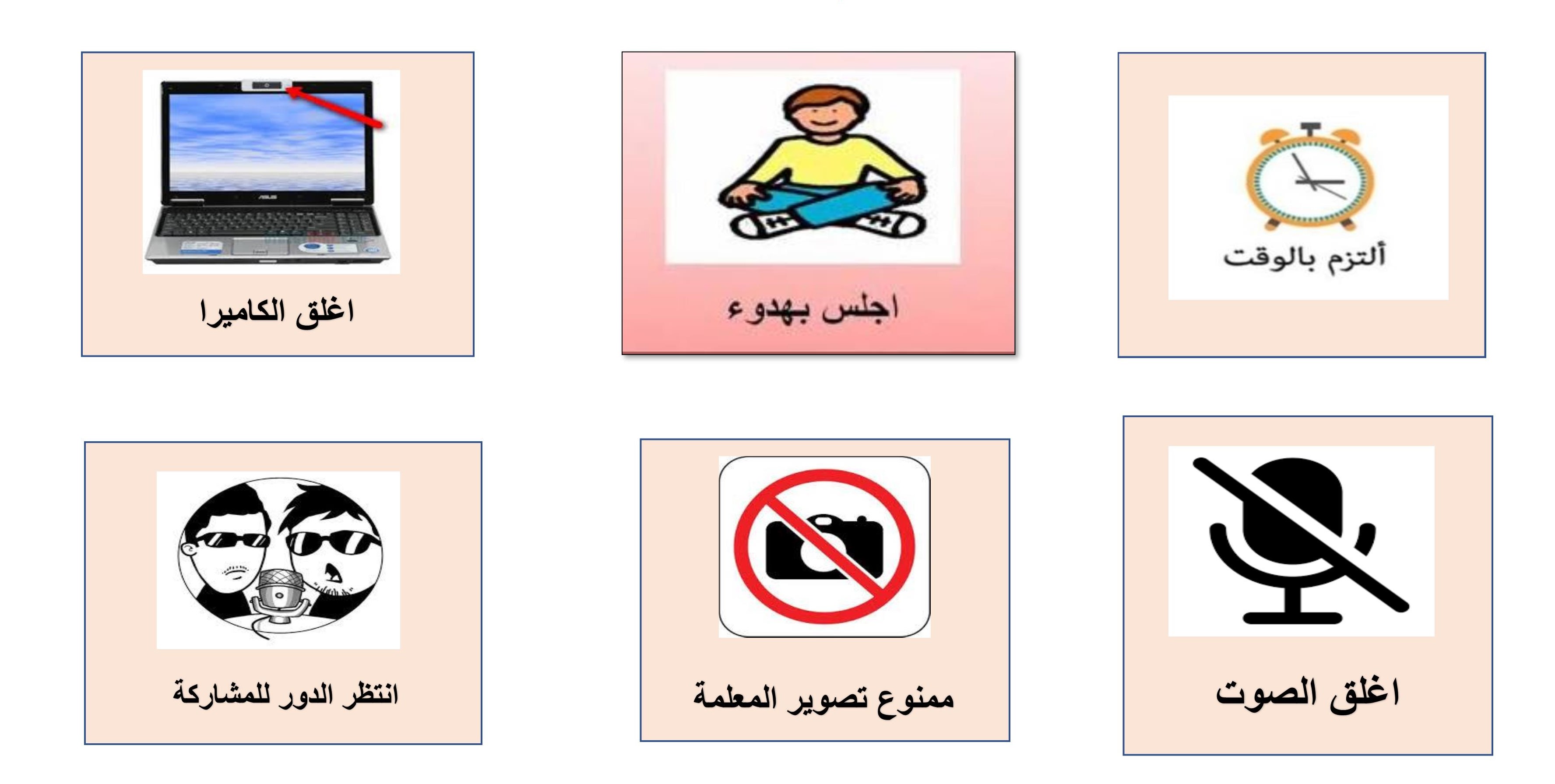 سأتعلم اليوم
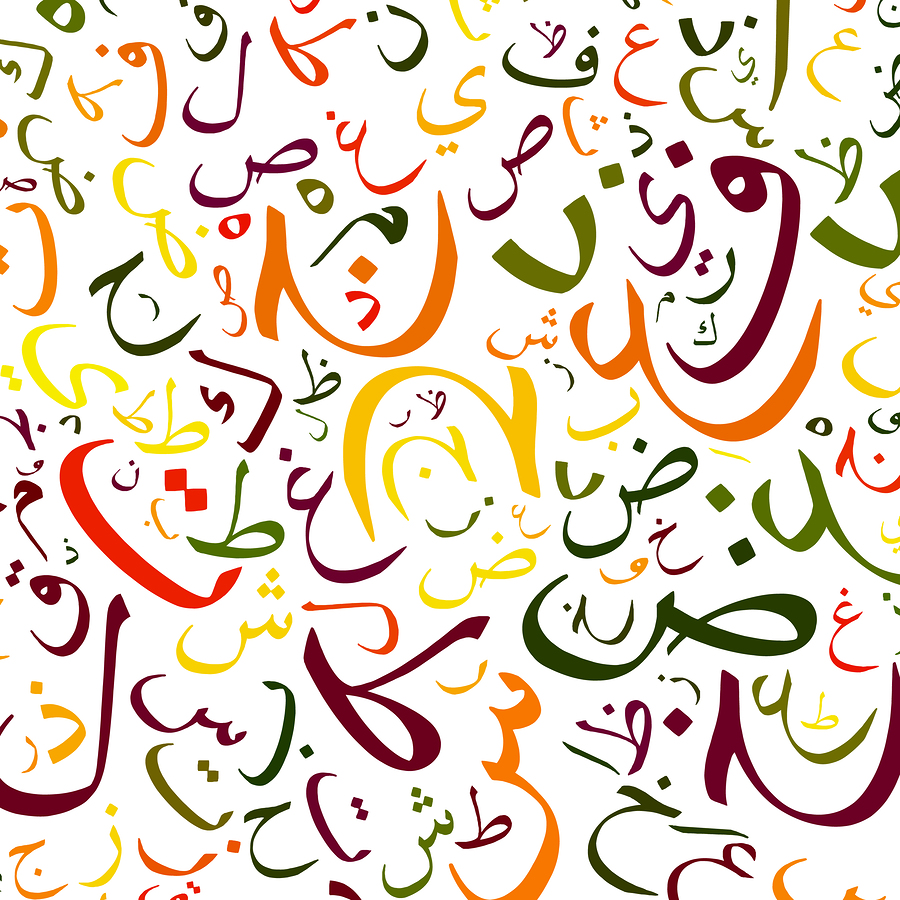 - يَسْتَخْلِصُ أَهَمِّيَّةَ الصِّدْقِ في حَياتِهِ، وَأَثَرَهُ الإيجابِيَّ عَلَيْهِ وَعَلى المُجْتَمَعِ.
- يُقارِنُ بَيْنَ نَتائِجِ الصِّدْقِ وَالكَذِبِ مِنْ حَيْثُ أَثَرُهُما عَلى الفَرْدِ وَالمُجْتع
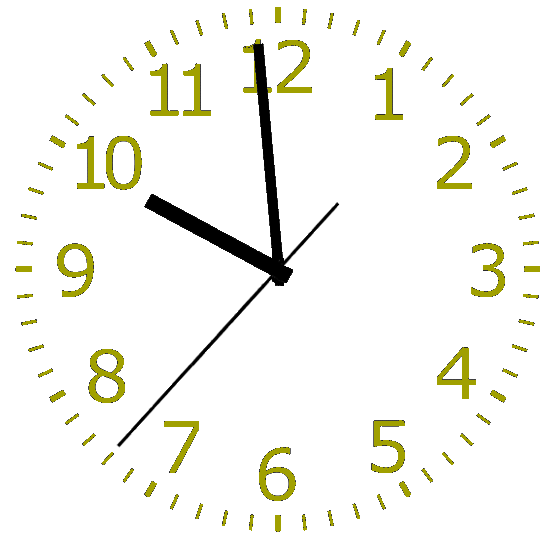 القوانين الصفية الإلكترونية
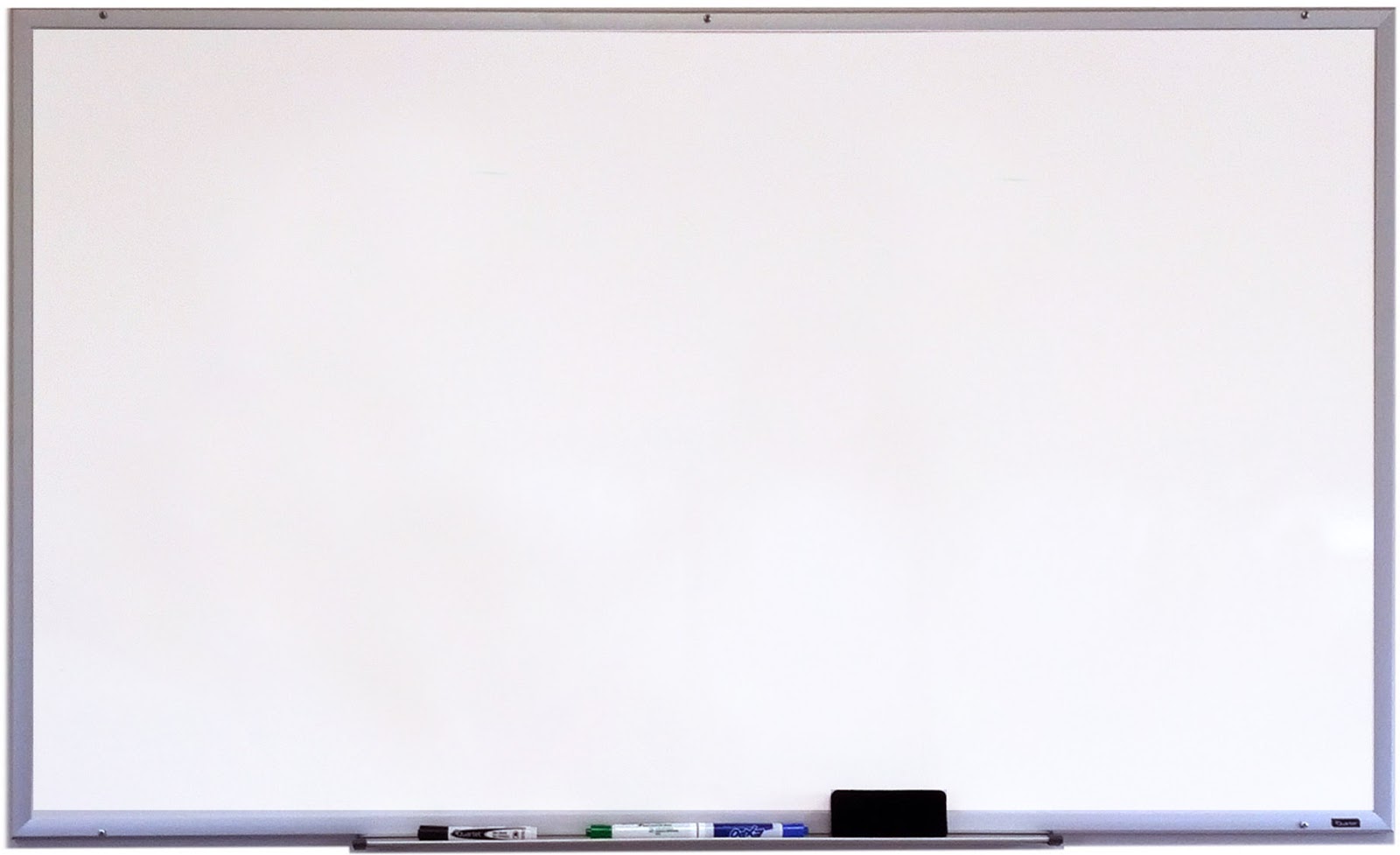 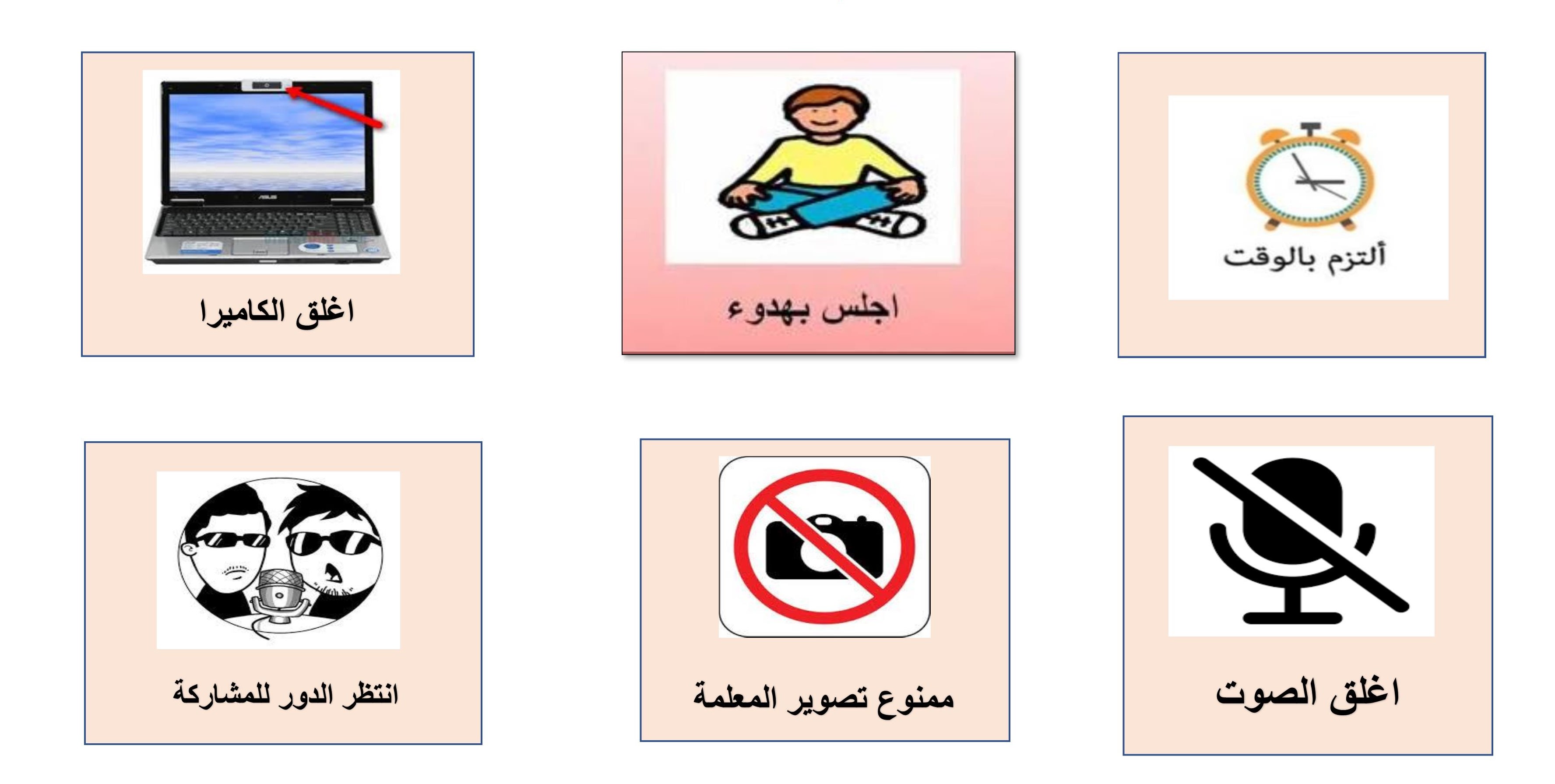 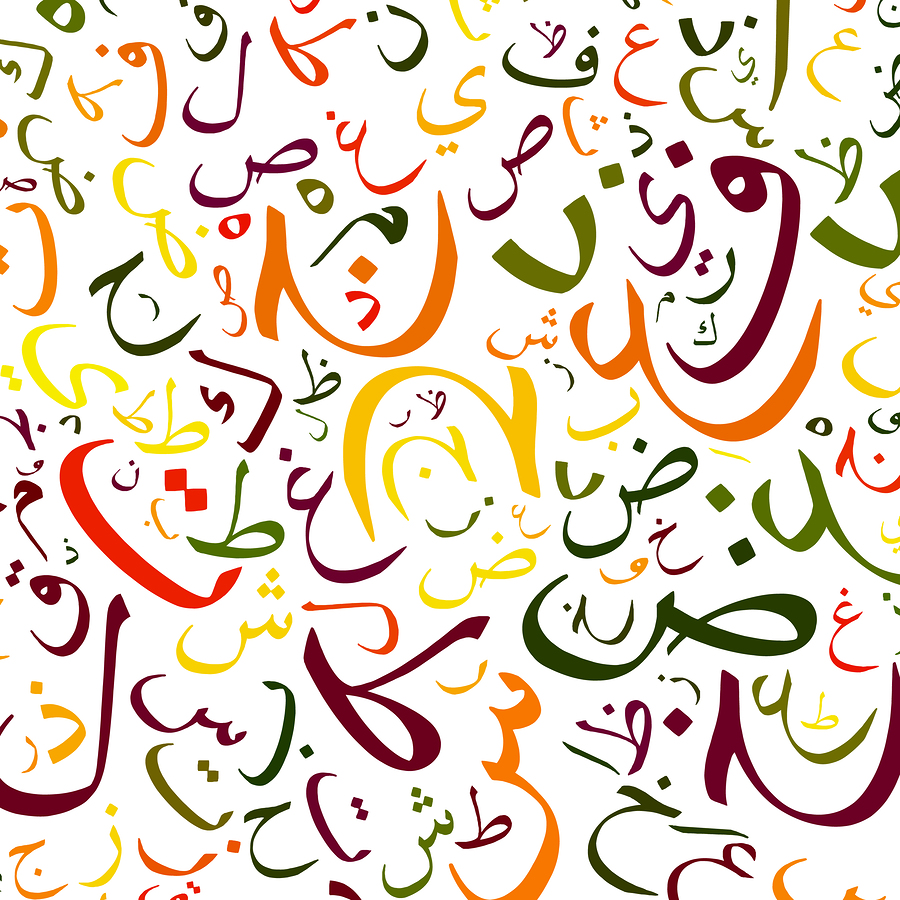 فكر  ماذا يعني لك الصدق ؟
02:00
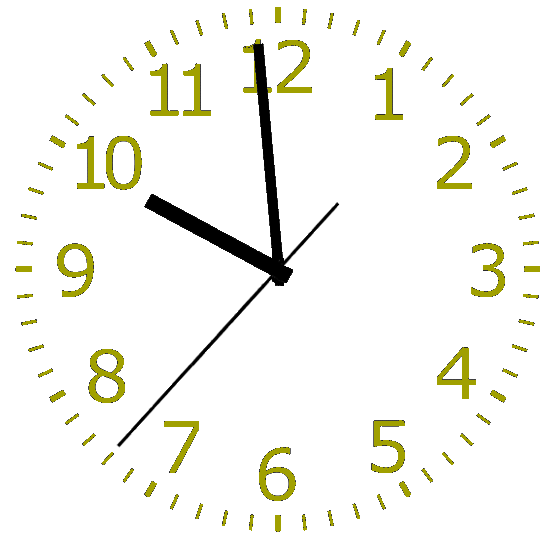 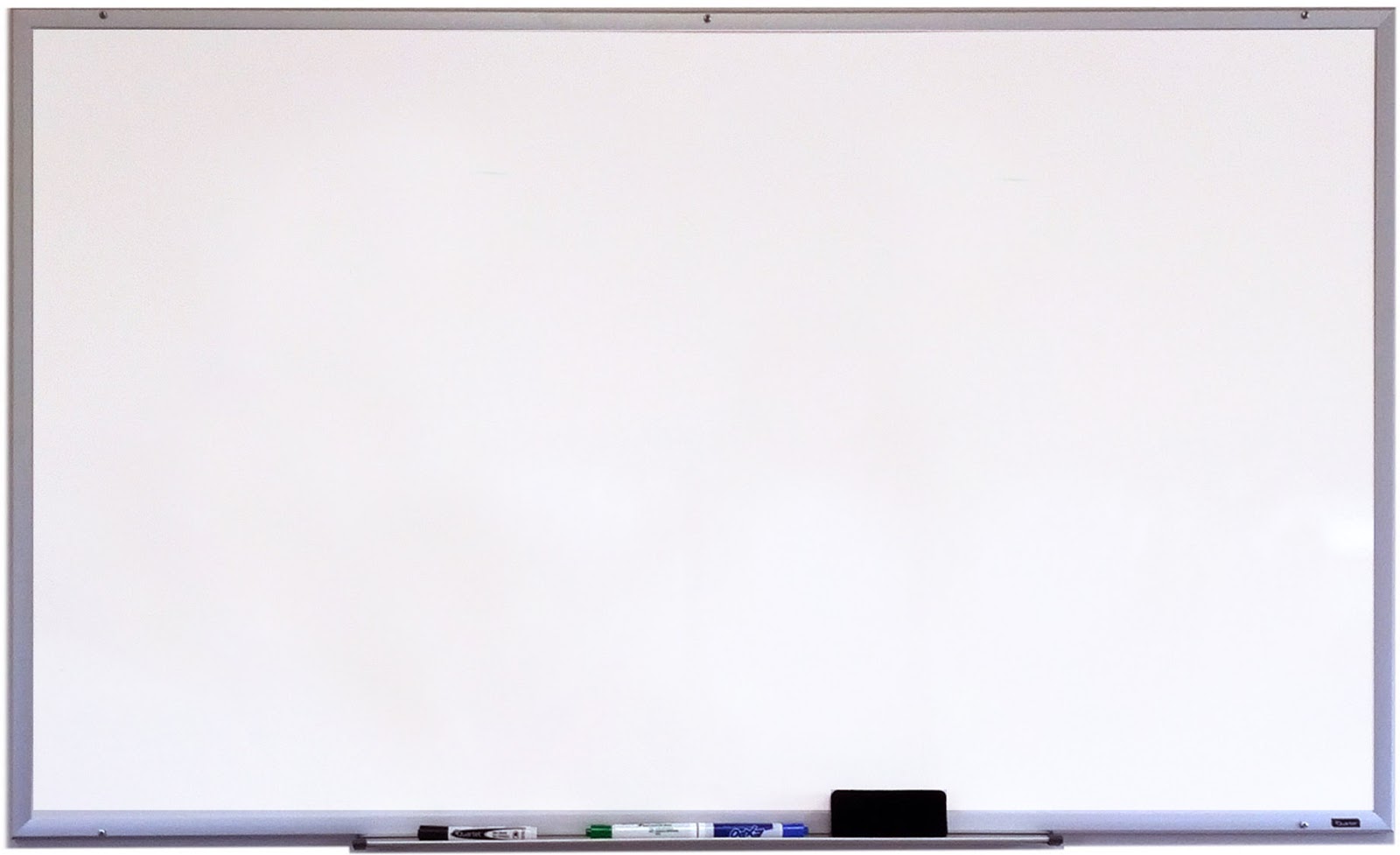 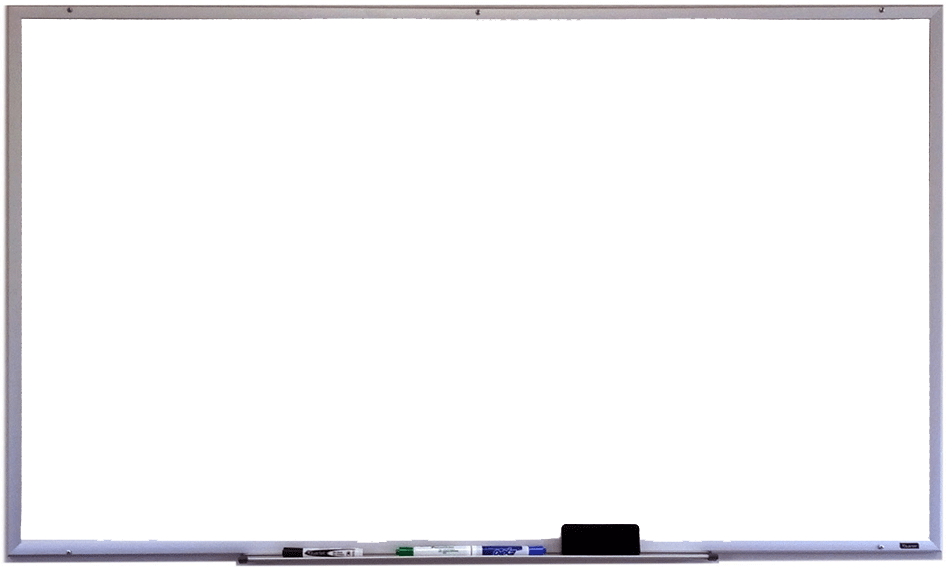 أتحدث
القوانين الصفية الإلكترونية
ماذا تفعل إذا كسرت شيئا و لم يشاهدك أحد ؟ هل تخبر والديك ؟ لماذا ؟
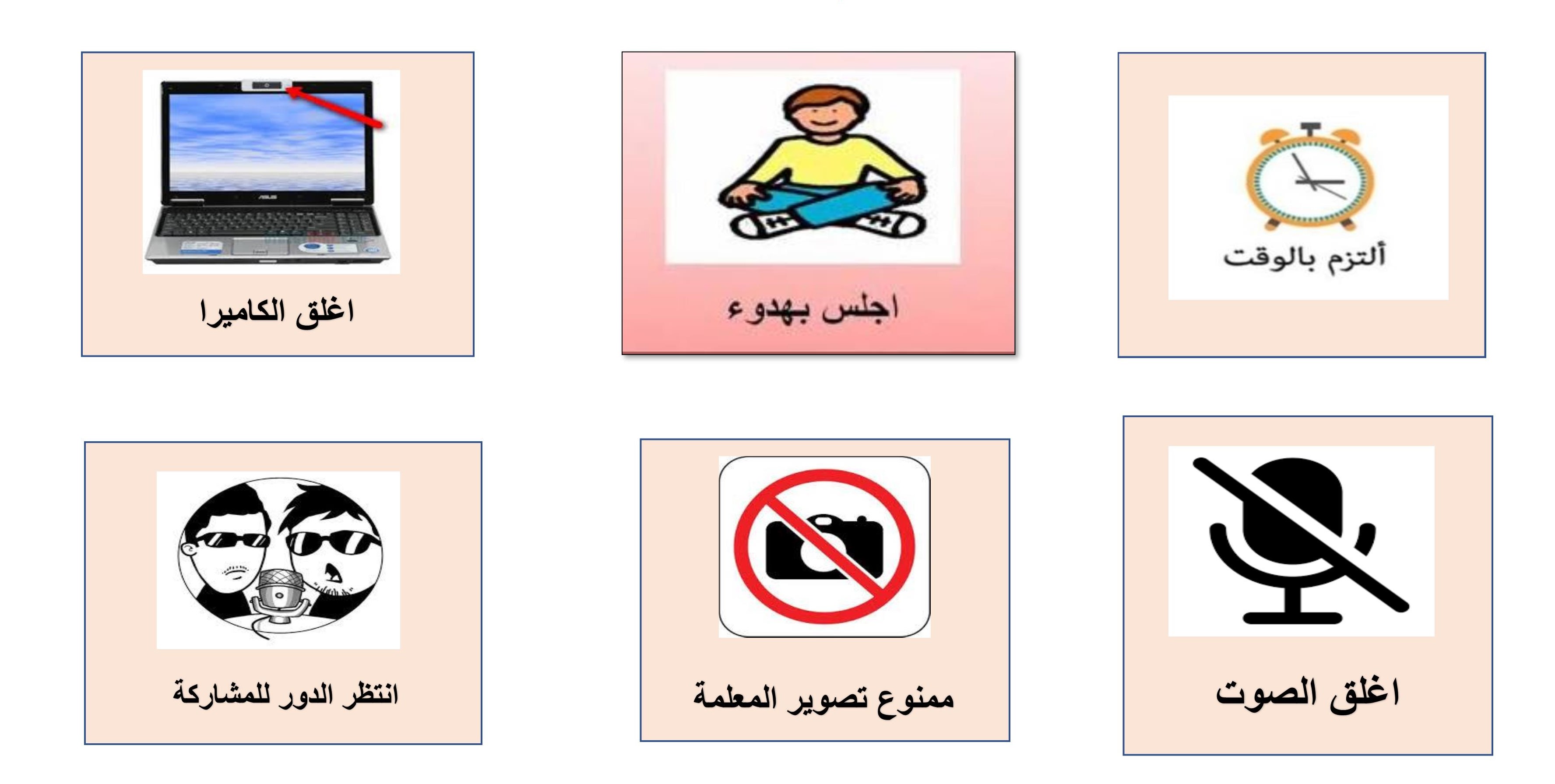 بما لقب سيدنا محمد صلى الله عليه وسلم قبل الرسالة المحمدية ؟
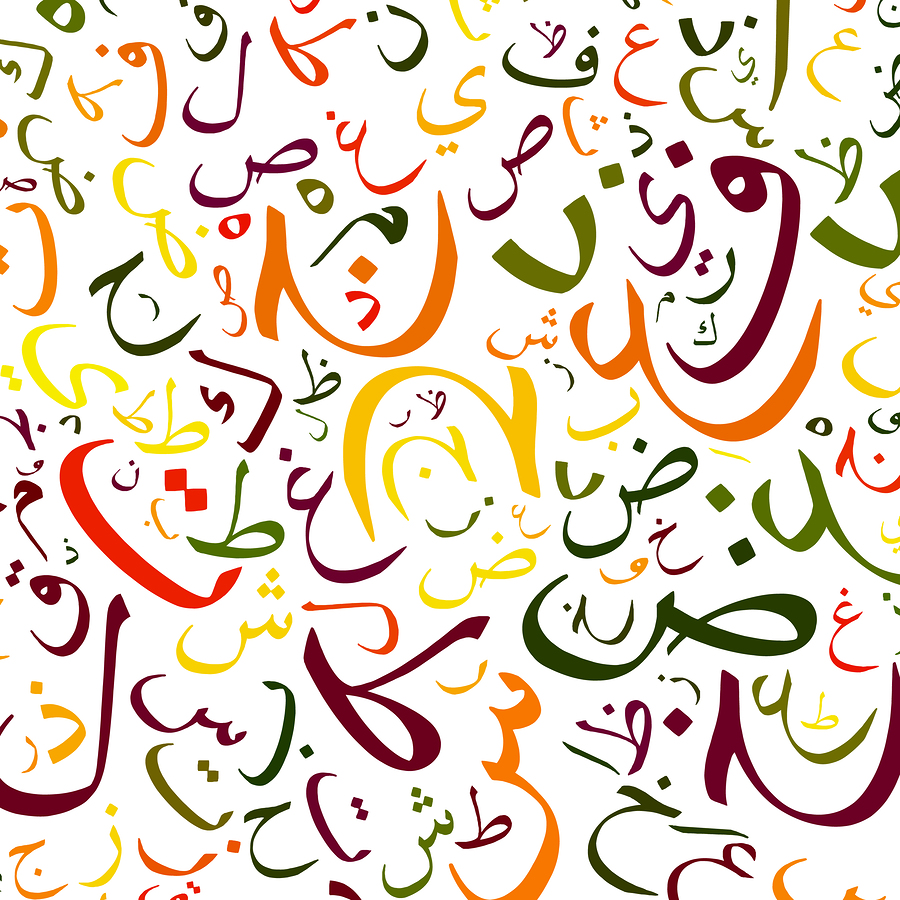 إذا أردت أن تتصف بالصدق فكيف ستكون أقوالك و أفعالك ؟
هل تحفظ آية أو حديث أو أنشودة عن الصدق ؟
برأيك ما أهمية الصدق للفرد و المجتمع ؟
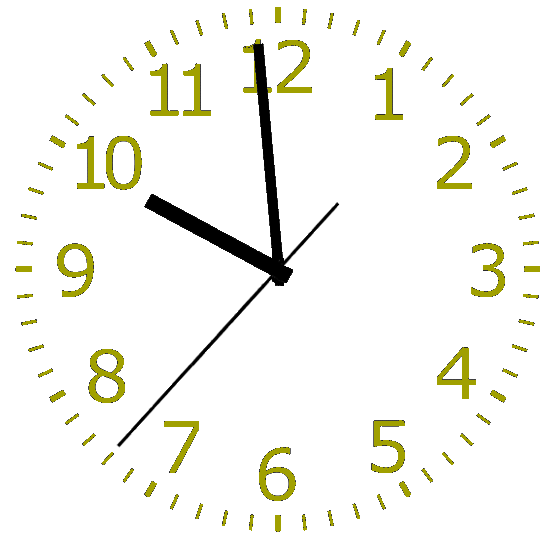 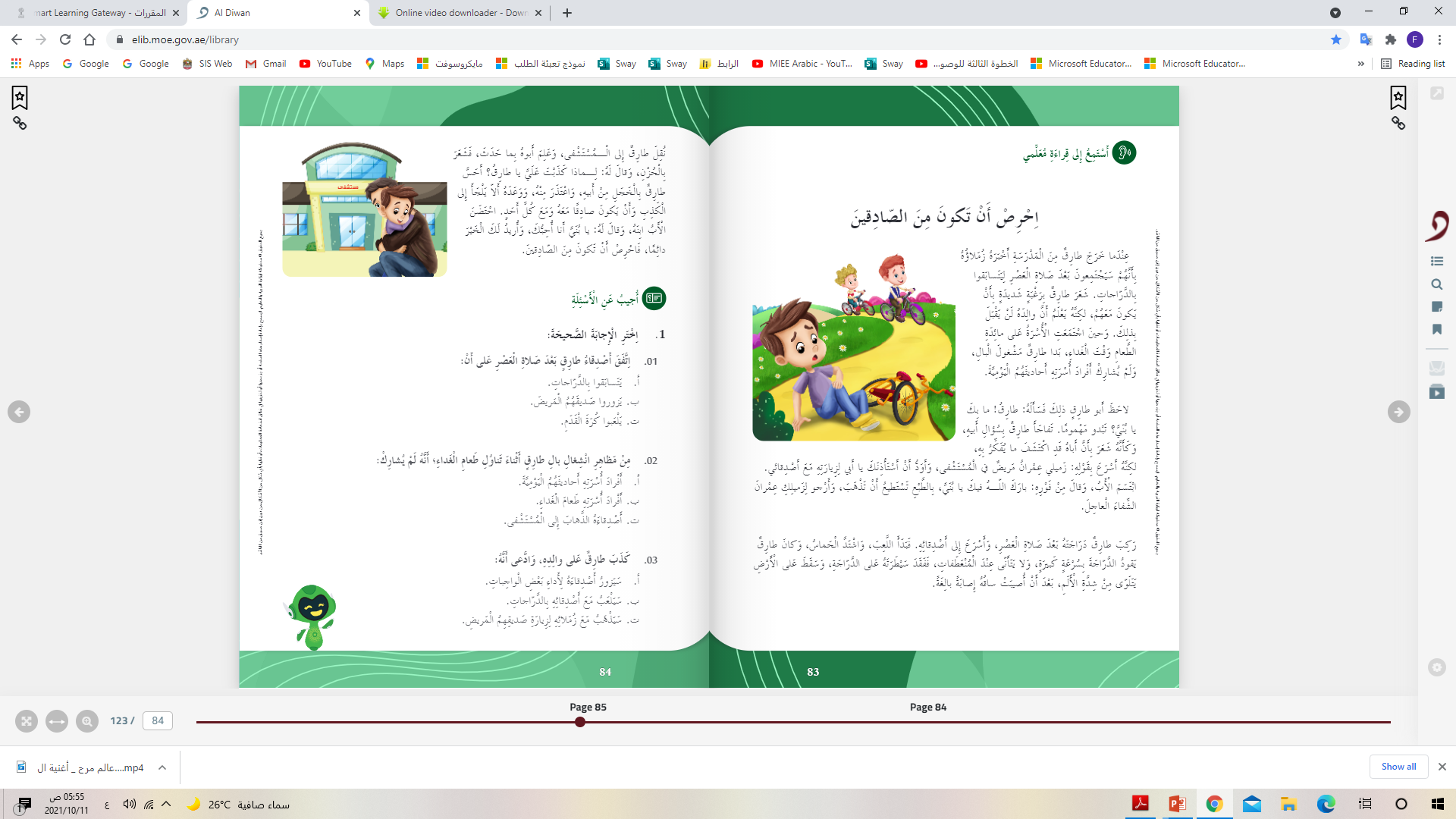 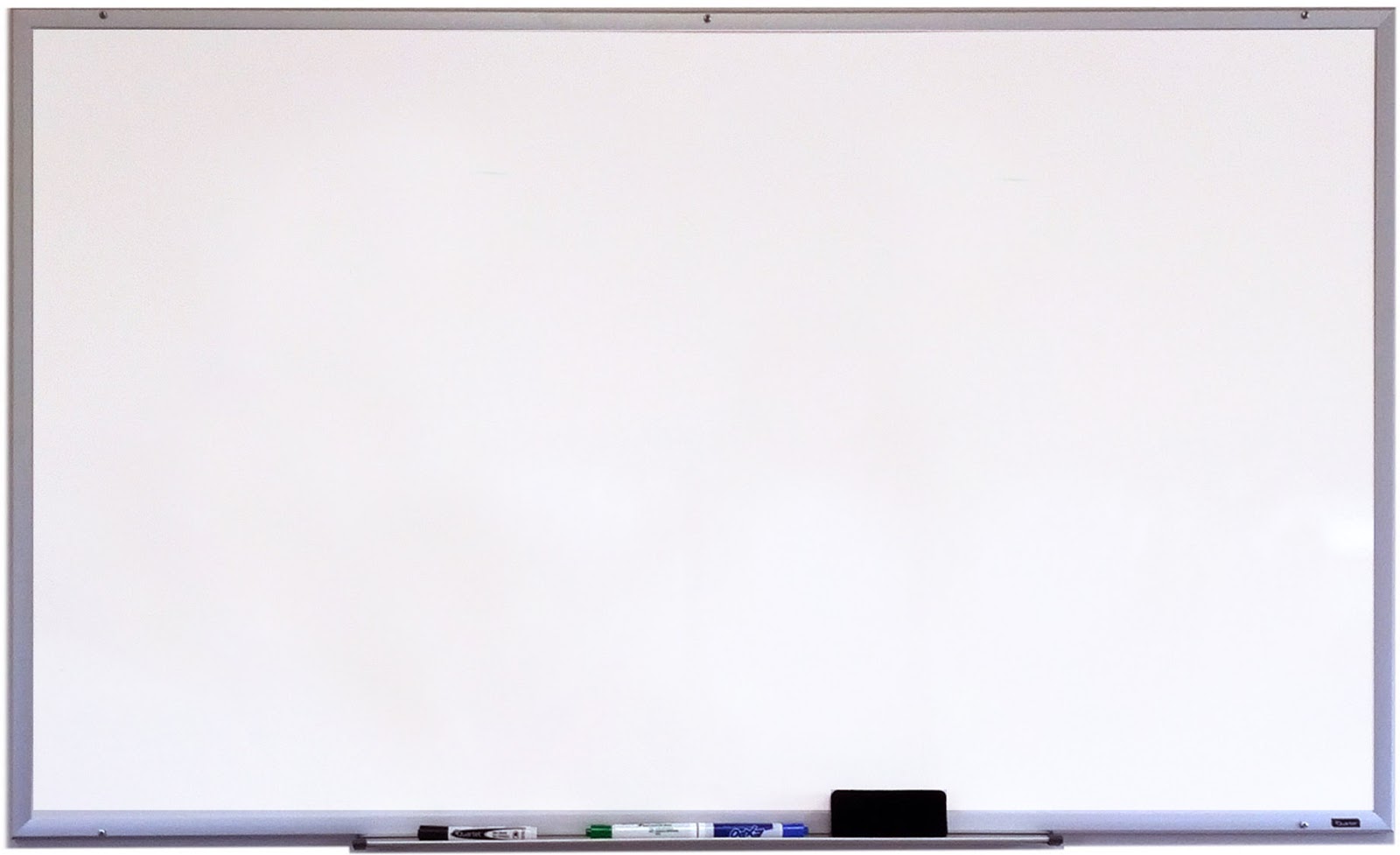 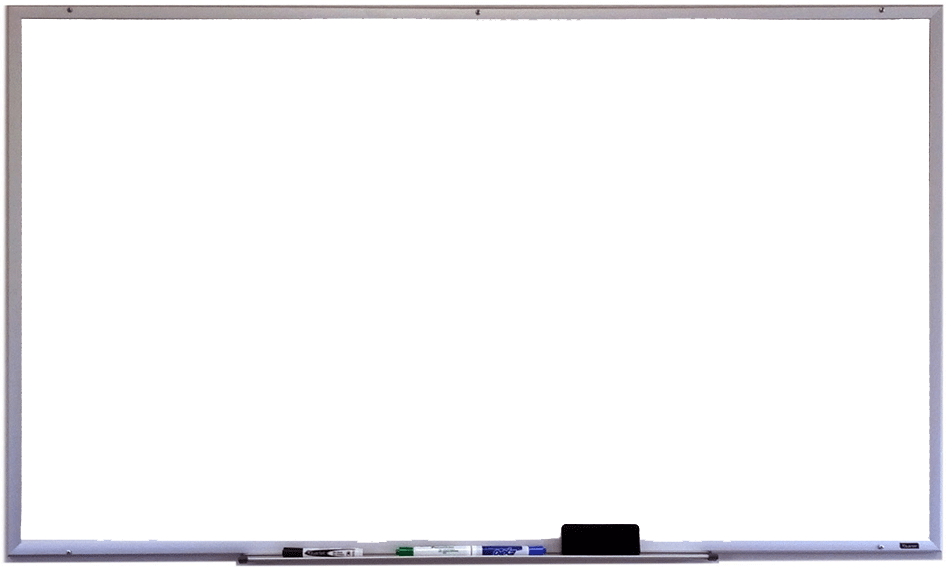 القوانين الصفية الإلكترونية
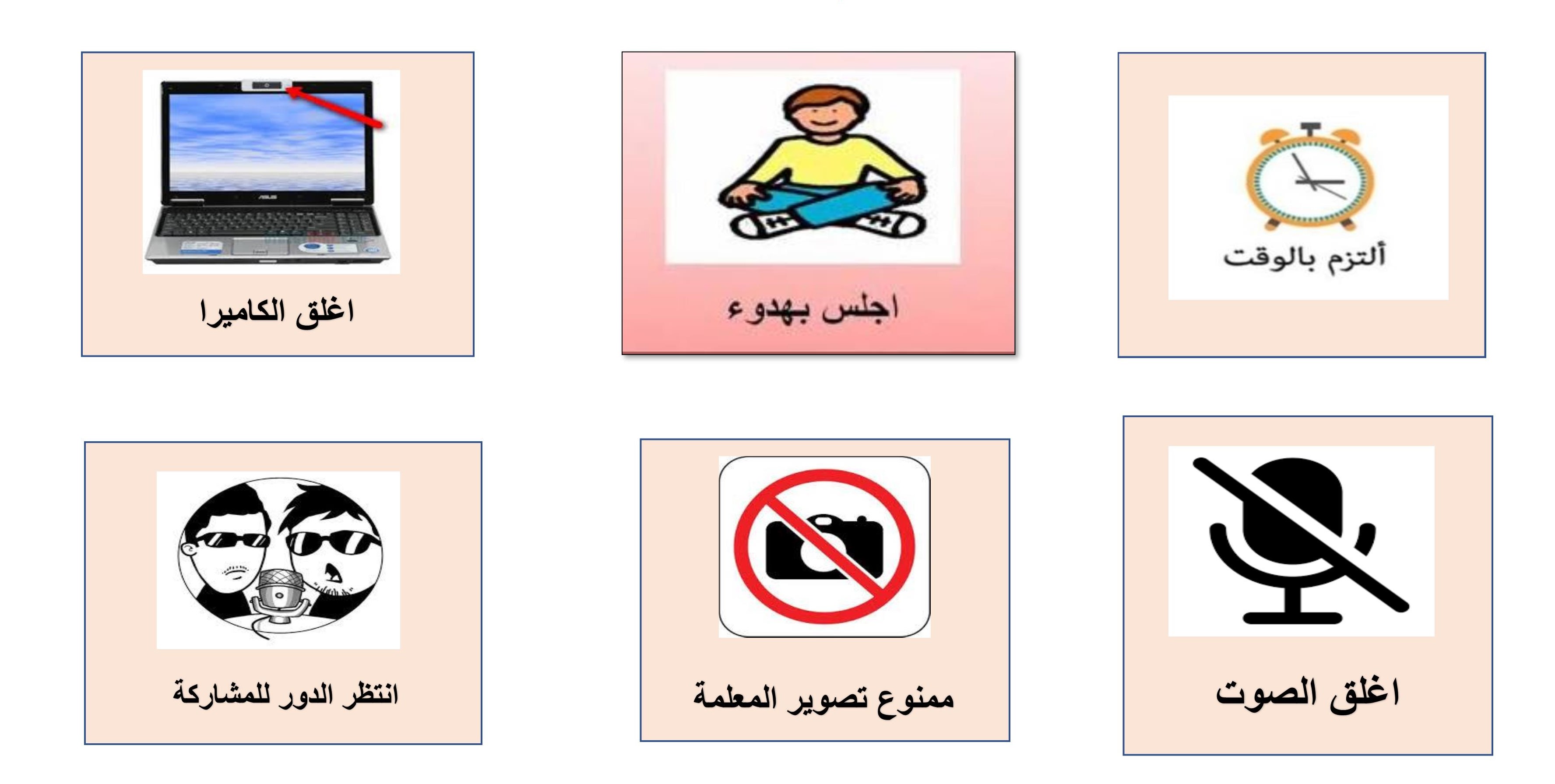 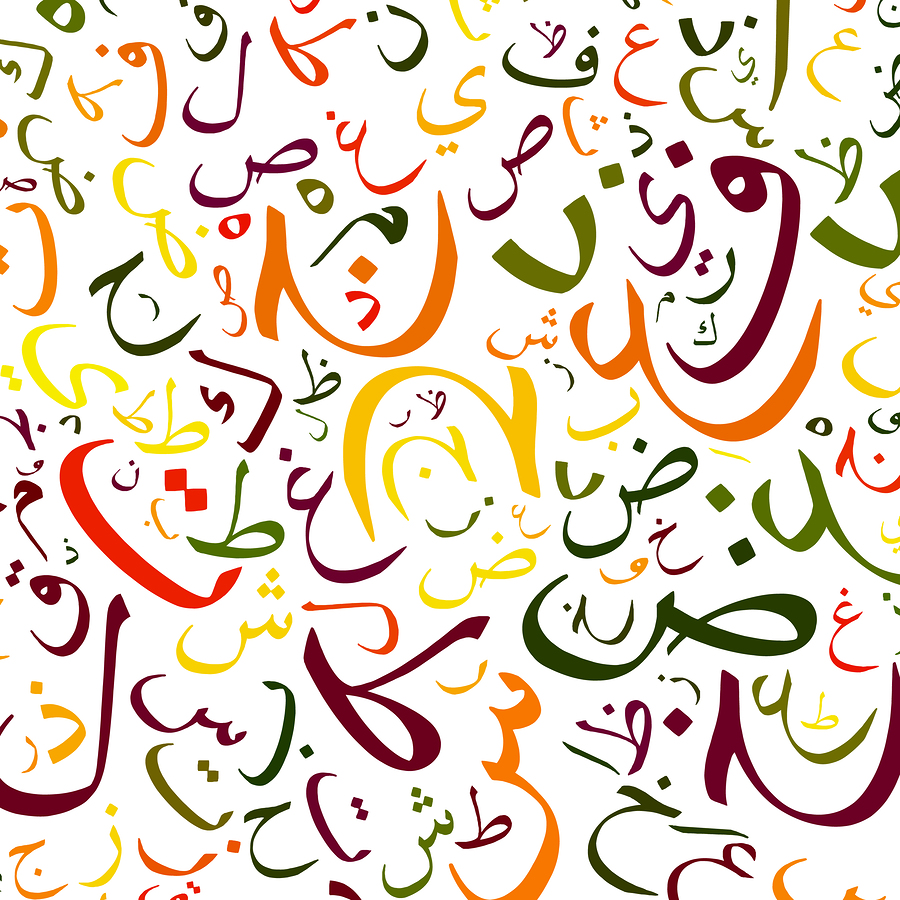 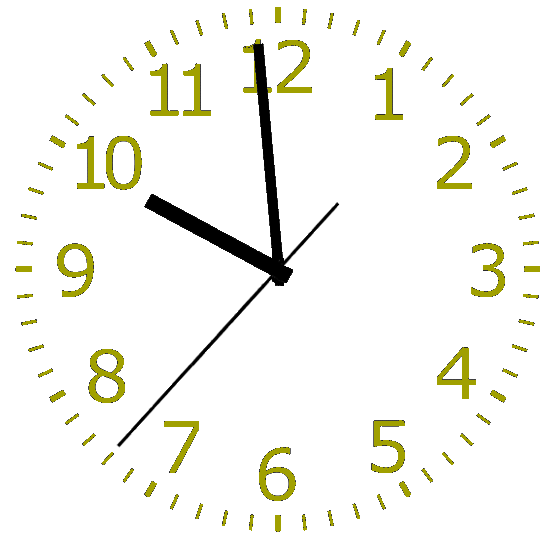 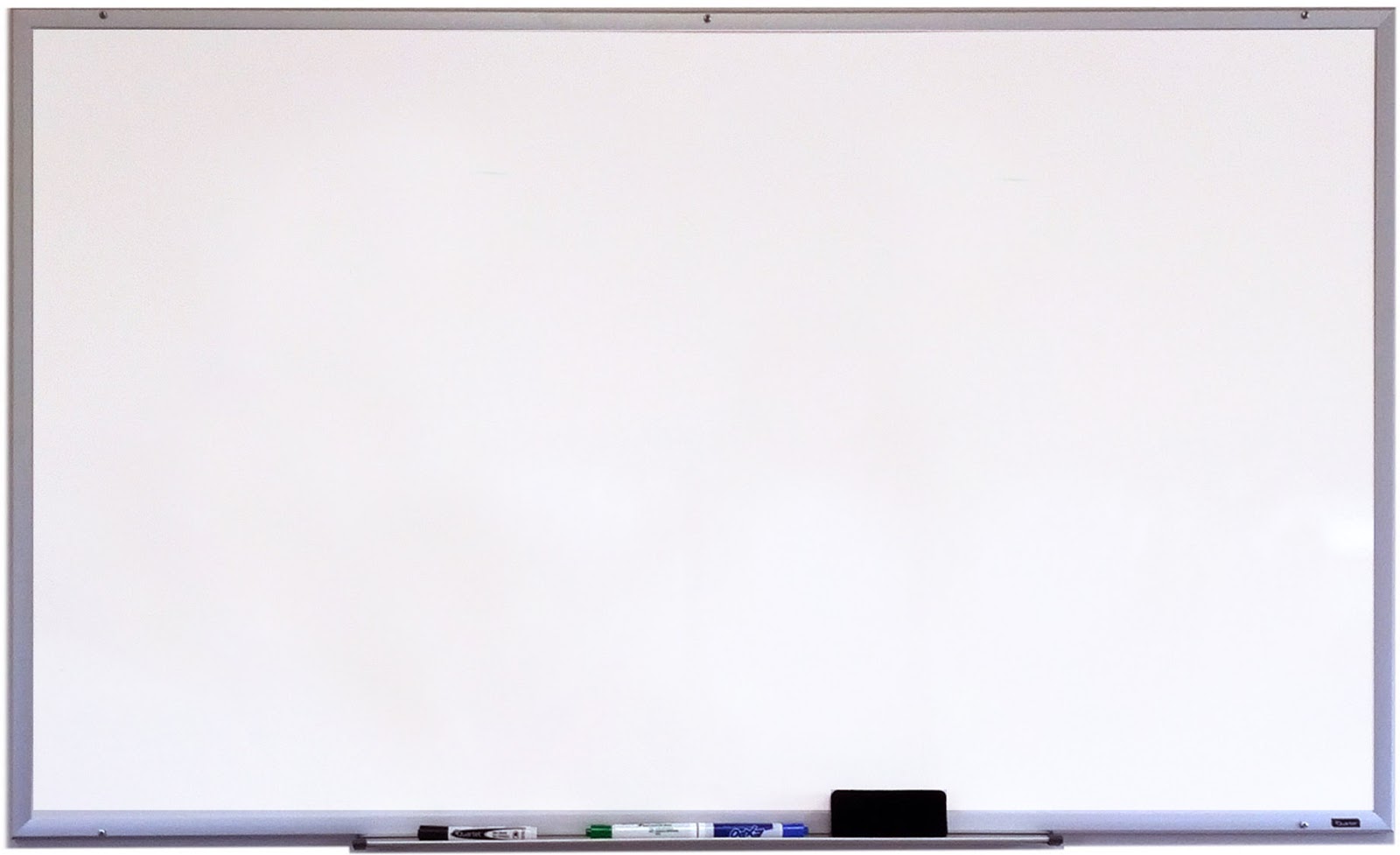 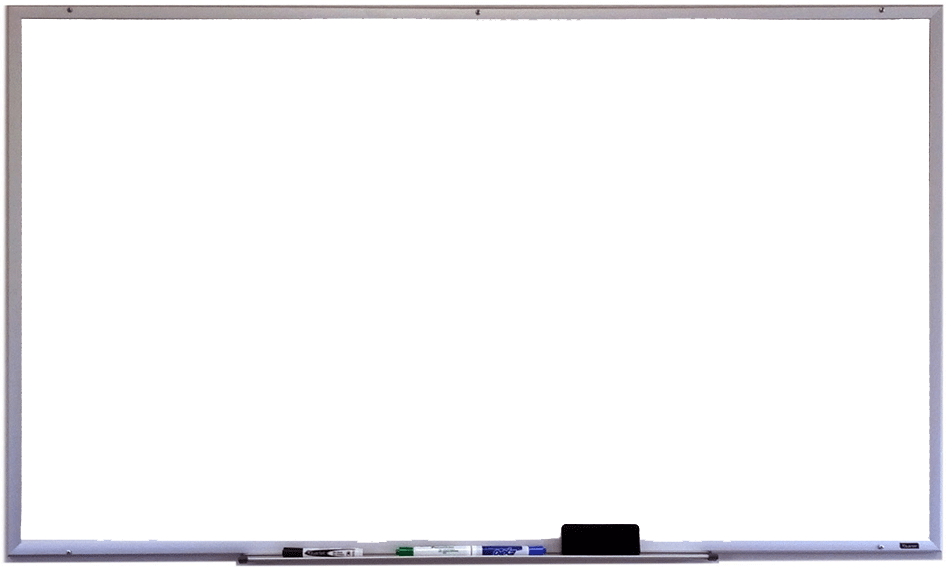 علام اتفق أًصدقاء طارق بعد صلاة العصر  ؟
القوانين الصفية الإلكترونية
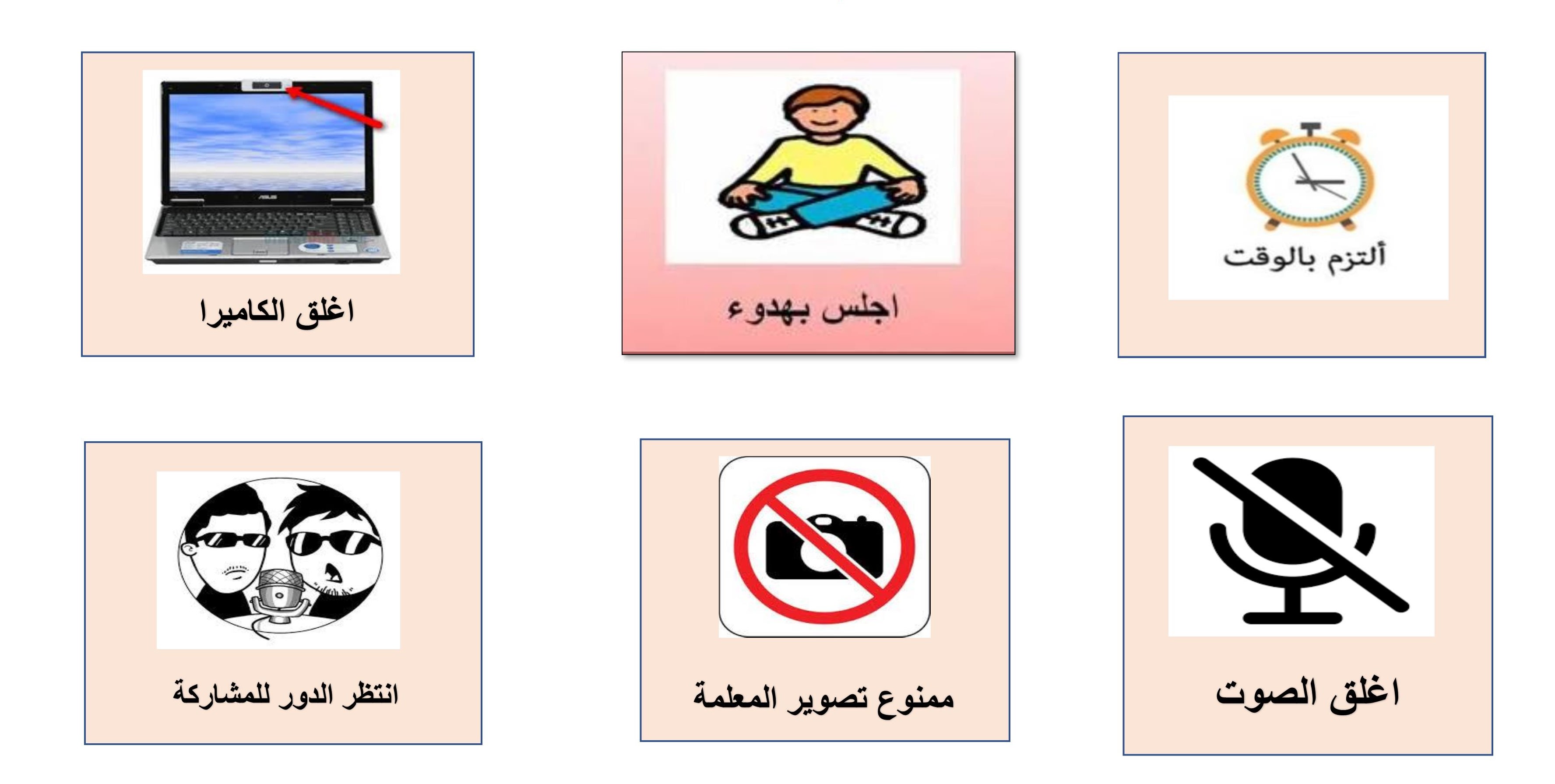 برأيك لماذا ظن طارق أن والده لن يقبل بأن يذهب طارق مع أصدقائه ؟
لما لم يشارك طارق الأحاديث اليومية مع أسرته  ؟
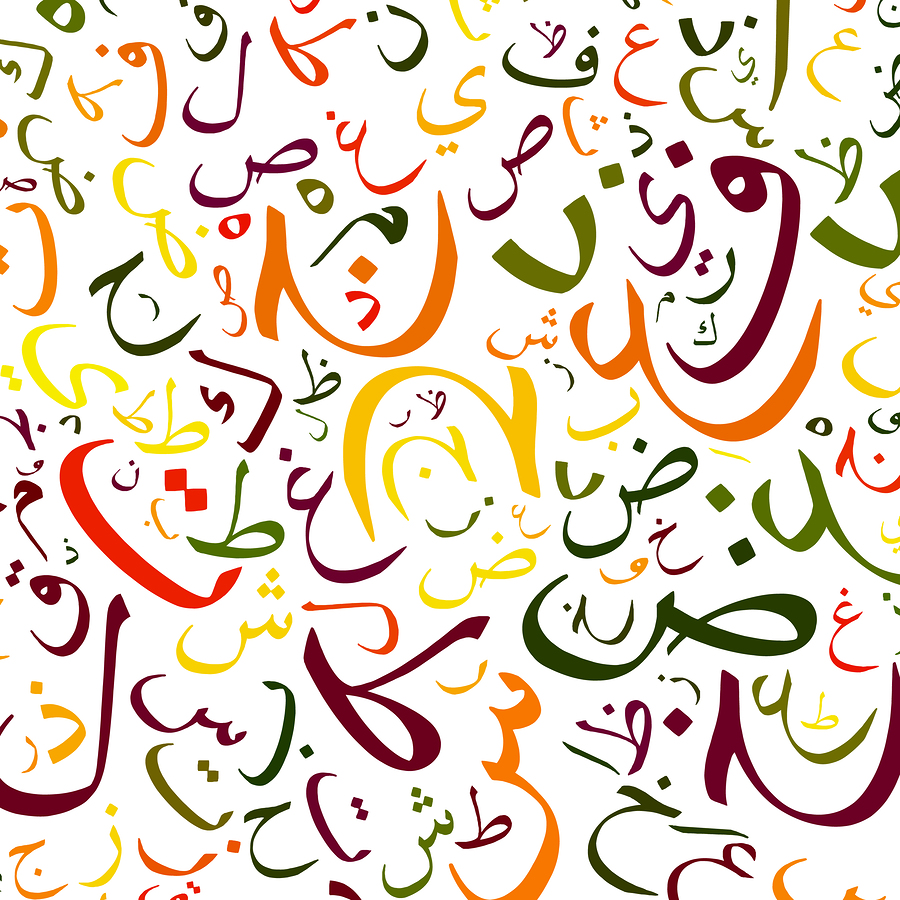 ماذا سأل أبو طارق ابنه ؟
ما هو رد طارق على سؤال والده ؟
هل كان طارق صادق مع والده ؟
توقع ماذا سيحدث لطارق ؟
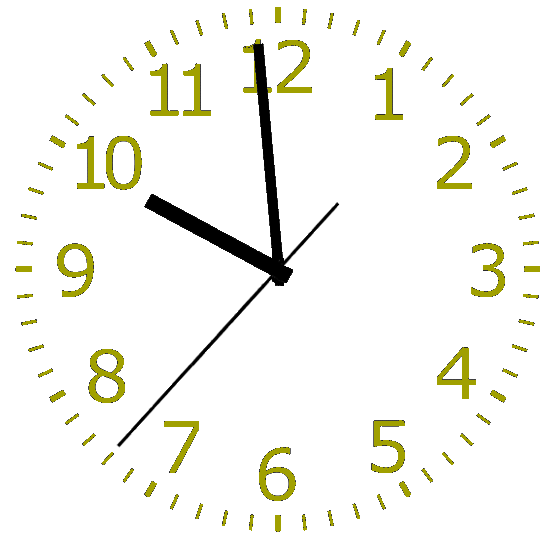 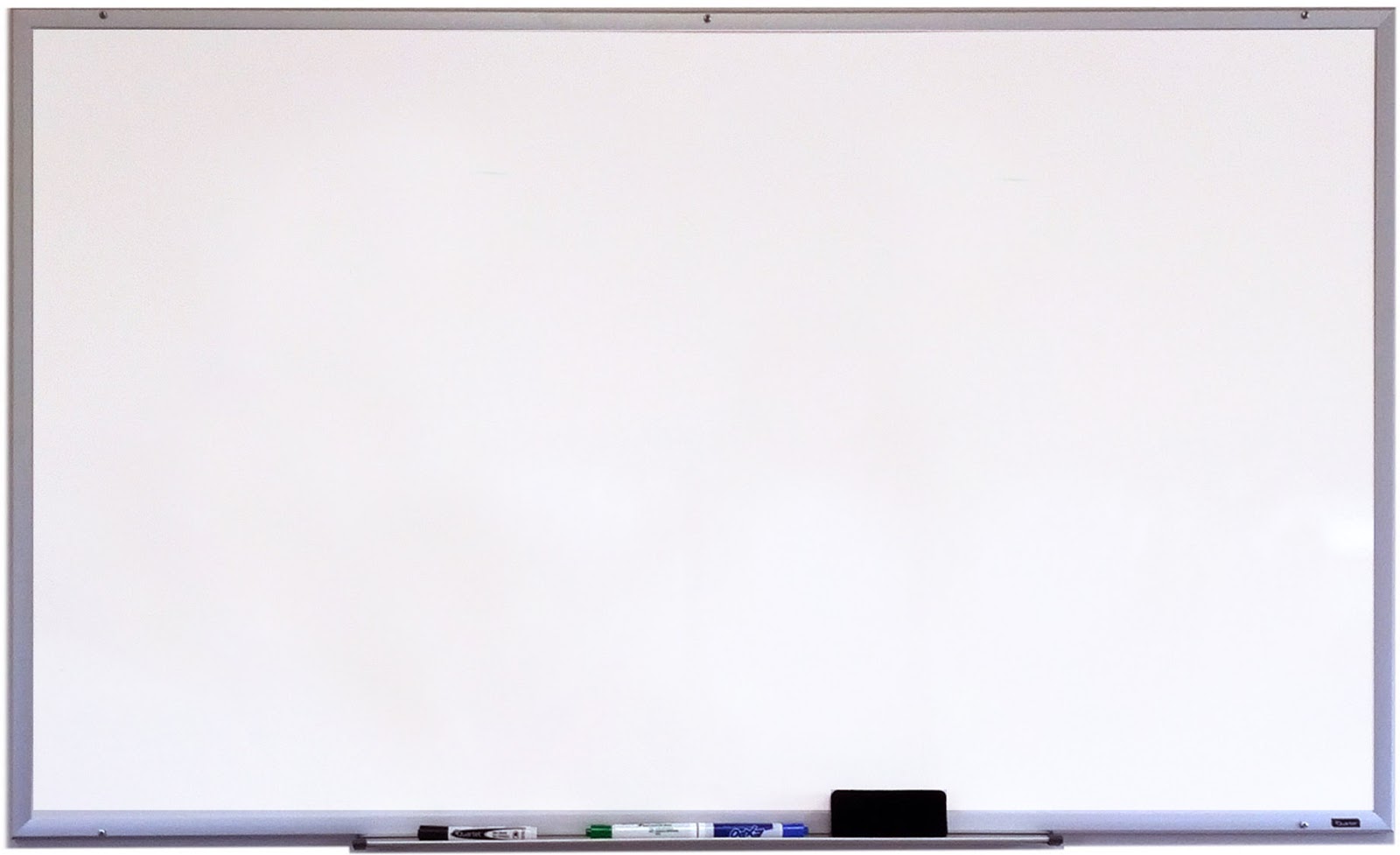 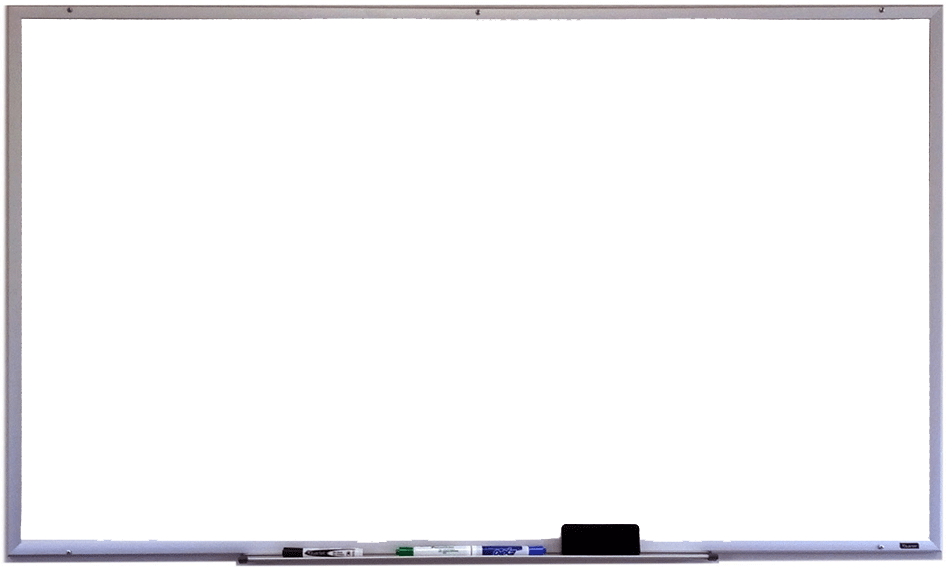 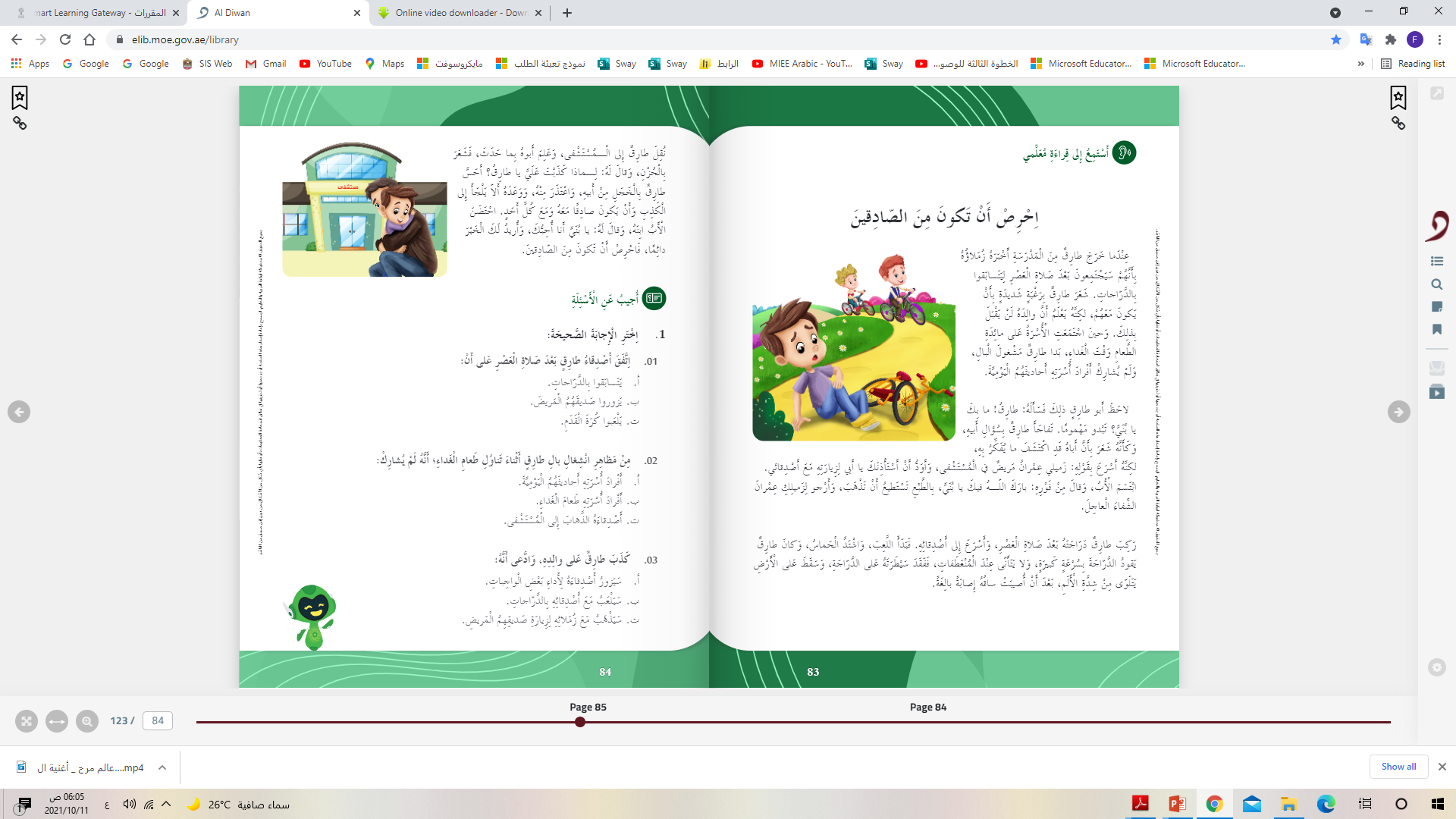 القوانين الصفية الإلكترونية
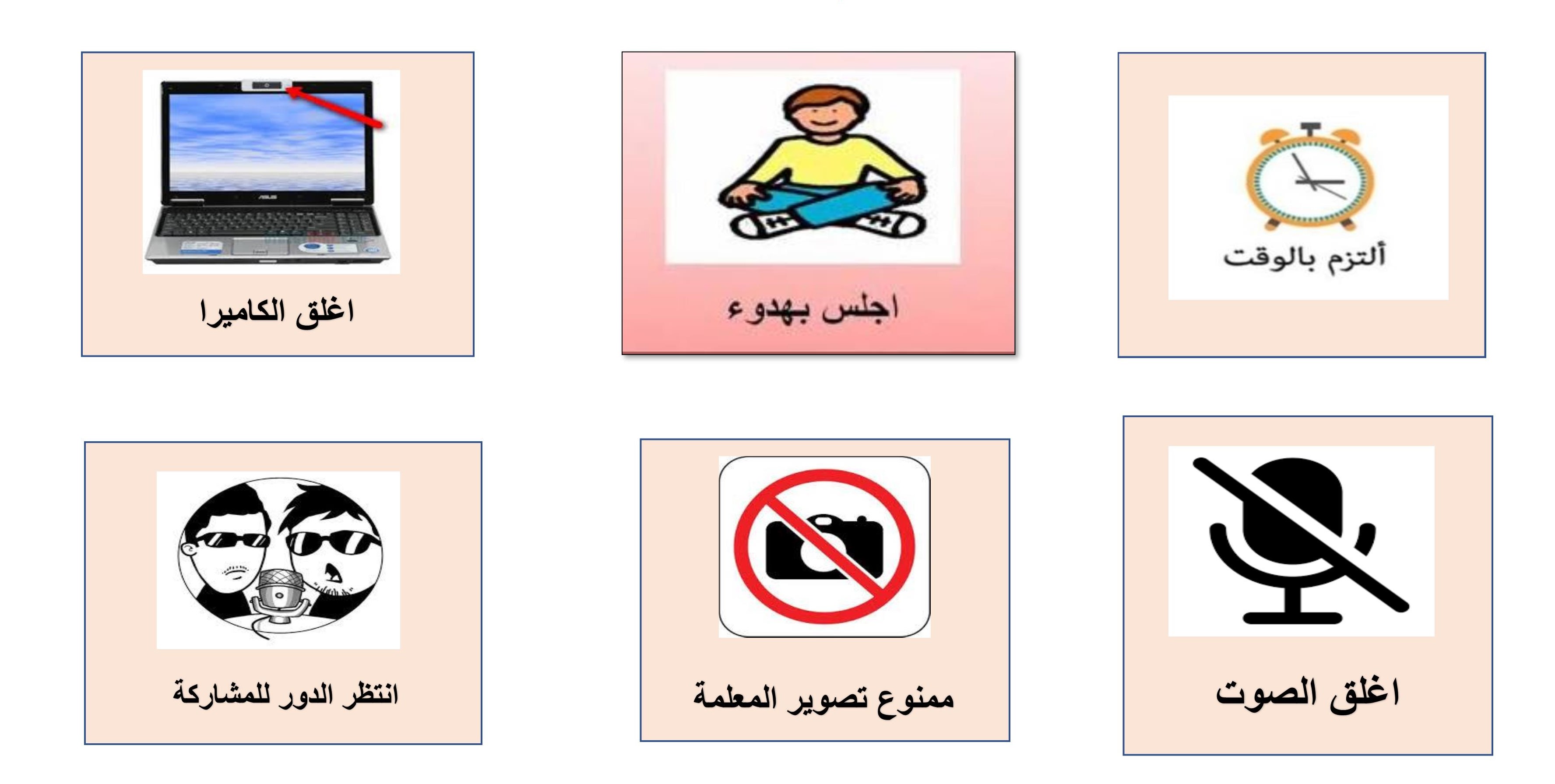 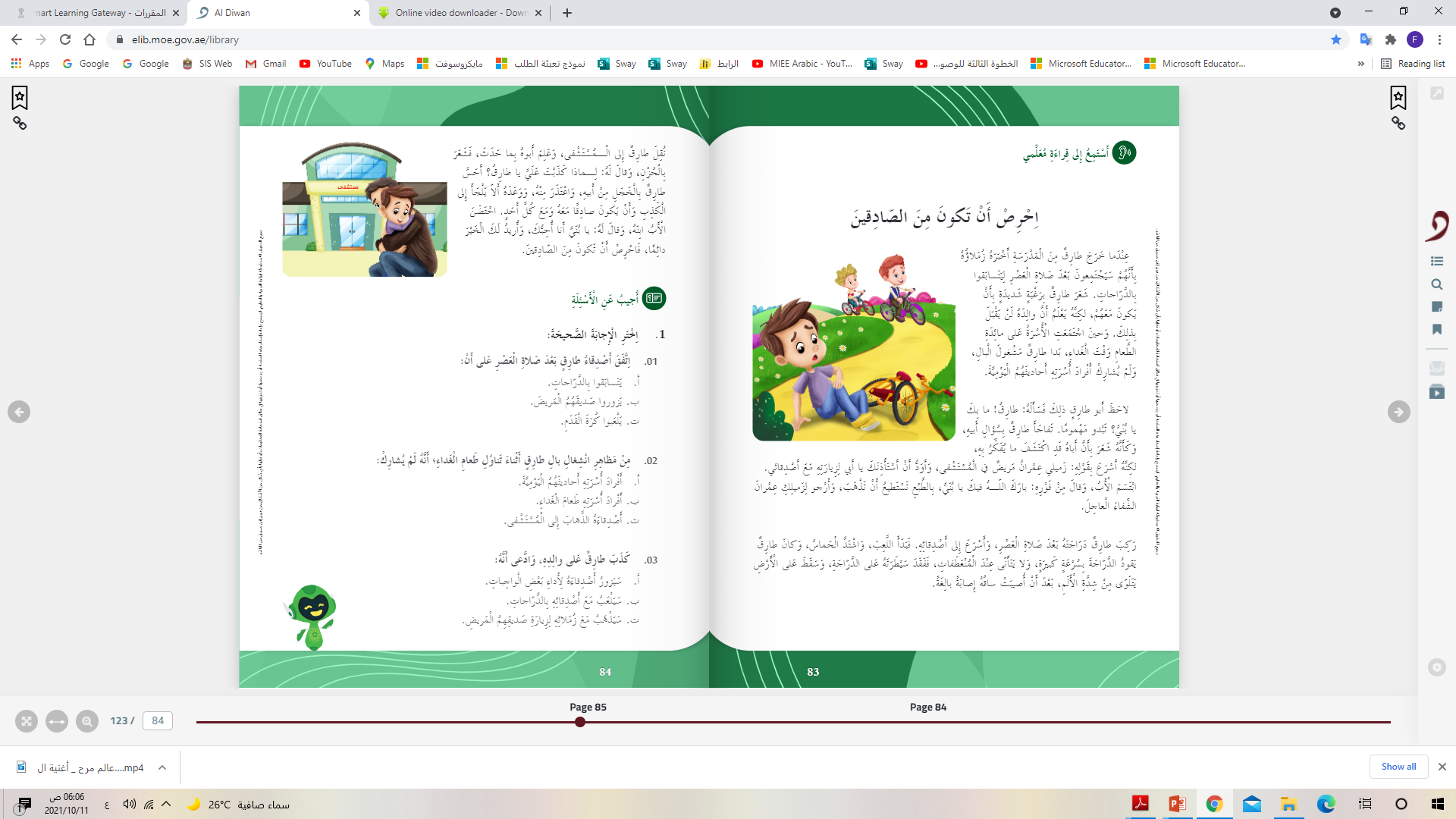 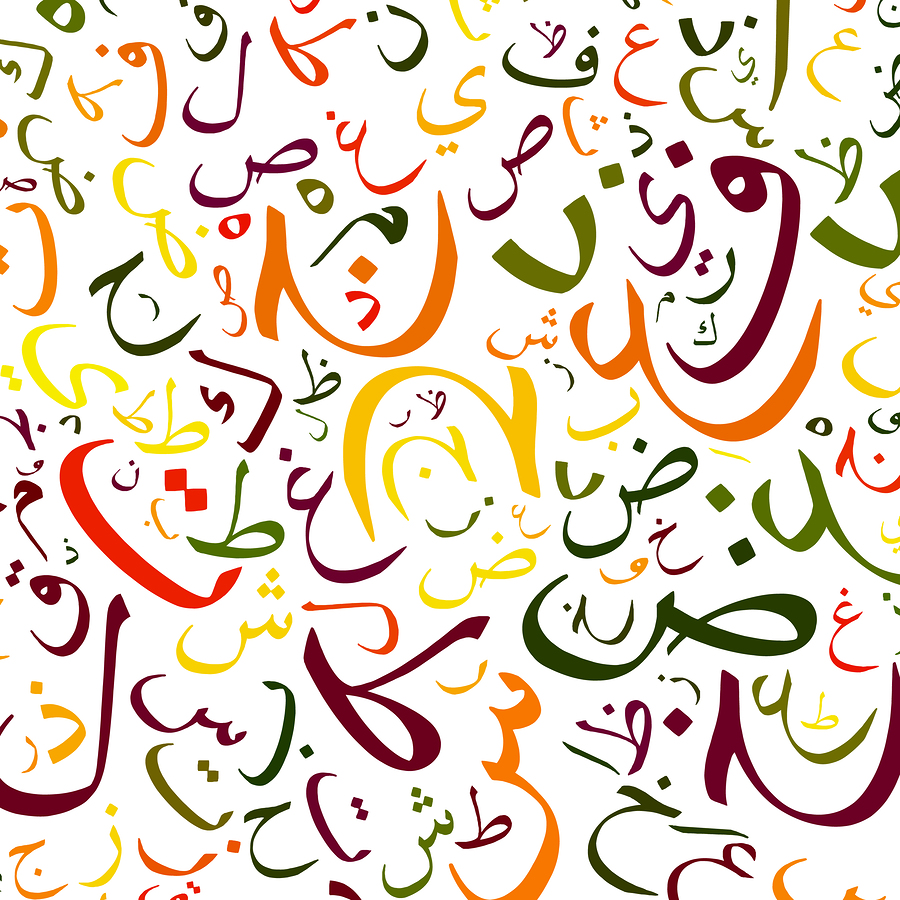 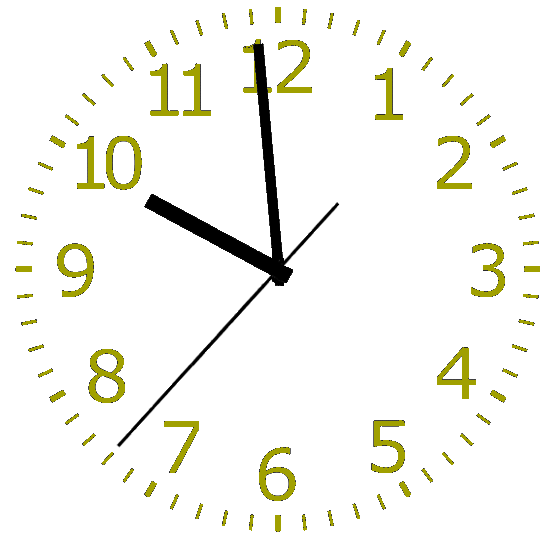 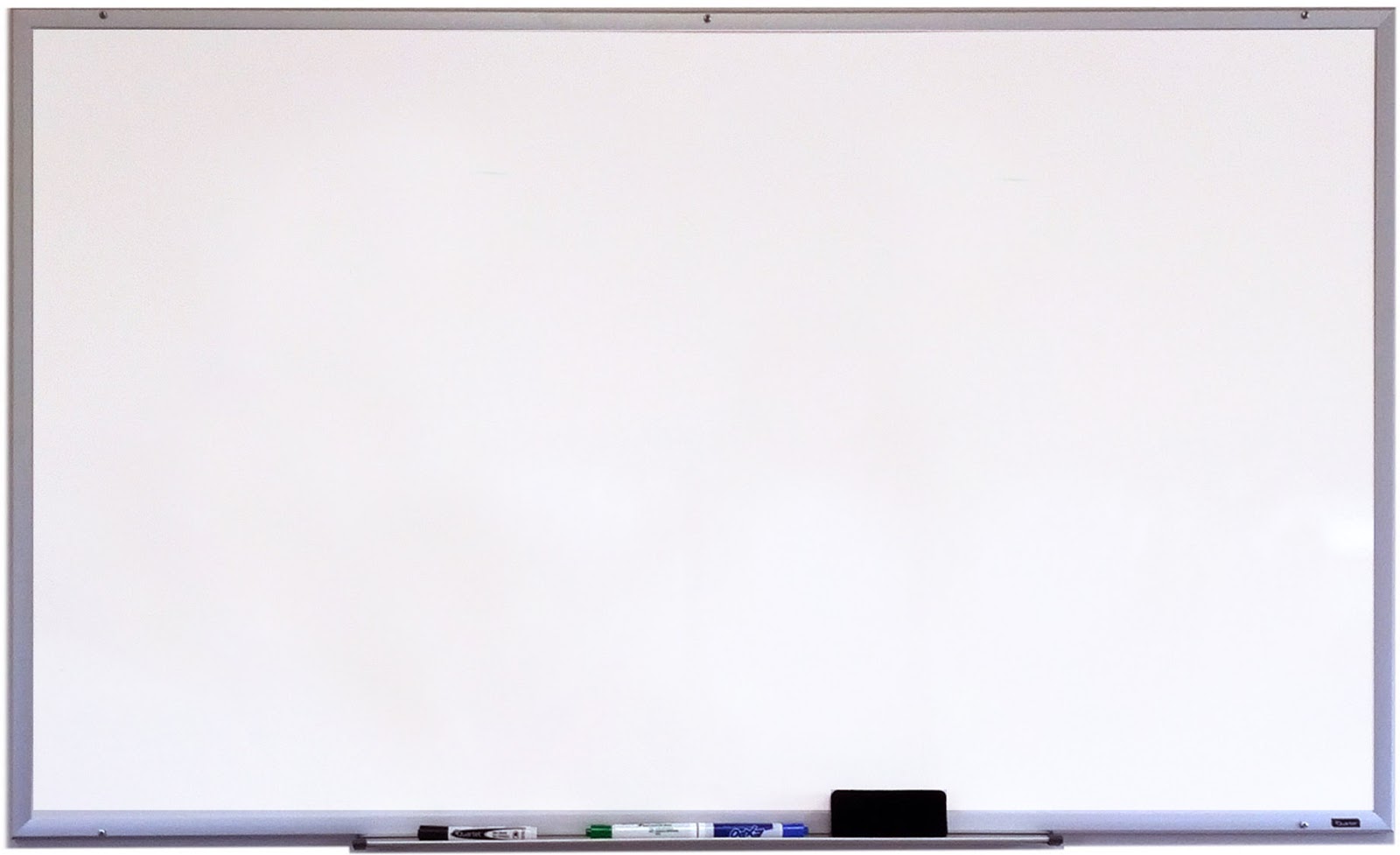 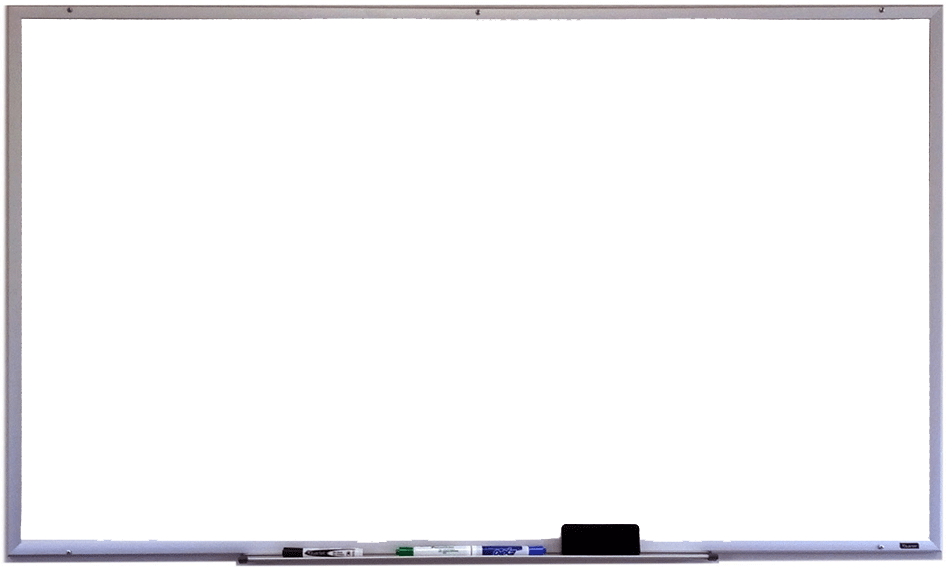 هل شارك طارق مع أًصدقائه في سباق الدراجات؟
القوانين الصفية الإلكترونية
ماذا حدث لطارق أثناء السباق ؟
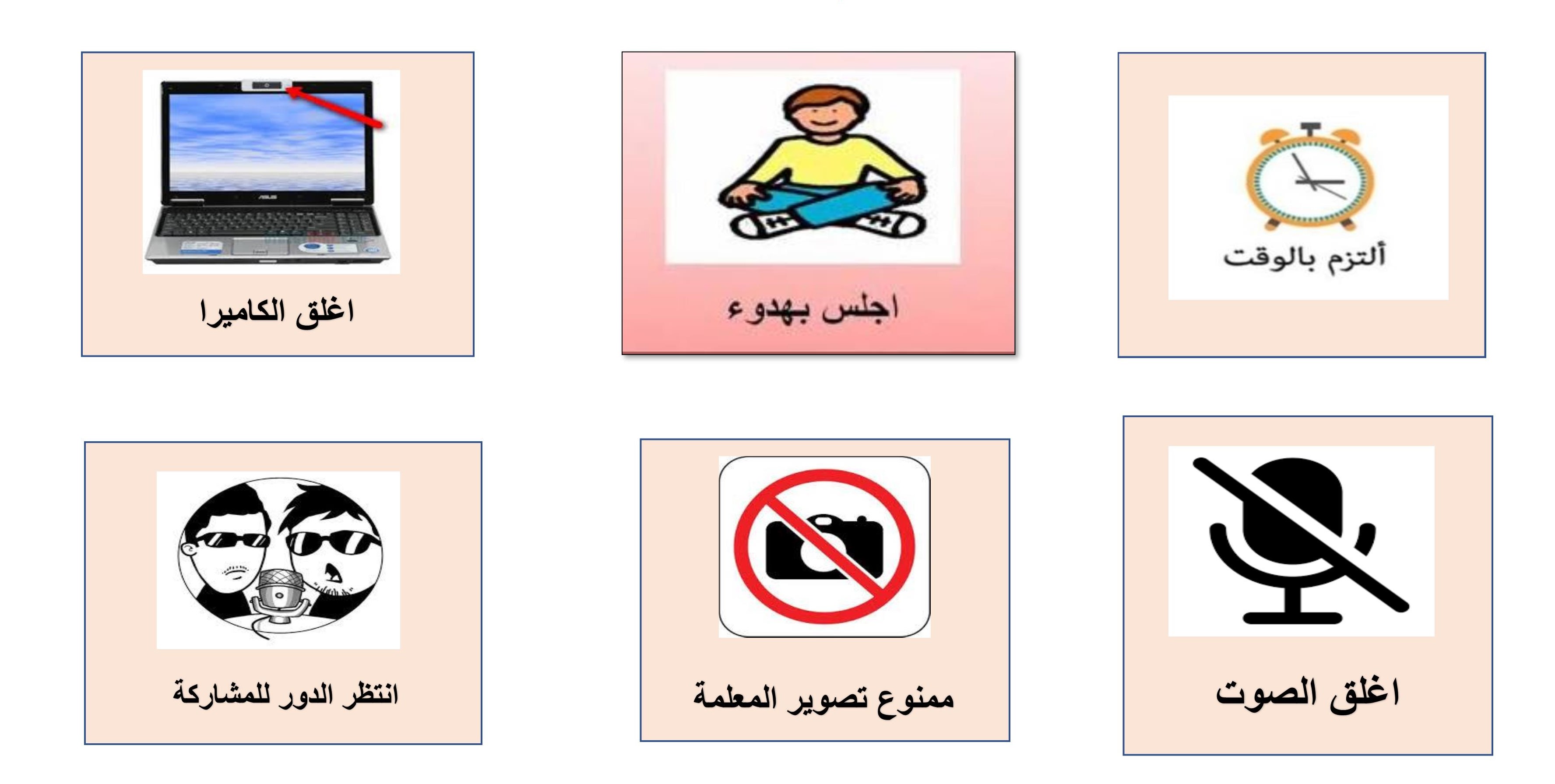 أين نقل طارق بعد أن أصيب إصابة بالغة ؟
لماذا شعر والد طارق ؟
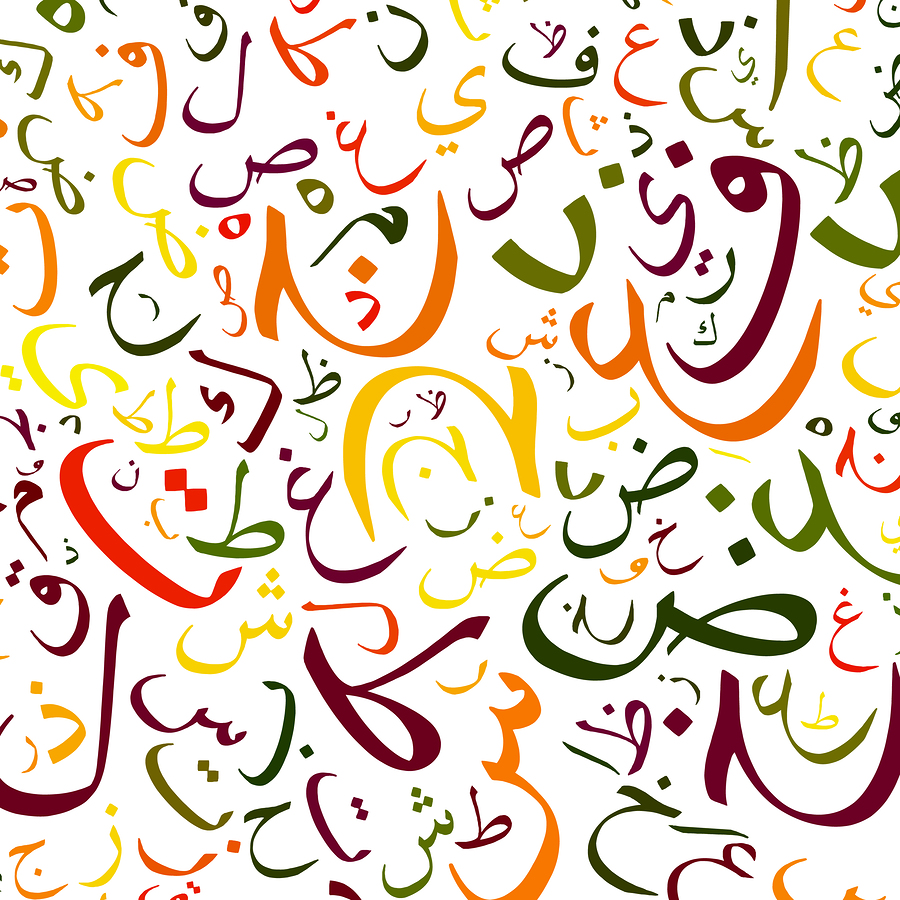 لماذا شعـر والد طارق بالحـزن ؟
بما أحس طارق و ماذا فعل ؟
ما هي نصيحة والد طارق لطارق في نهاية القصة ؟
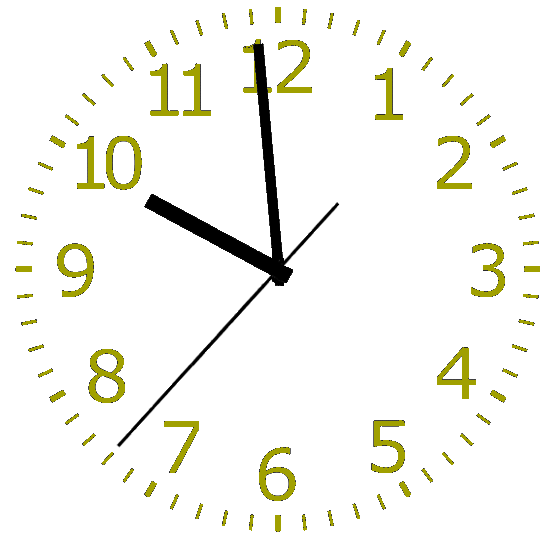 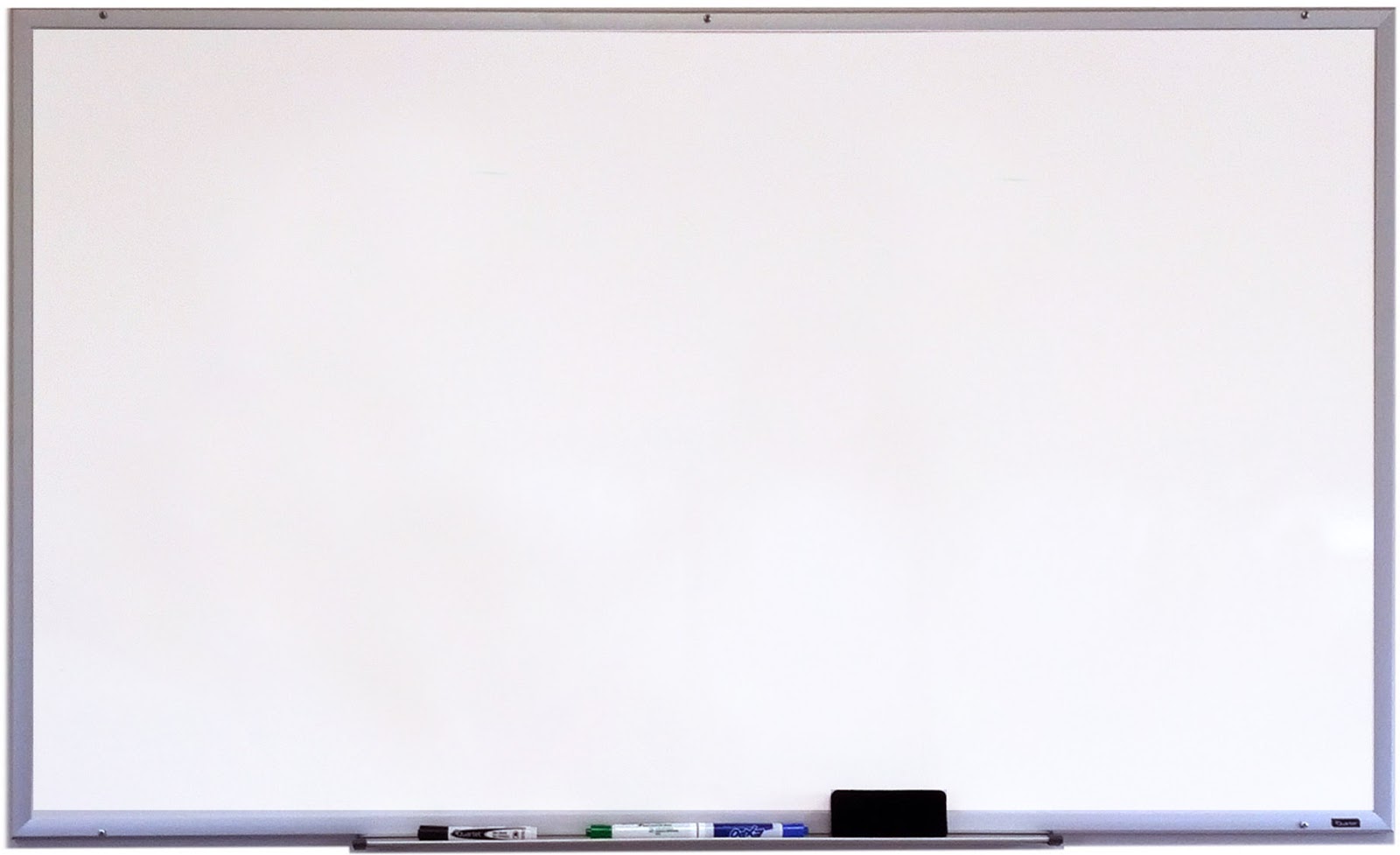 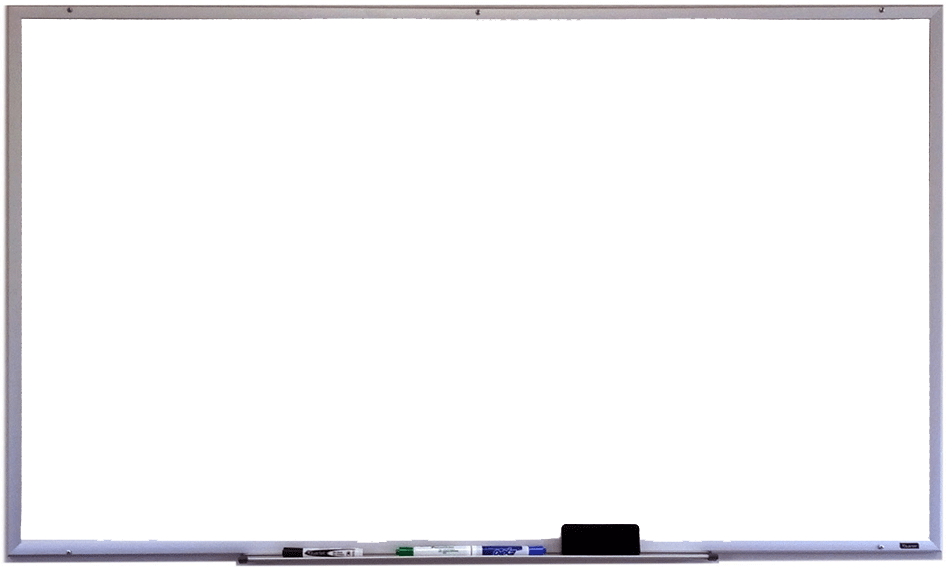 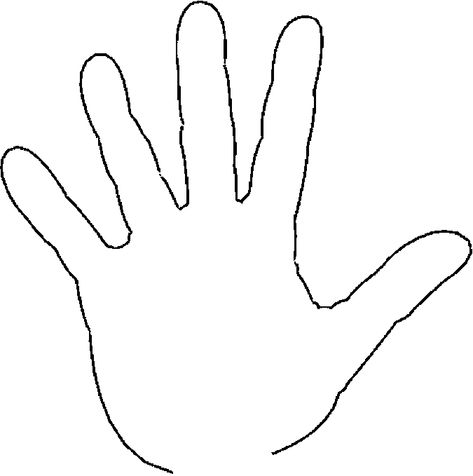 الأصابع الخمس
القوانين الصفية الإلكترونية
ماذا قال طارق لوالده ؟
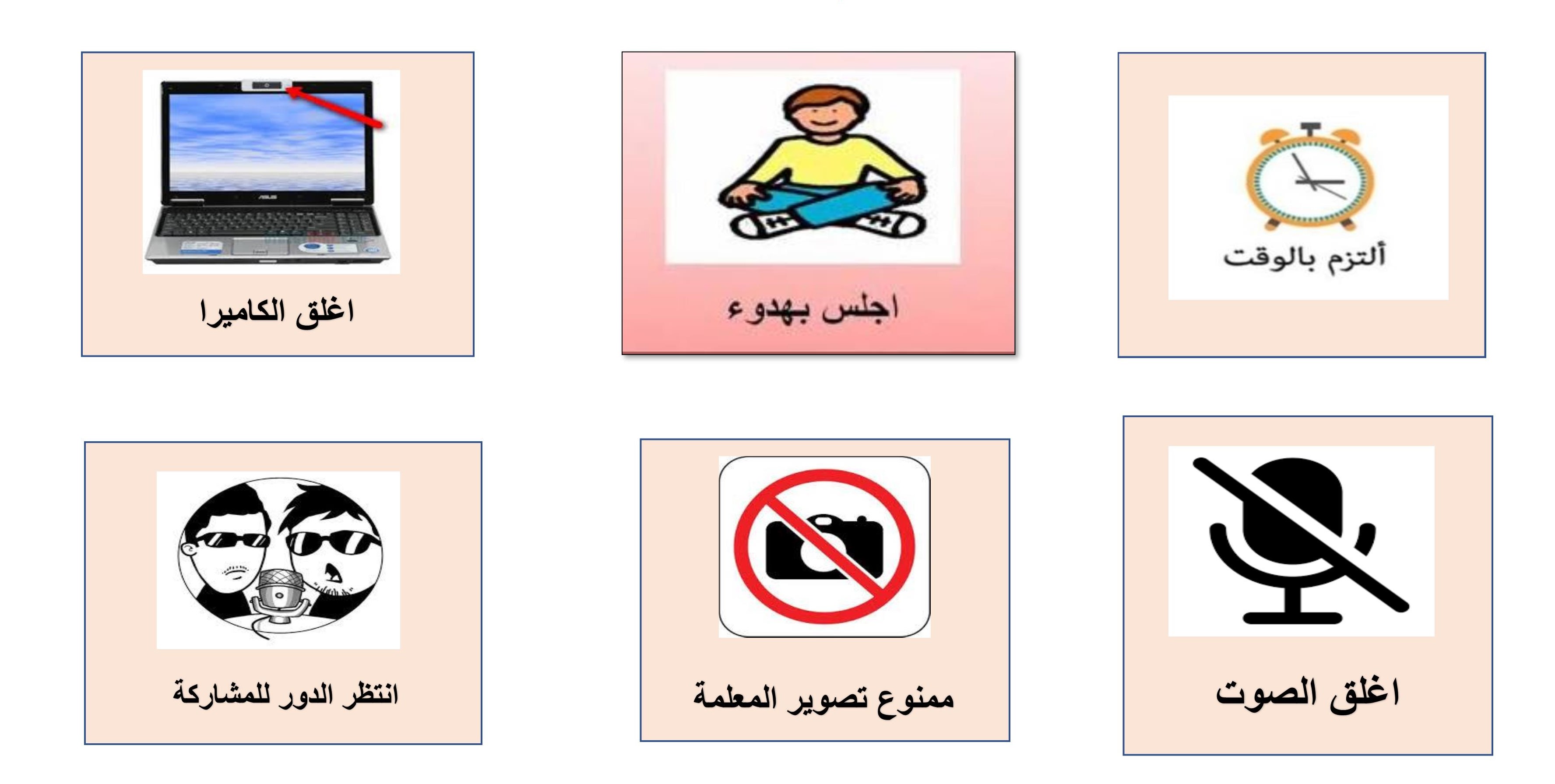 هـل  شارك طارق في سباق الدرجات ؟
ماذا  حدث لطارق ؟
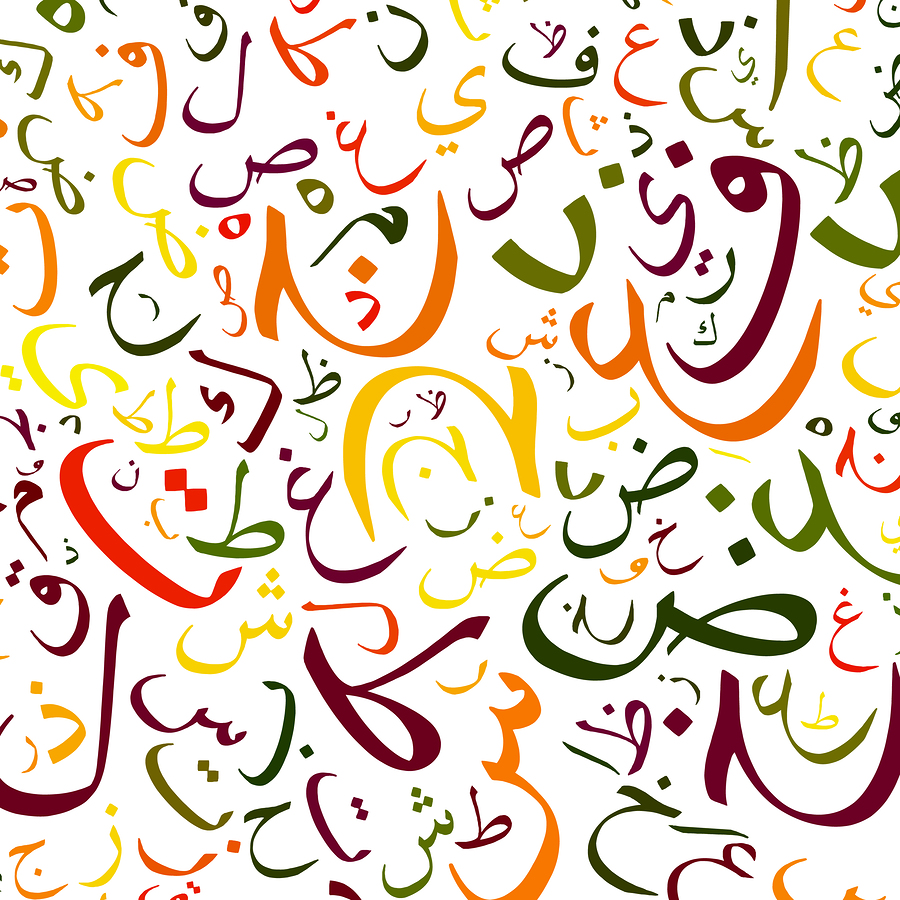 بما  شعر طارق عندما عرف أبوه أنه كذب عليه ؟
ماذا قرر أًصدقاء طارق أن يفعلوا بعد صلاة العصر
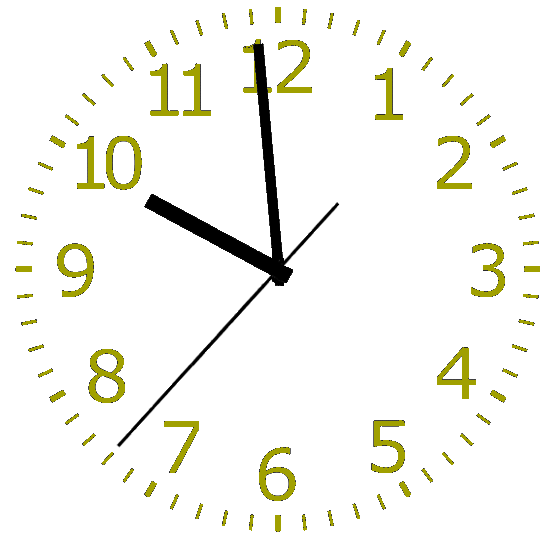 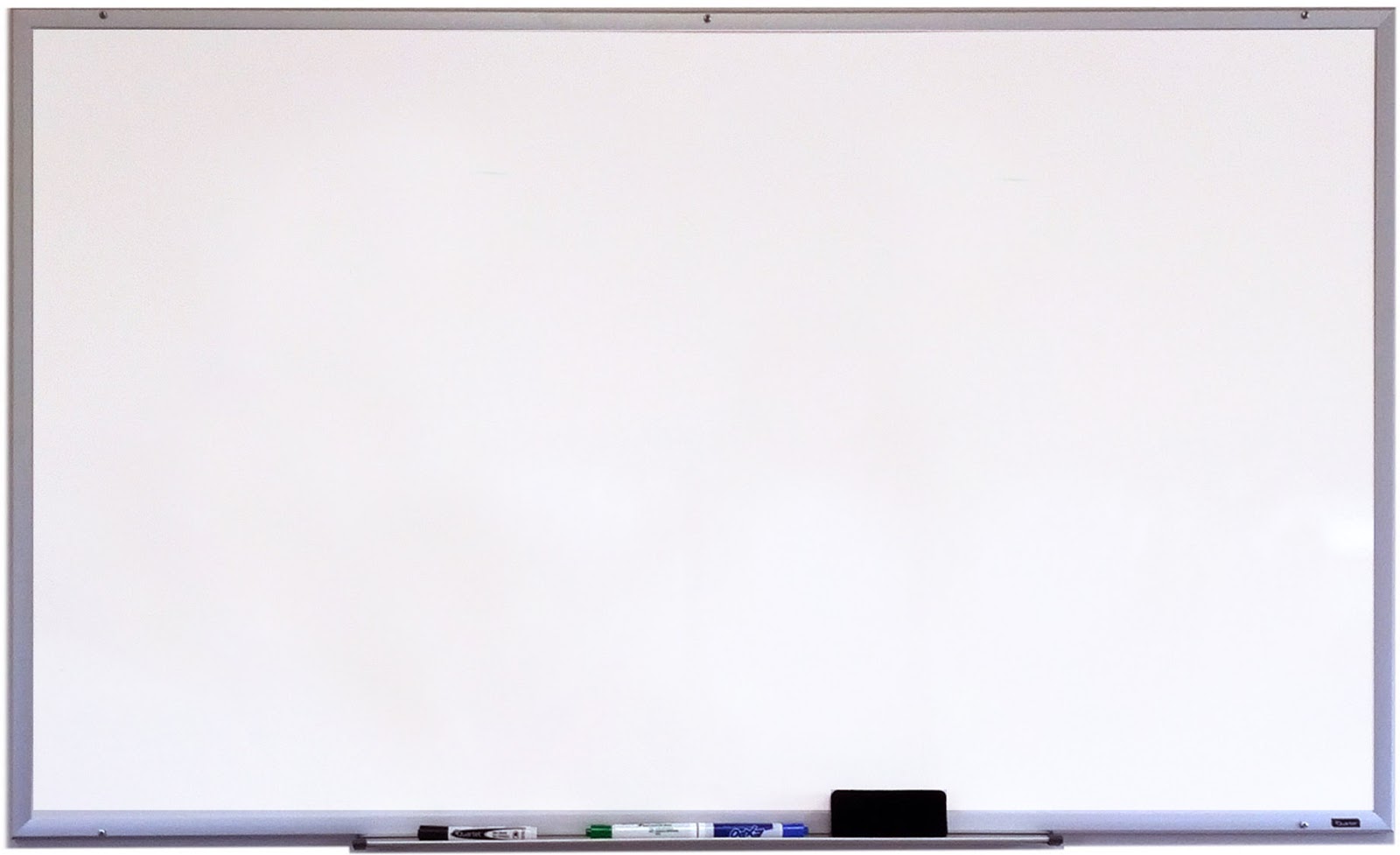 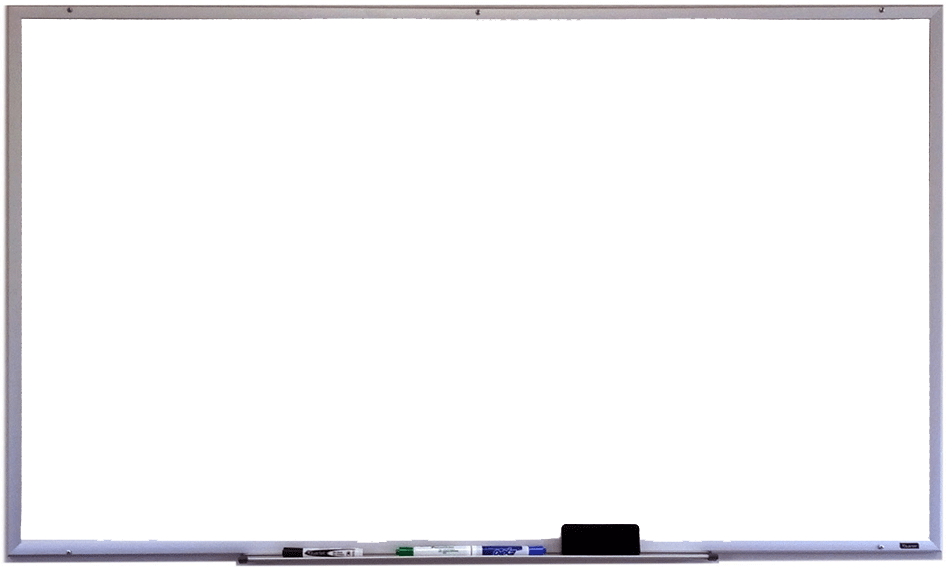 السبب و النتيجة
القوانين الصفية الإلكترونية
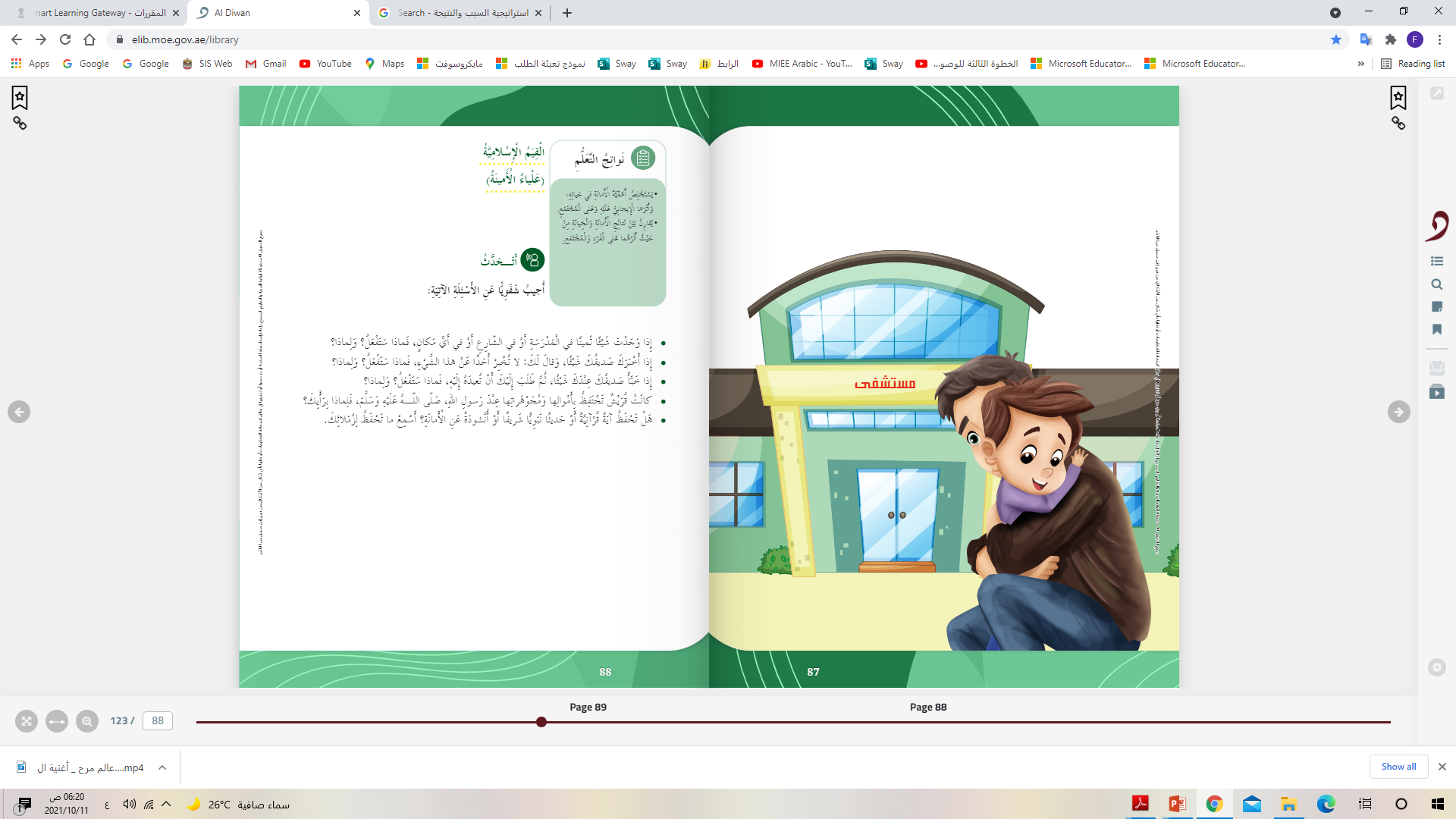 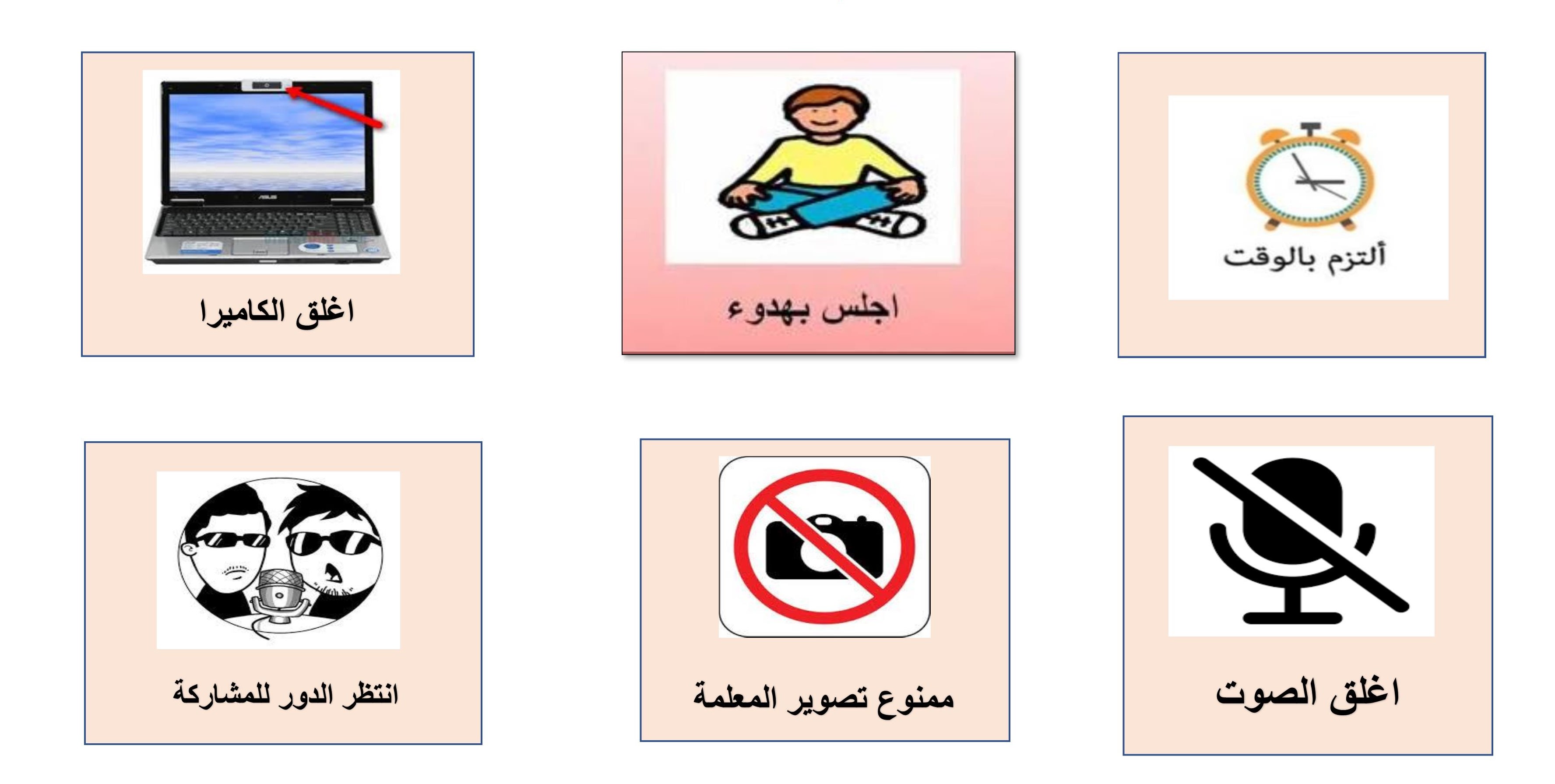 ما هي مشكلة طارق
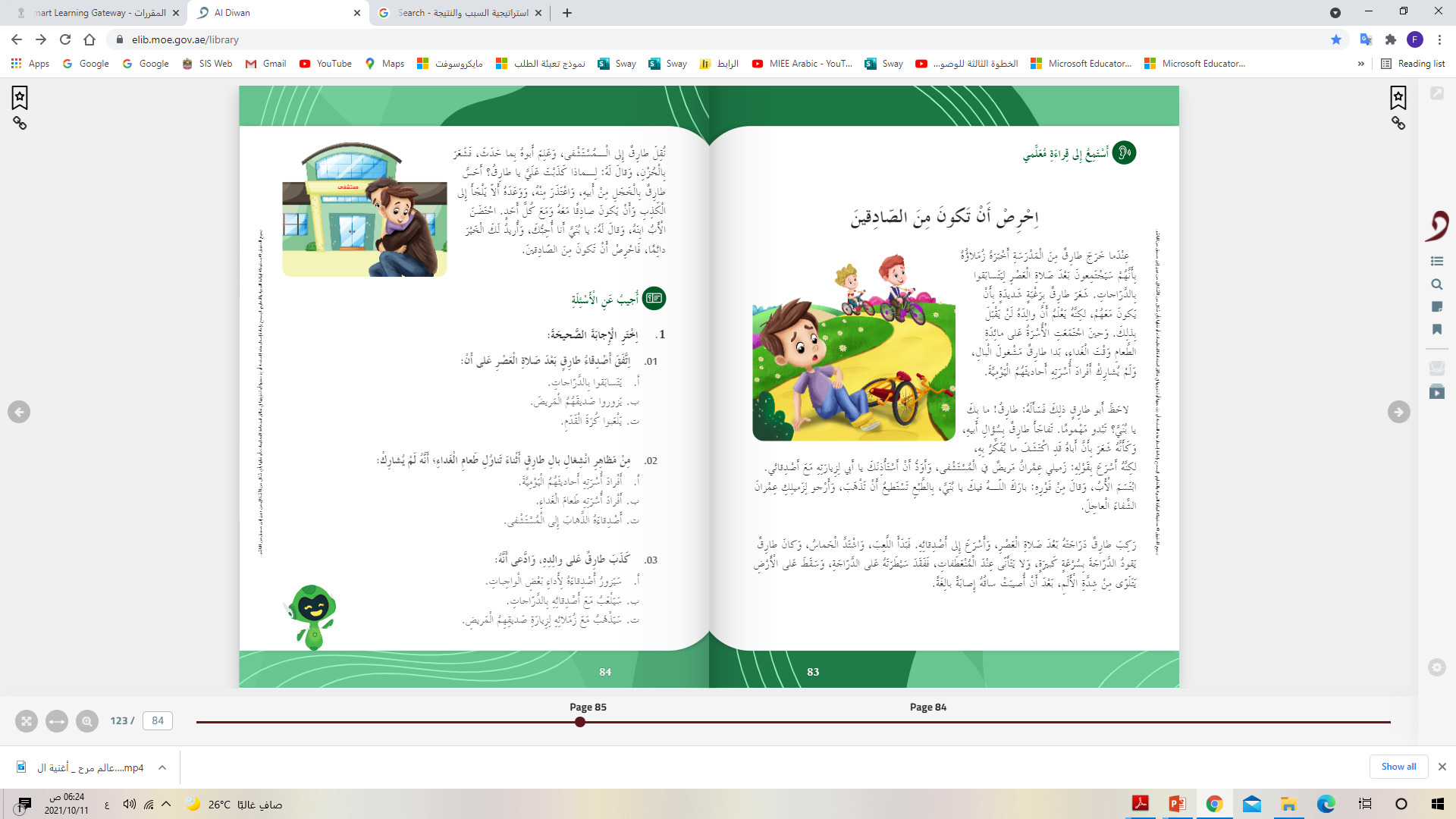 النـتيجة
السبب
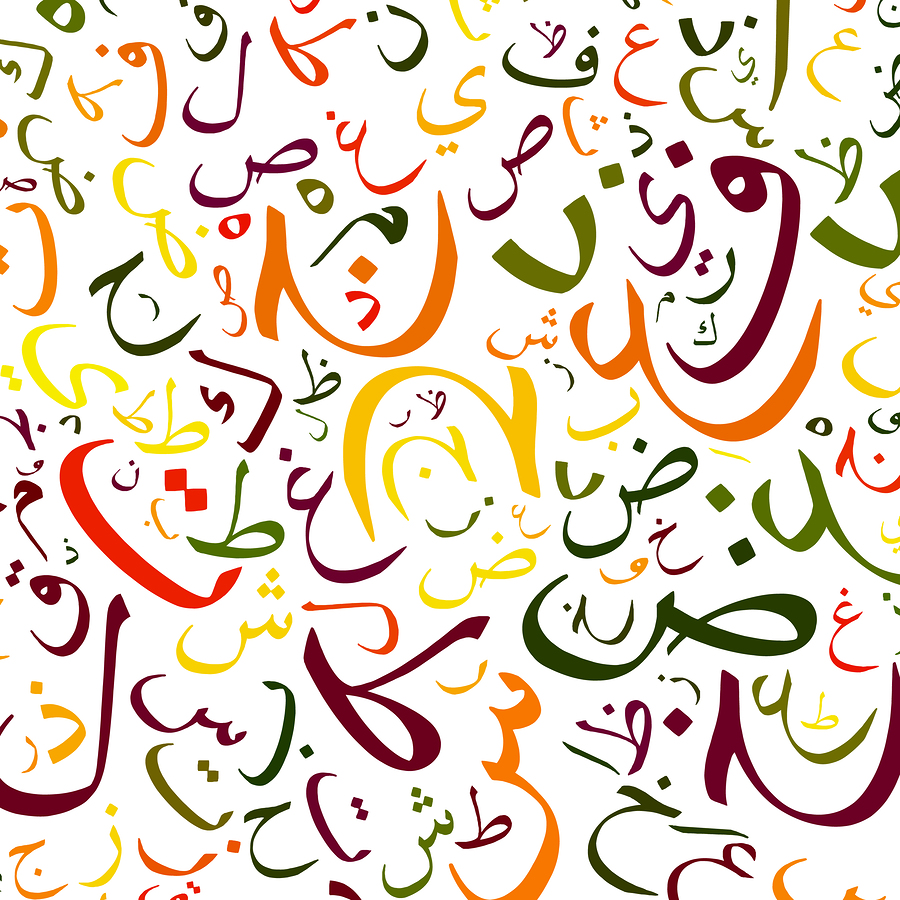 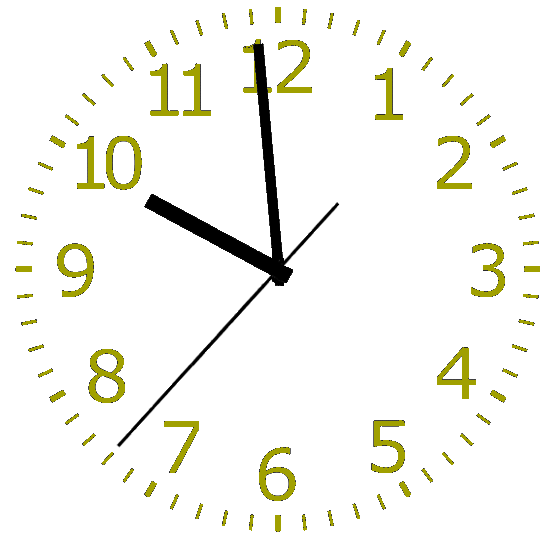 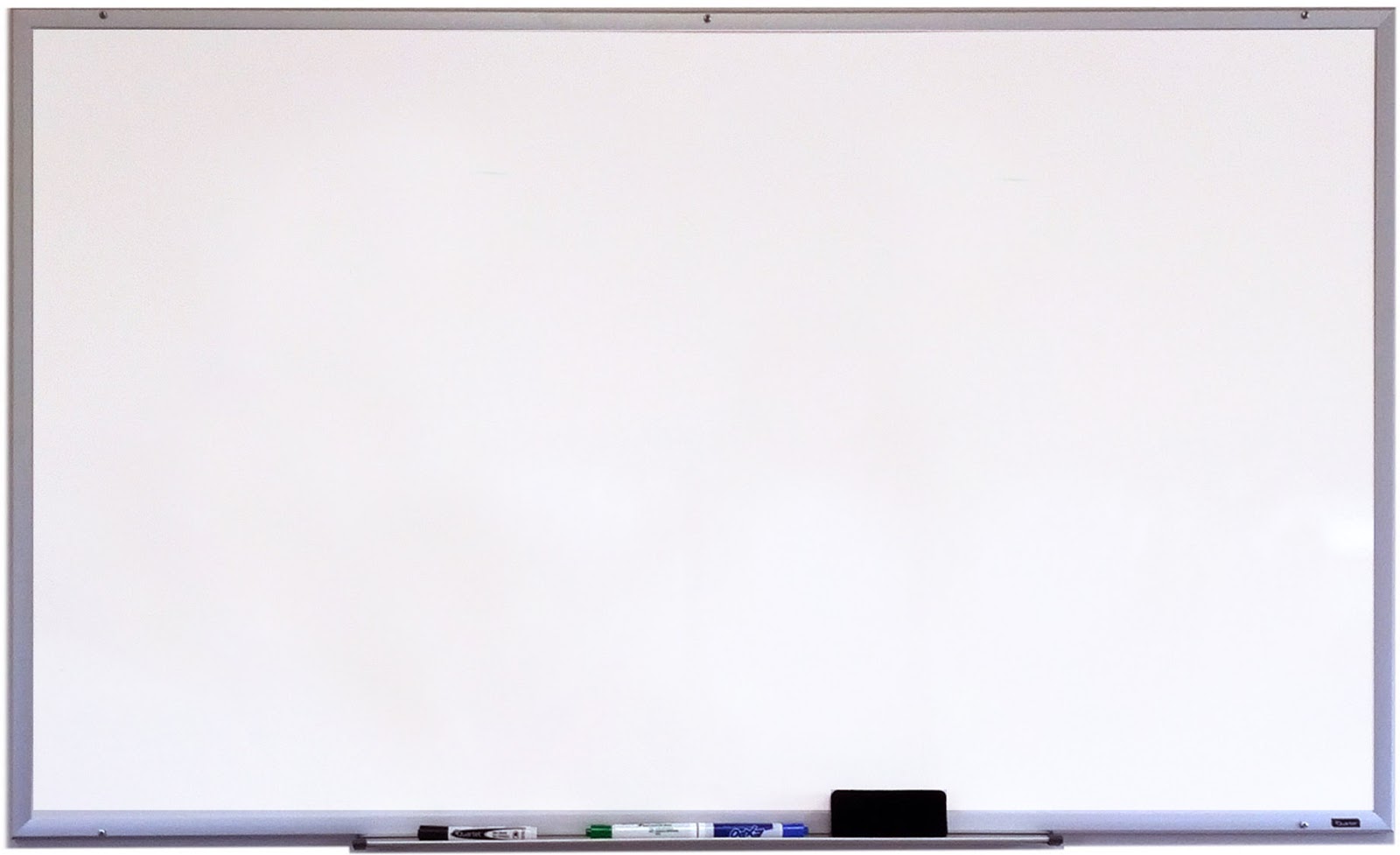 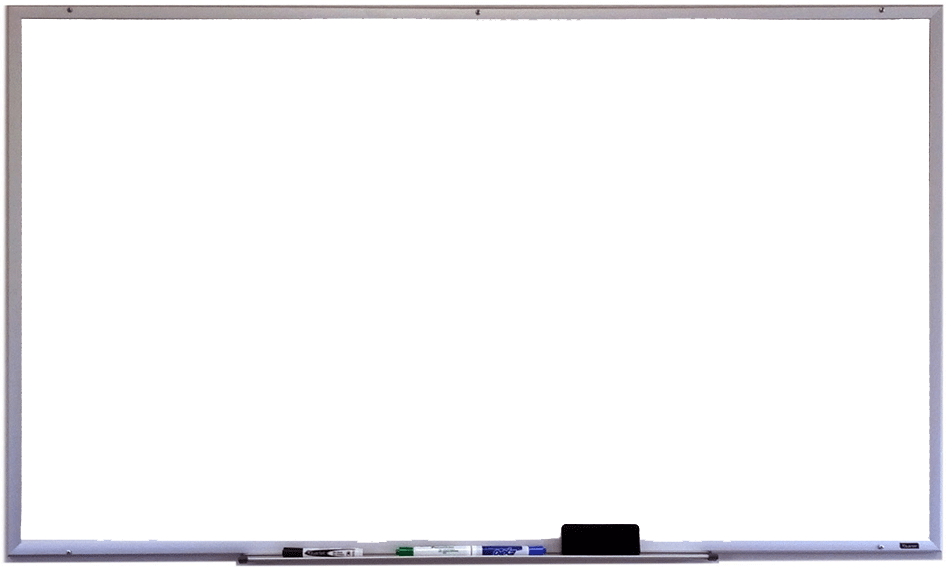 احرص أن تكون من الصادقين
القوانين الصفية الإلكترونية
ماذا تعلم طارق
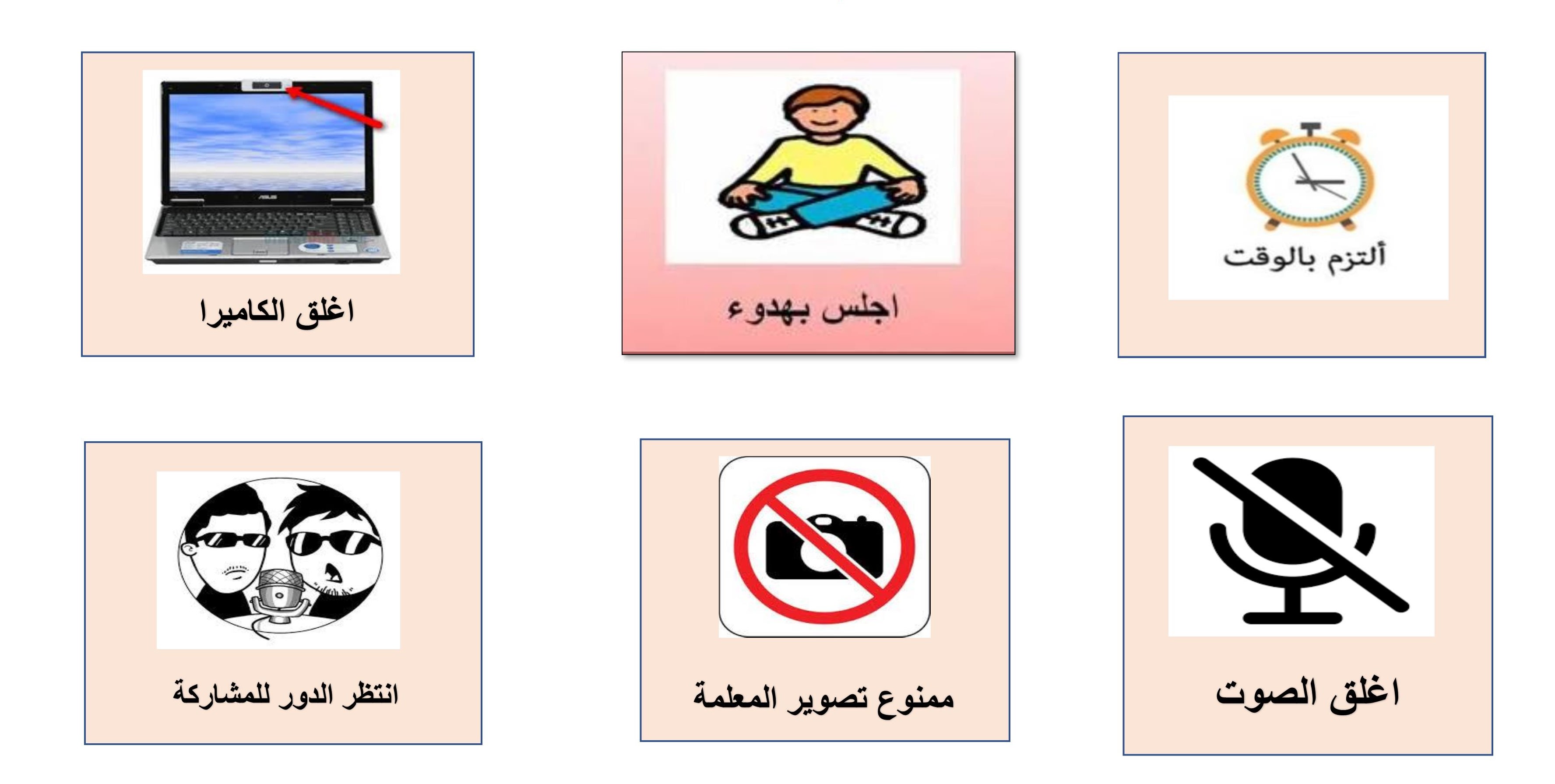 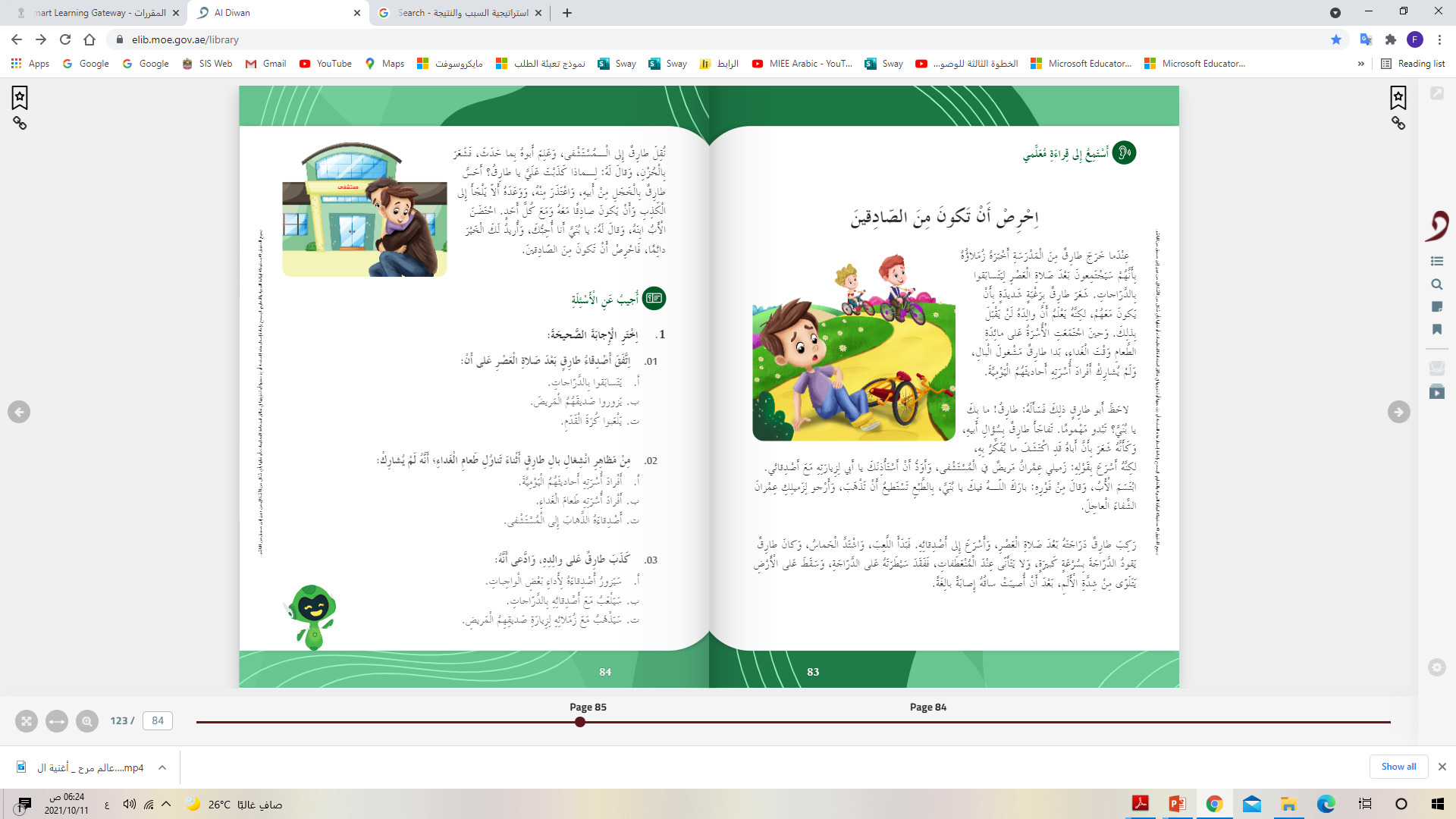 في أي وقت حدثت القصة
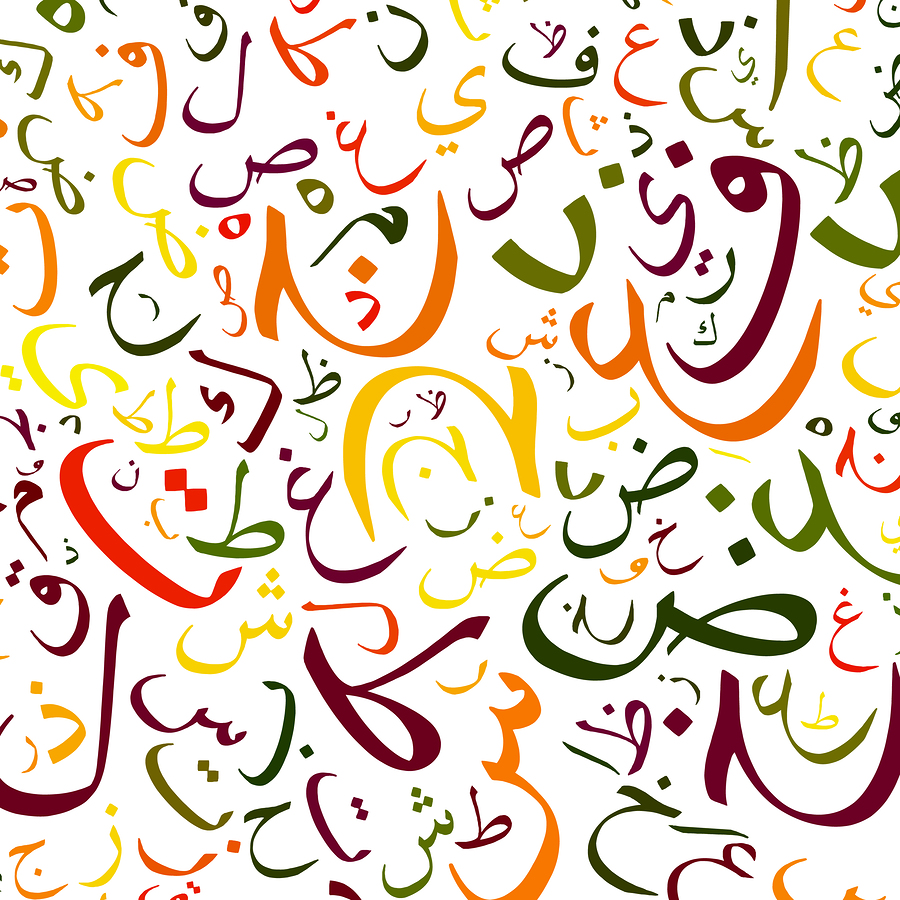 ما هي نهاية القصة
من شخصيات القصة
ما هي أحداث القصة
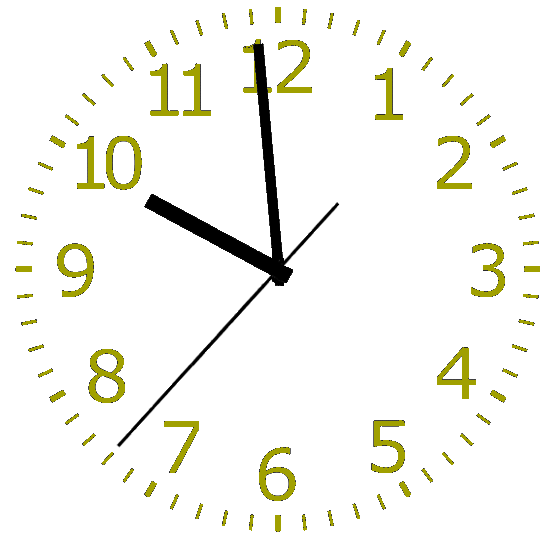 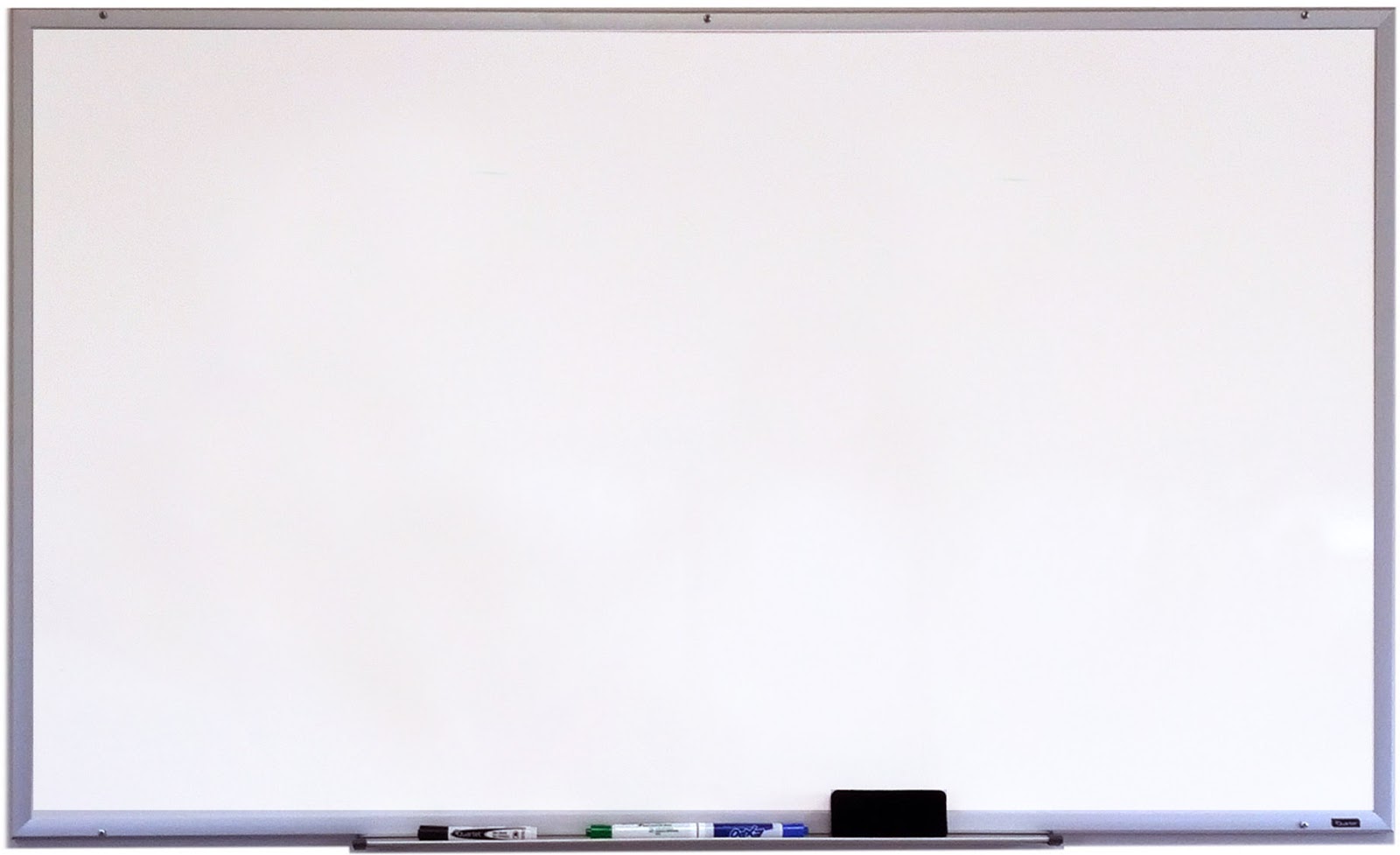 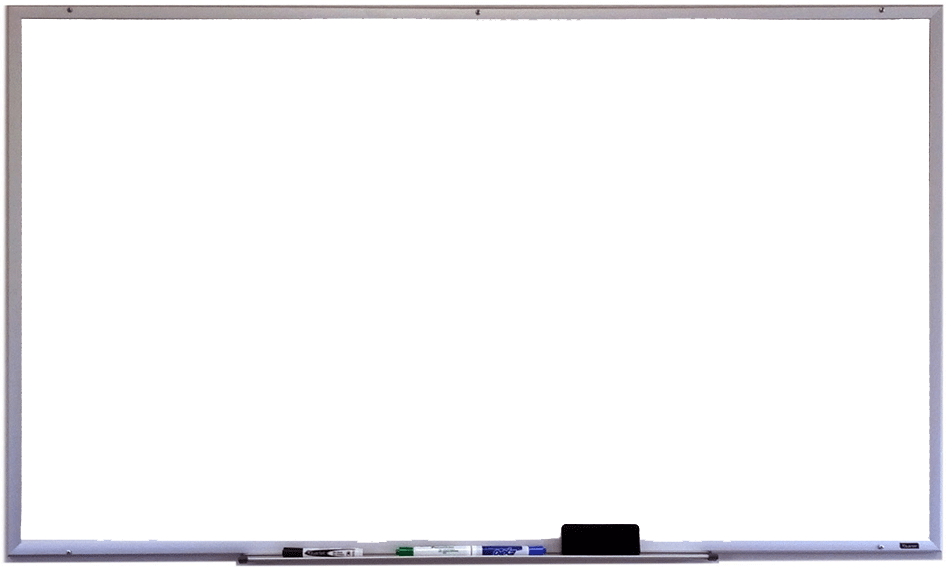 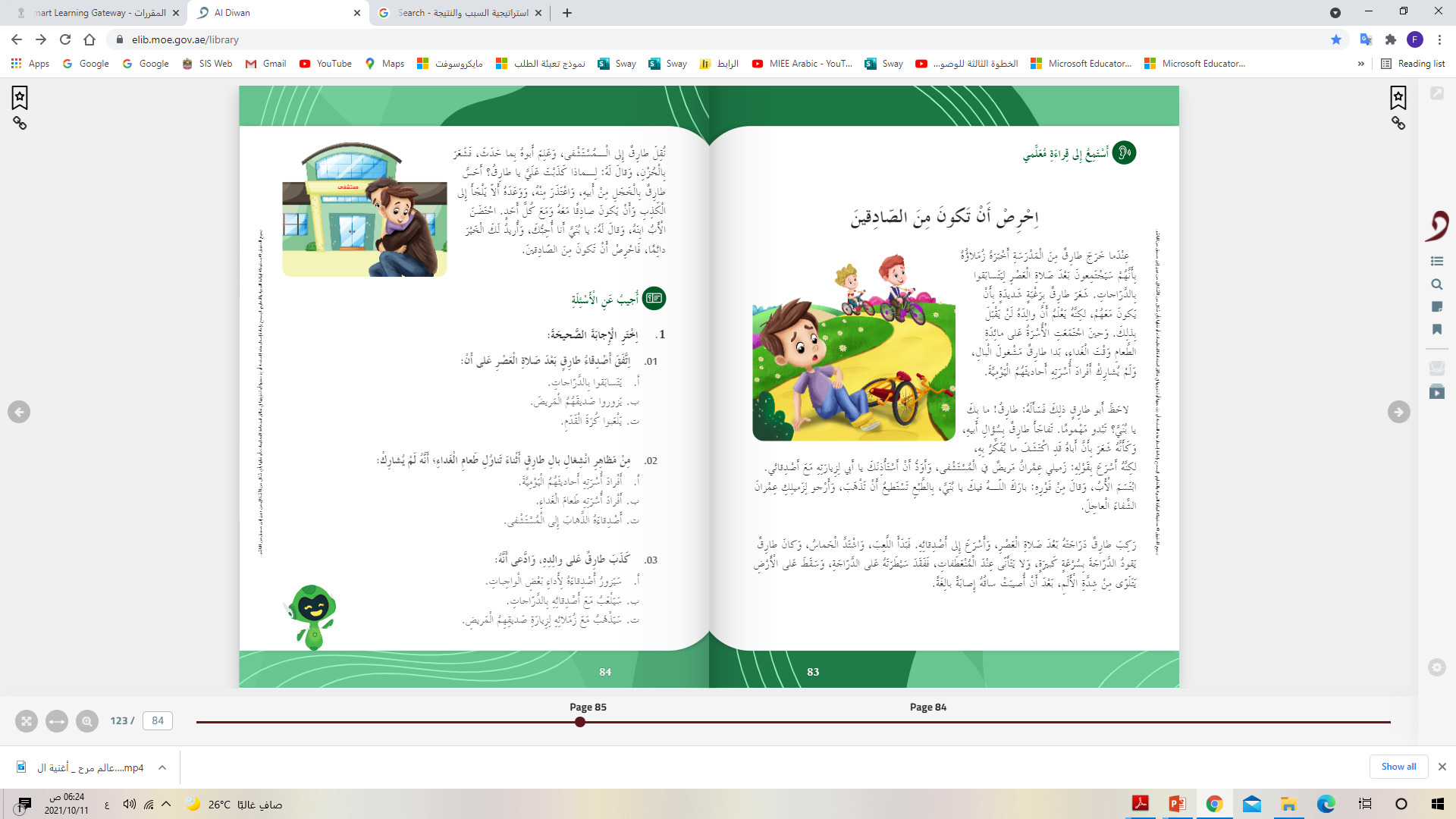 القوانين الصفية الإلكترونية
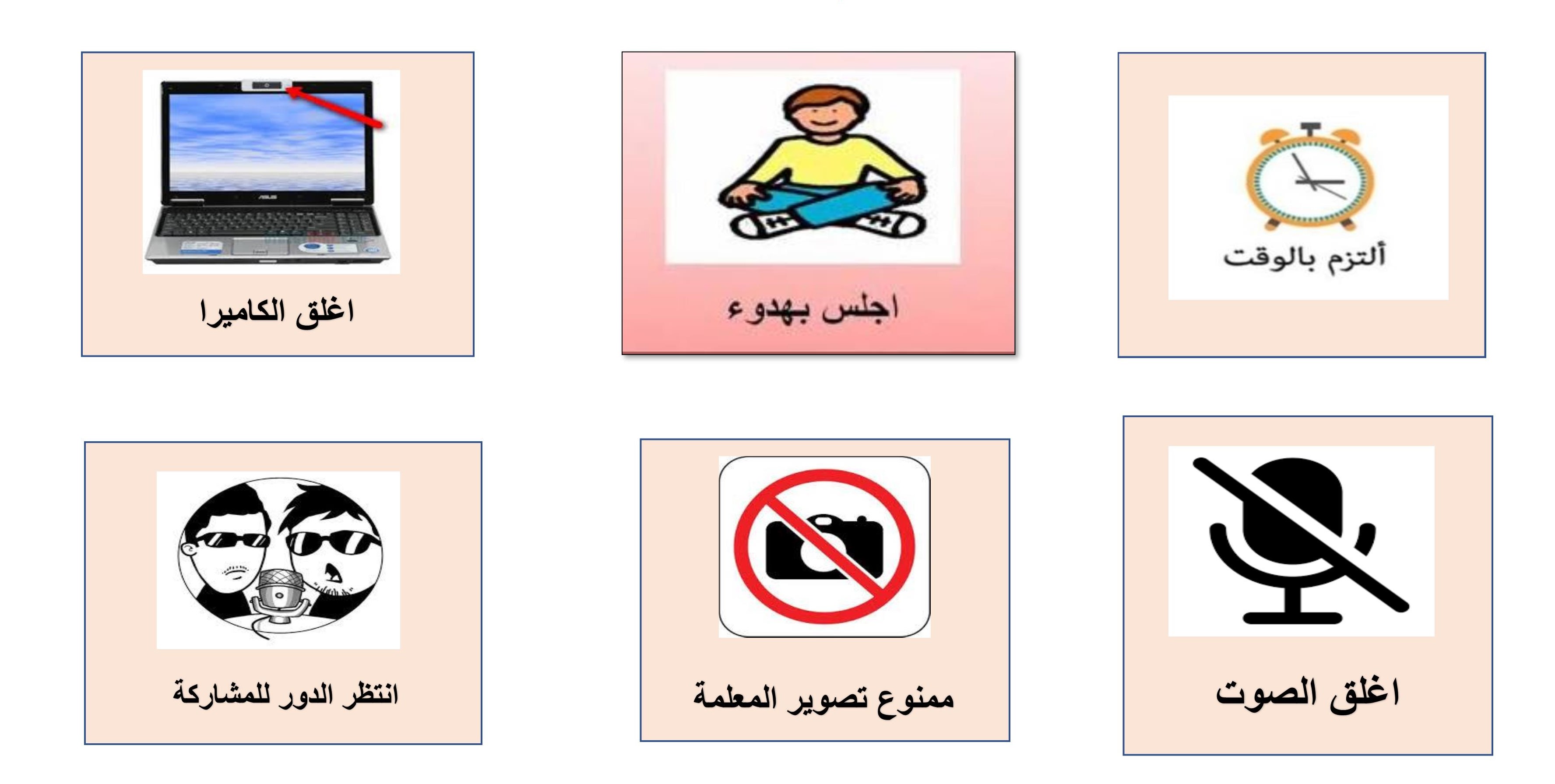 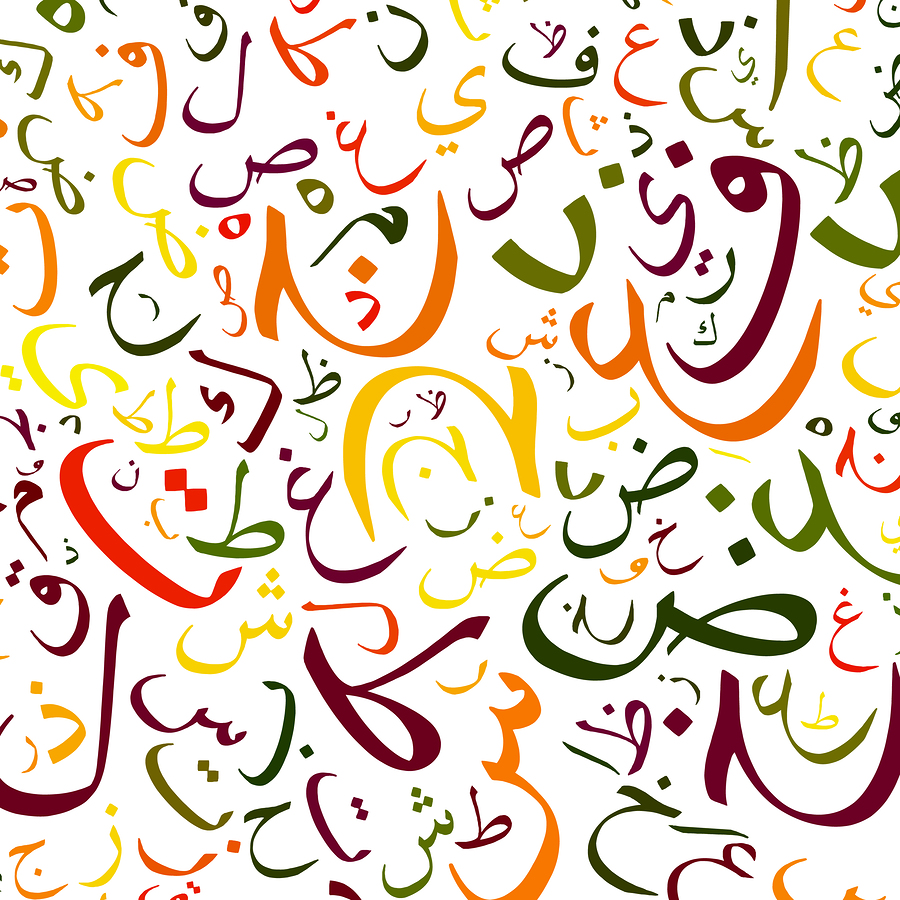 ماذا تعلم طارق ؟
ما هو الخطأ الذي هو فيه طارق ؟
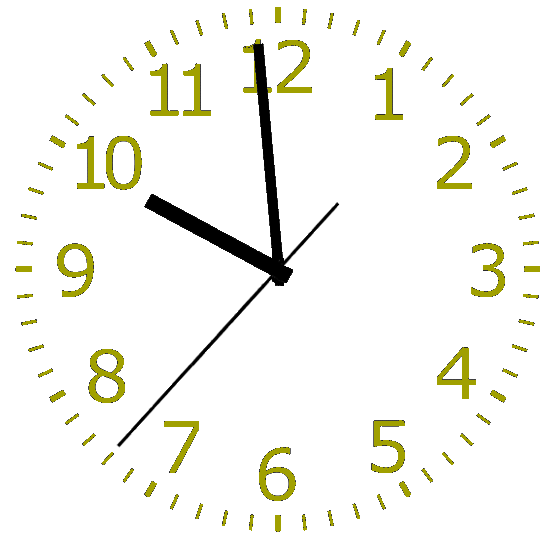 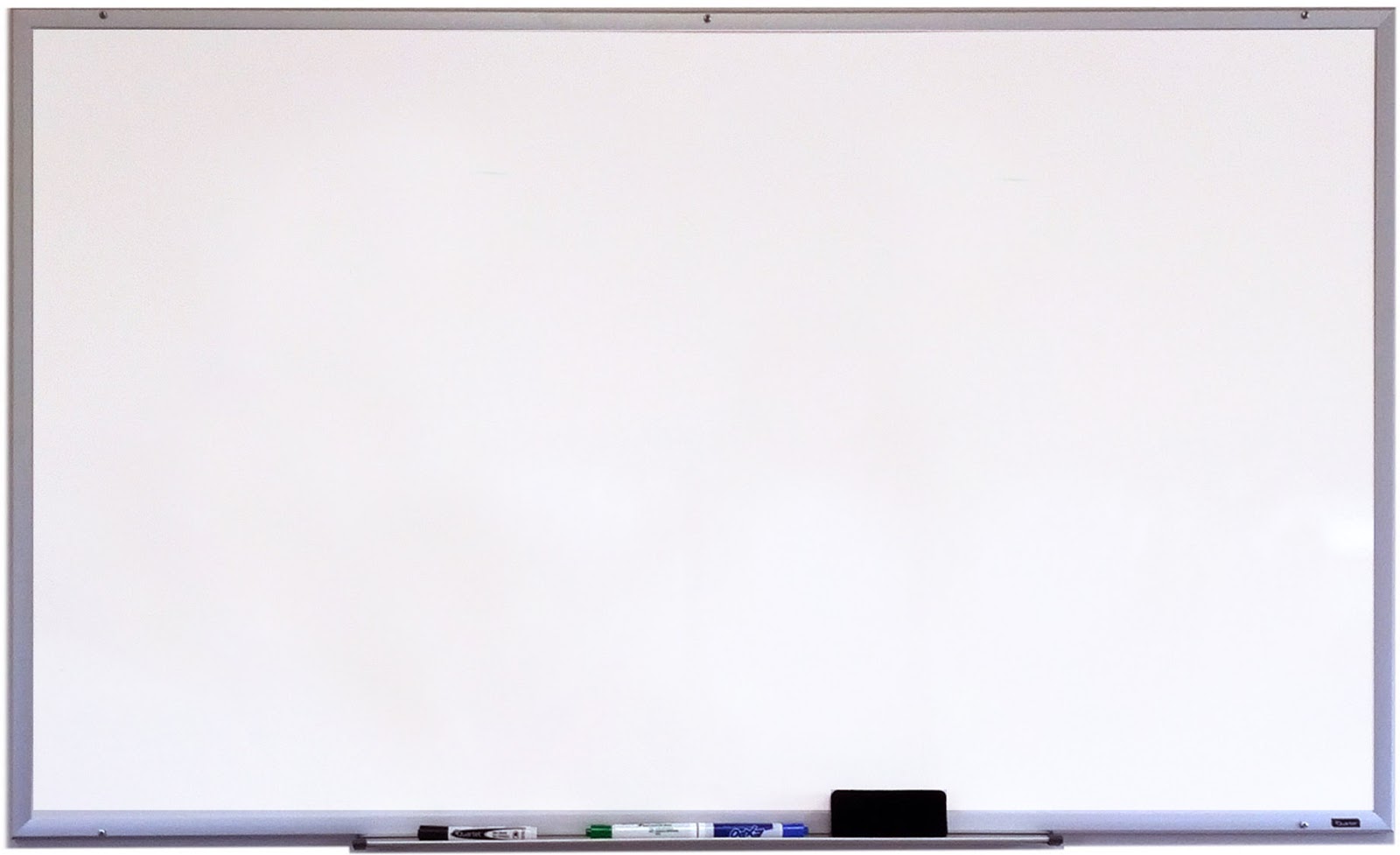 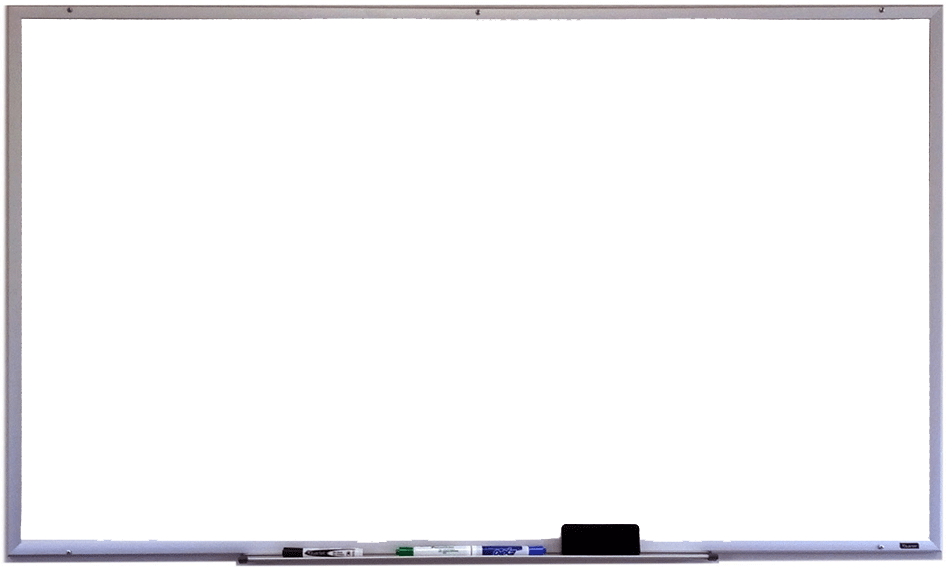 الربط بمادة اللغة العربية
القوانين الصفية الإلكترونية
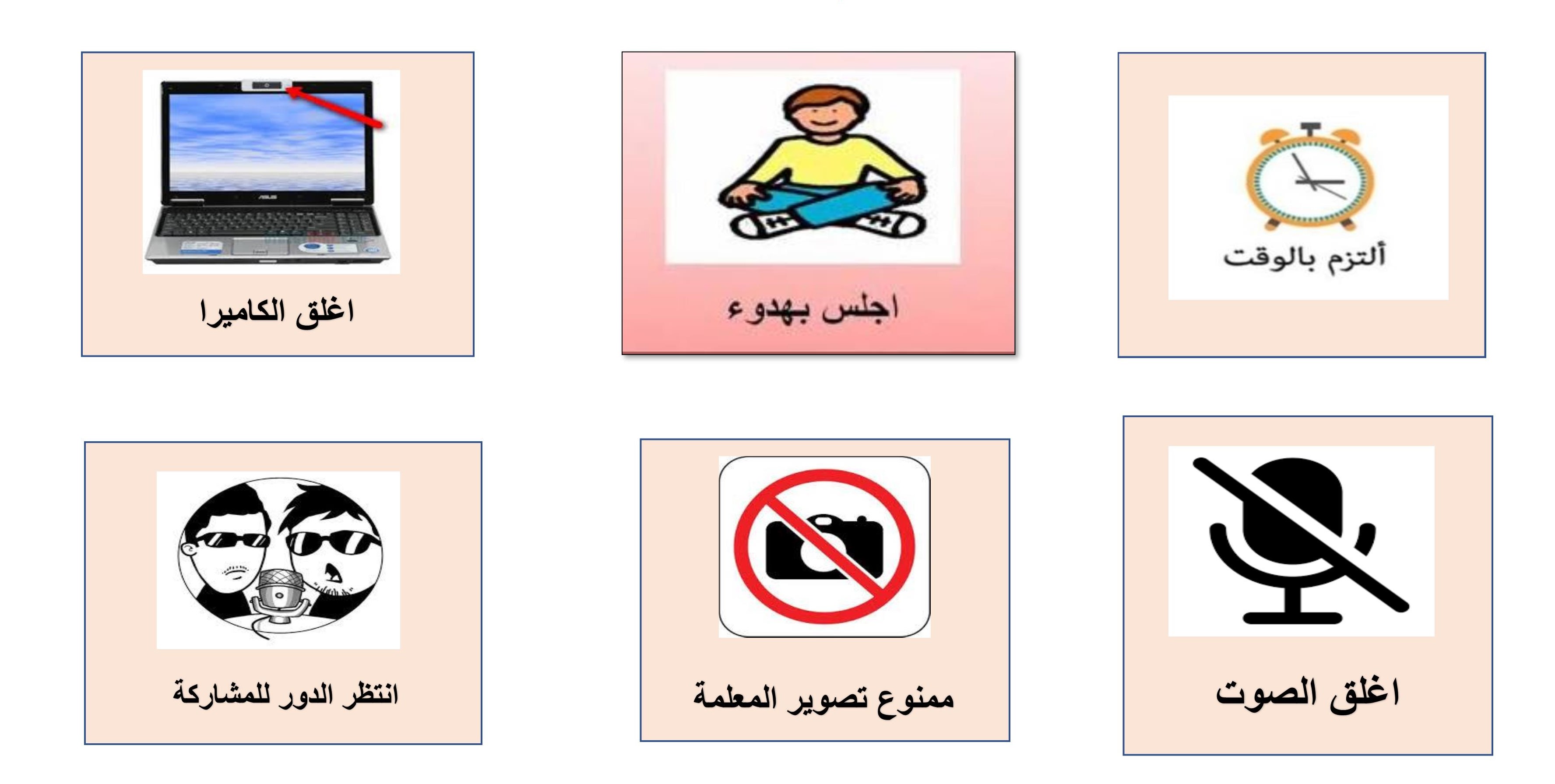 3
شارك طارق في السباق ووقع على الأرض
1
قرر أصدقاء طارق أن يتسابقوا بالدرجات .
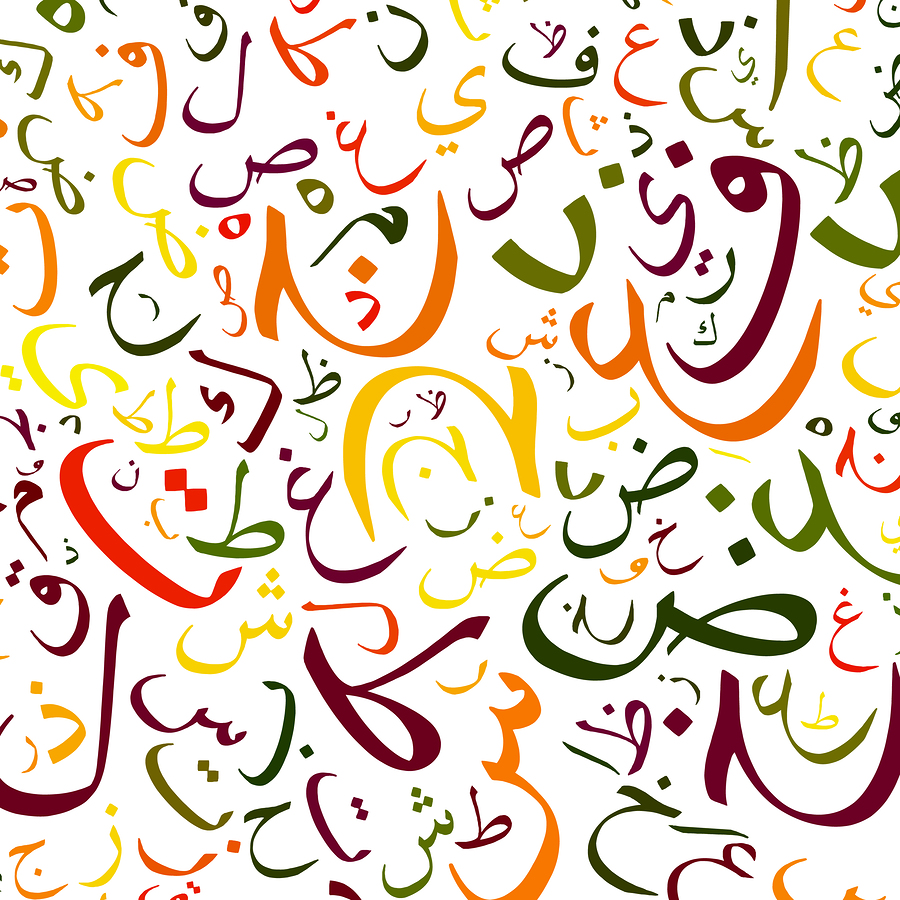 5
اعتذر طارق من والده ووعده ألا يلجأ إلى الكذب
2
كذب طارق على والد و قال بأنه  سيزور صديقه في المستشفى .
4
نقل طارق إلى المستشفى
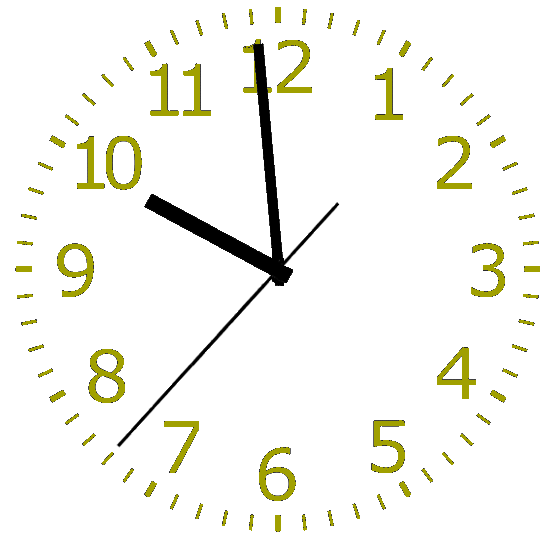 القوانين الصفية الإلكترونية
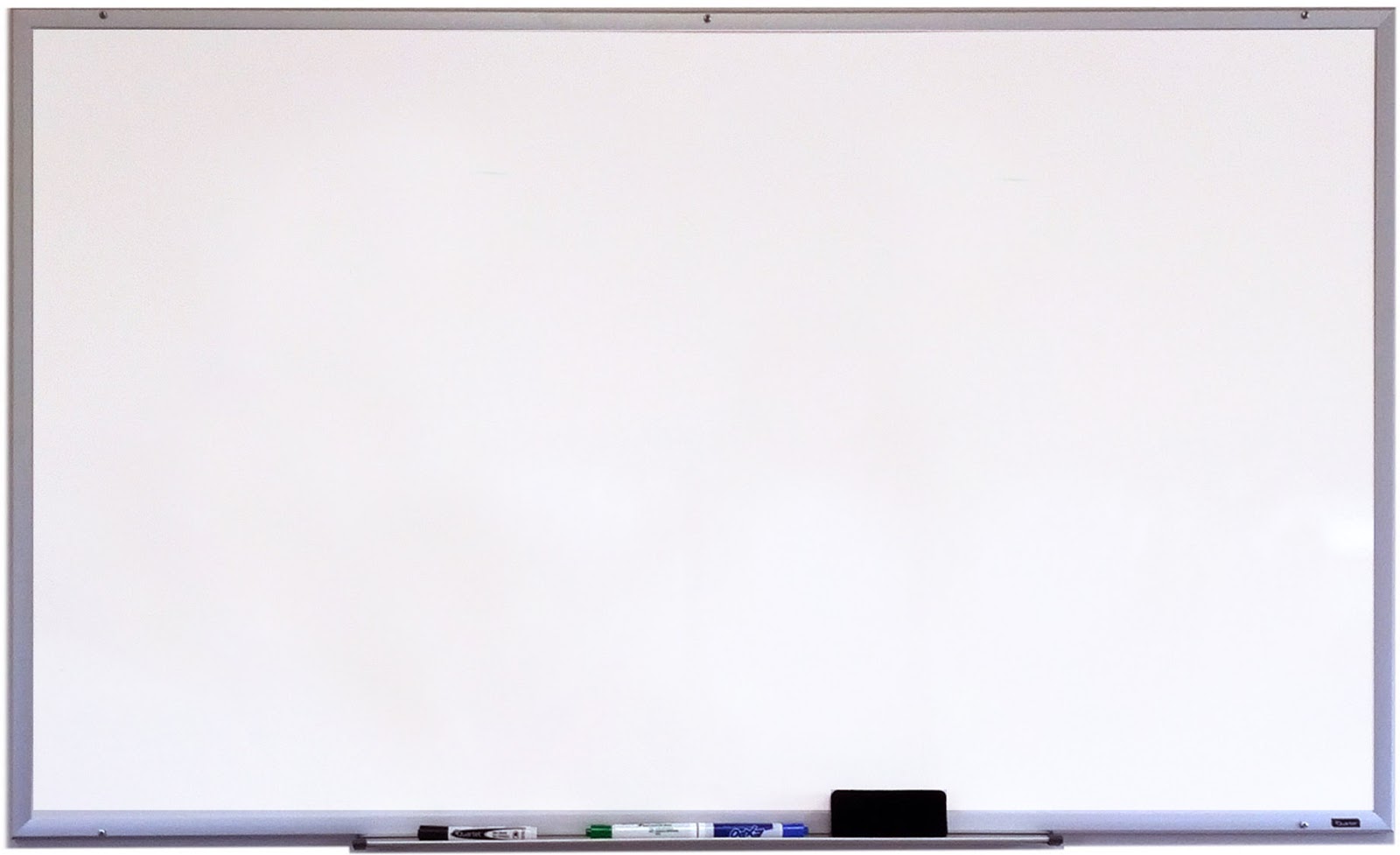 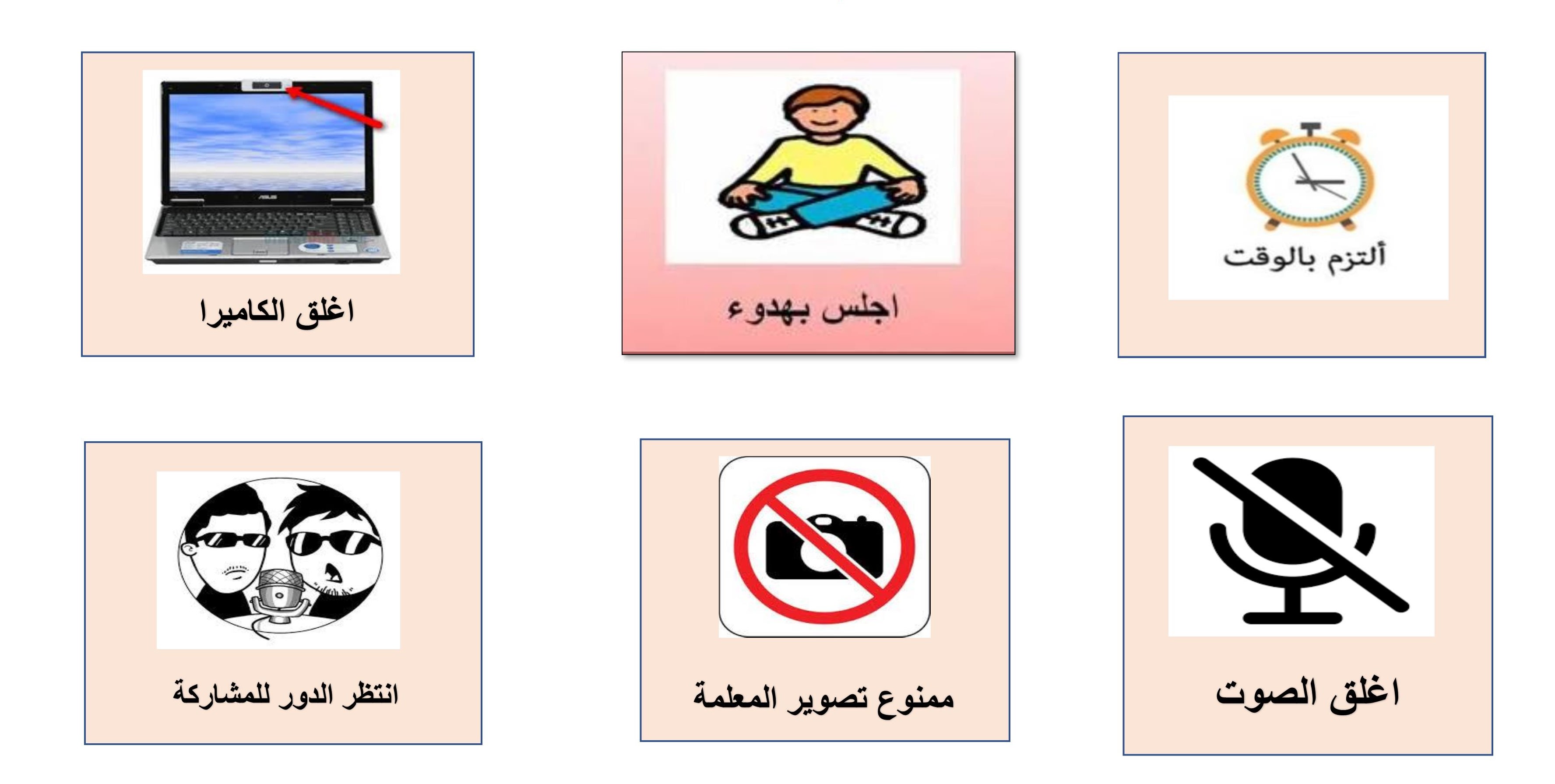 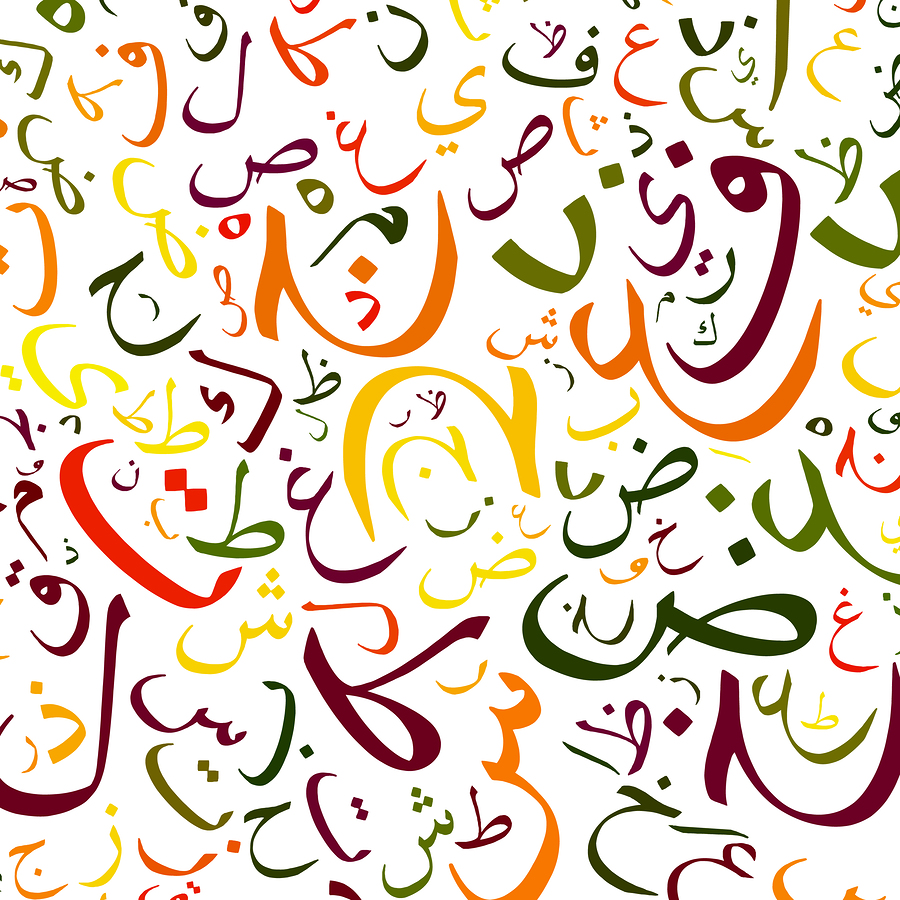 لو كنت مكان طارق ماذا ستفعل ؟
02:00
في رأيك، لماذا يميل الناس أحيانًا إلى أن يكونوا غير صادقين؟